Нежилі будівлі
загальною площею 5 149,9 м2 
за адресою: м. Київ,  
вул. Преображенська 
(стара назва Івана Клименка), буд. 23
Розташування об’єкта нерухомості на мапі міста
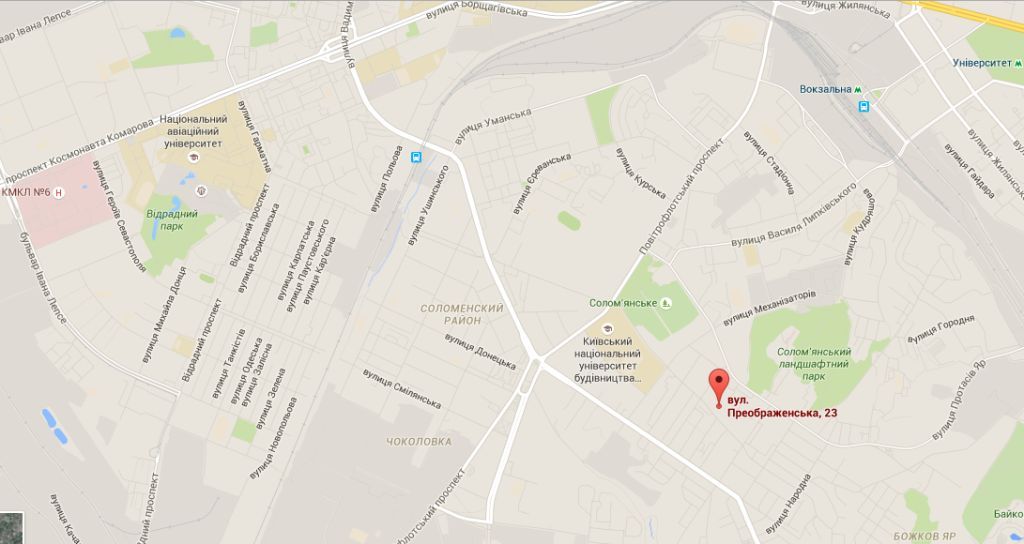 Загальна інформація
Комунікації  підключені
Загальна інформація
Правовстановлюючі документи
ПЕРЕЛІК ПРАВОВСТАНОВЛЮЮЧИХ ДОКУМЕНТІВ:
Договір купівлі-продажу нерухомого майна, укладений між АТ “Дельта Банк” та ПАТ “Кредитпромбанк”, зареєстрований в реєстрі за №2653 від 07.10.2013р.
Акт прийому-передачі нерухомого майна від 07.10.2013р.
Витяг з Державного реєстру речових прав на нерухоме майно про реєстрацію права власності №10425631 від 07.10.2013р.
Судово-претензійна робота
НЕ ВЕДЕТЬСЯ
Фотографії об’єкта нерухомості
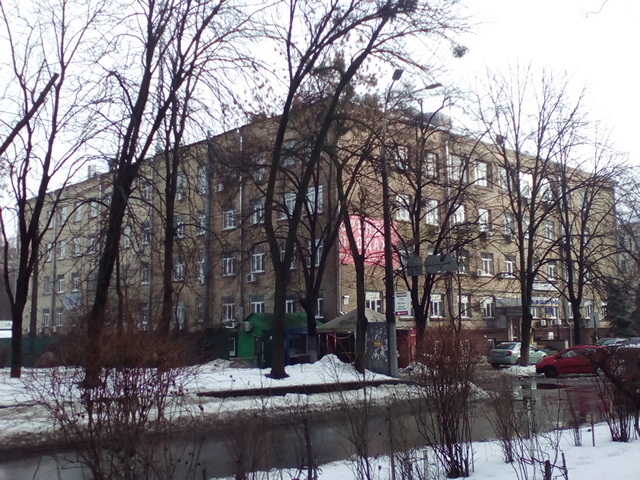 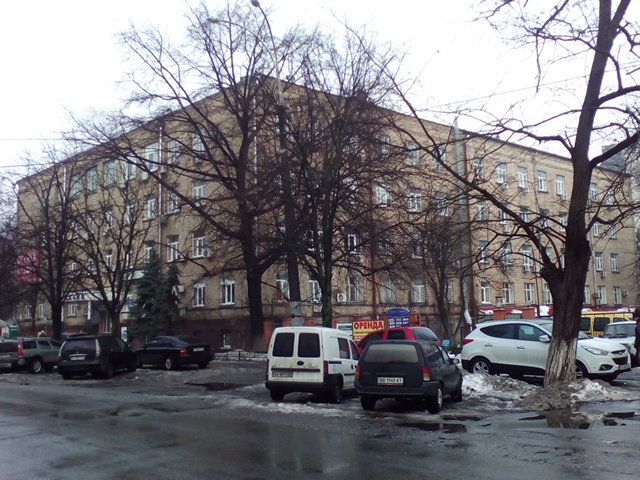 Станом на січень 2016 року
Фотографії об’єкта нерухомості
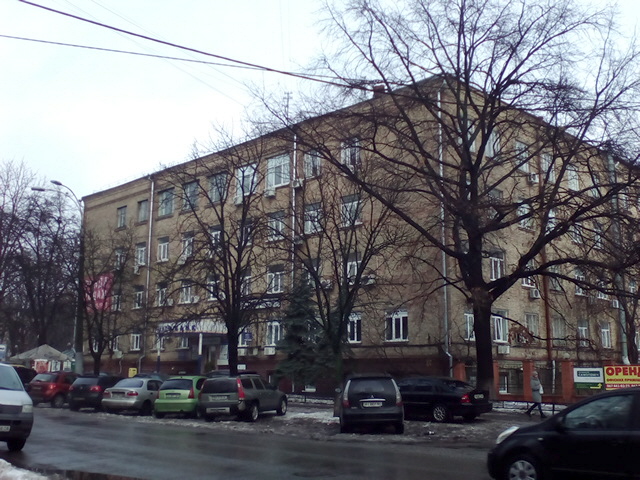 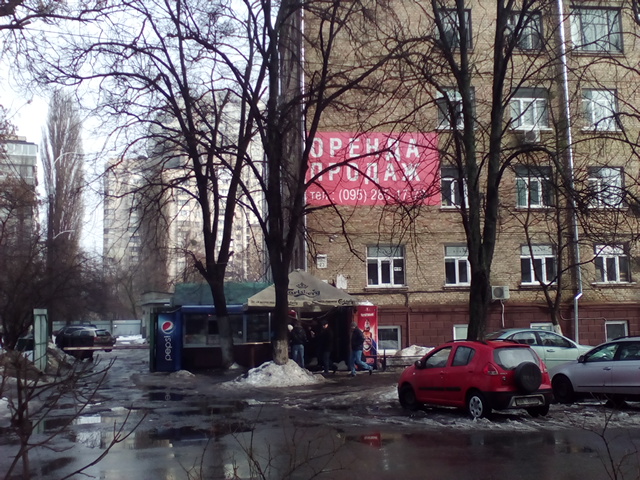 Станом на січень 2016 року
Фотографії об’єкта нерухомості
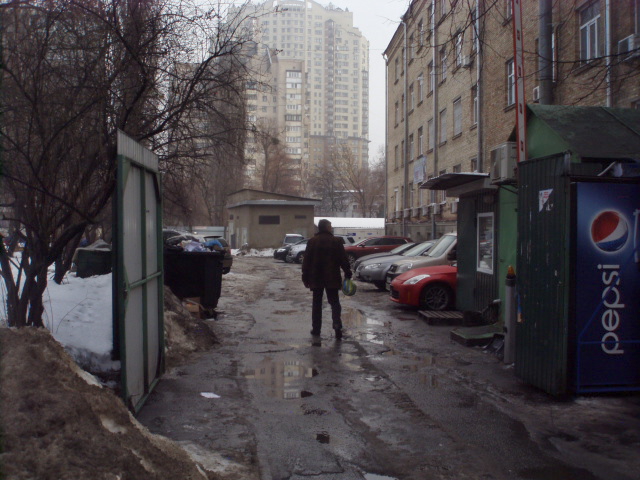 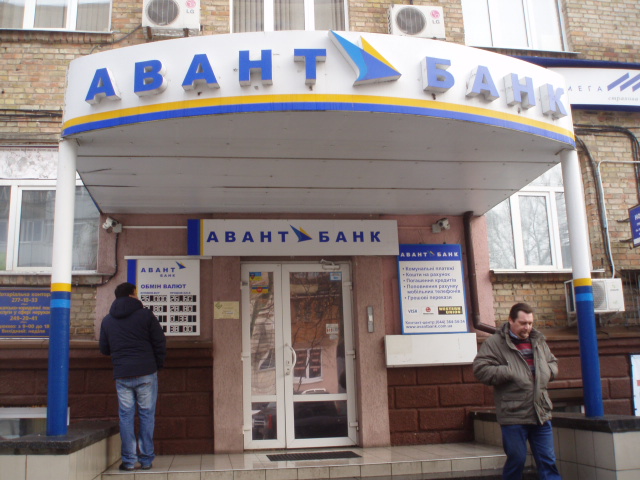 Станом на січень 2016 року
Фотографії об’єкта нерухомості
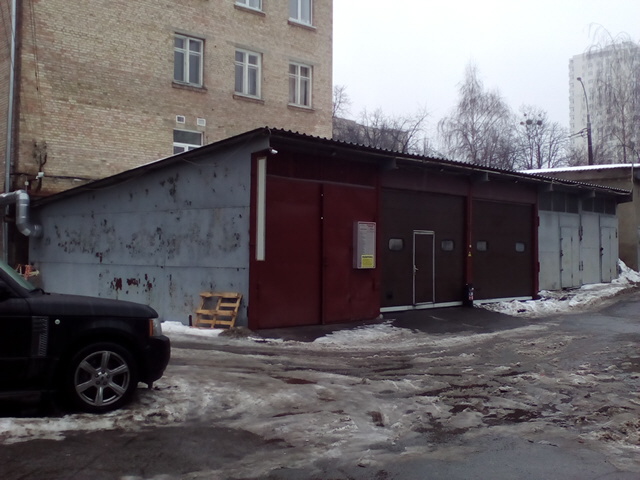 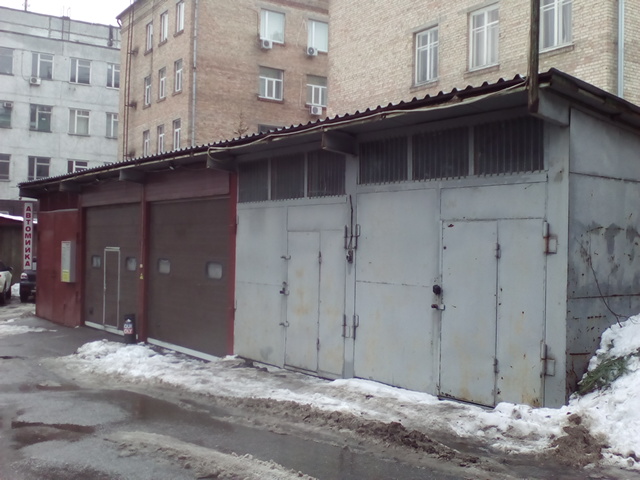 Станом на січень 2016 року
Фотографії об’єкта нерухомості
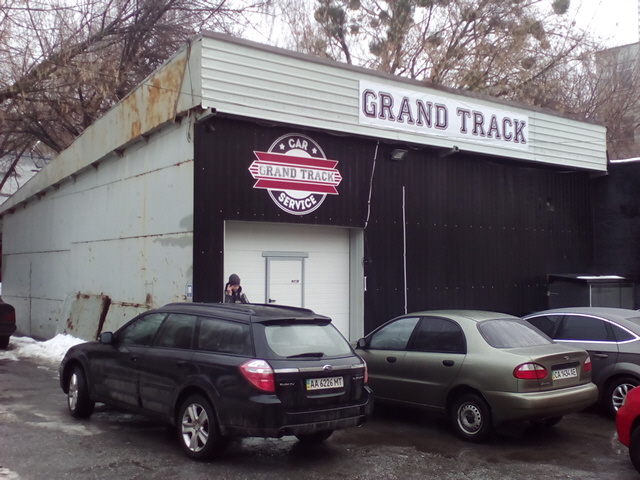 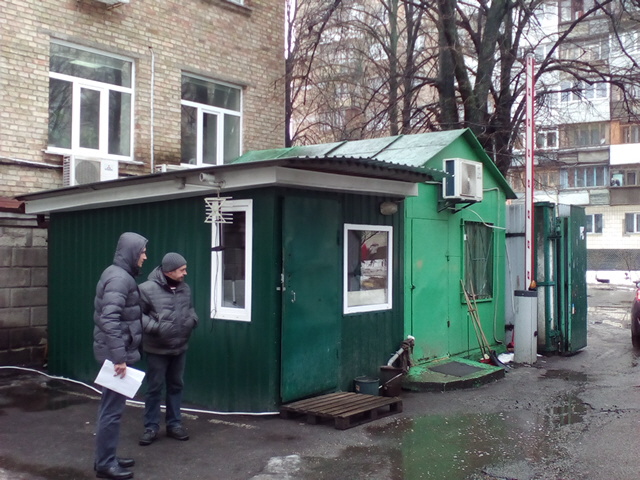 Станом на січень 2016 року
Фотографії об’єкта нерухомості
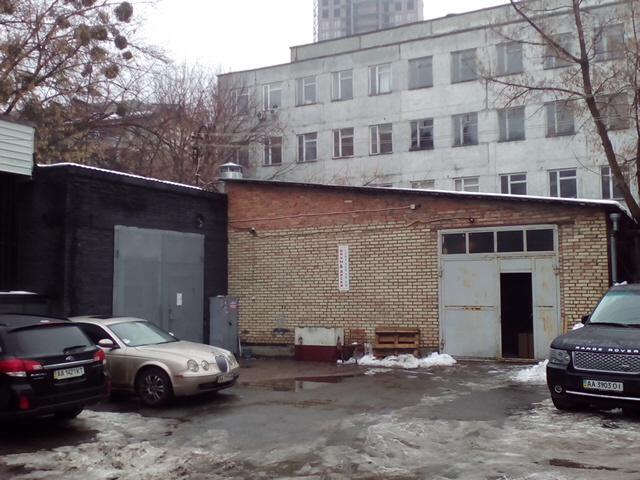 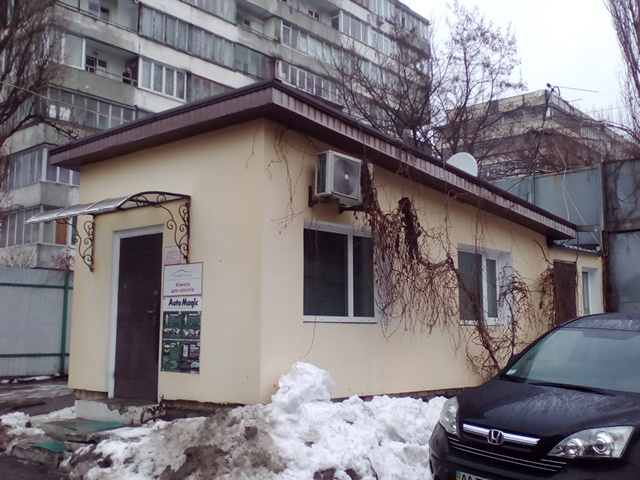 Станом на січень 2016 року
Фотографії об’єкта нерухомості
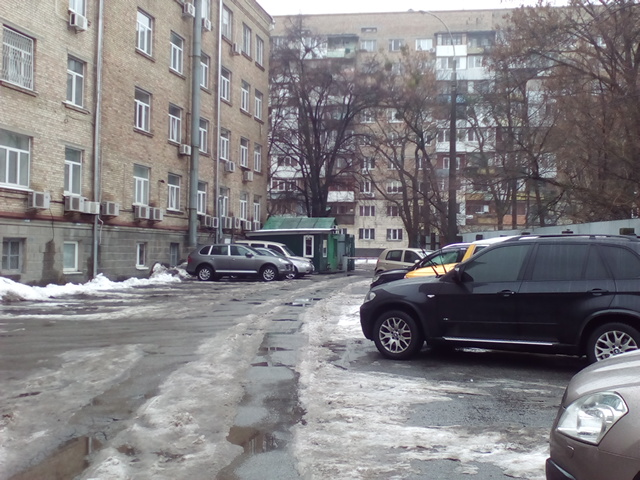 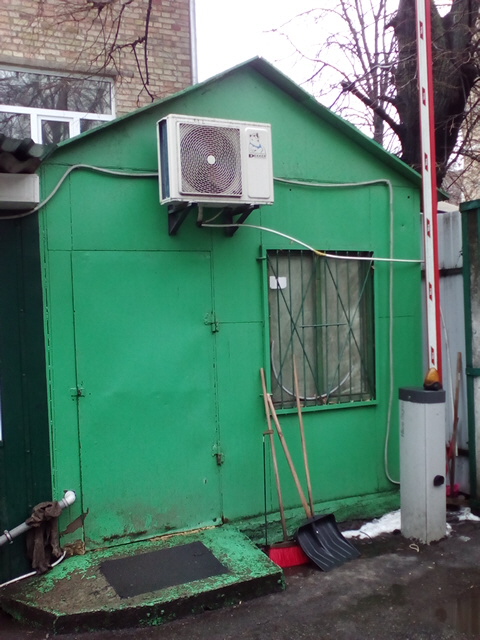 Станом на січень 2016 року
Фотографії об’єкта нерухомості
1-й  та  2-й  входи
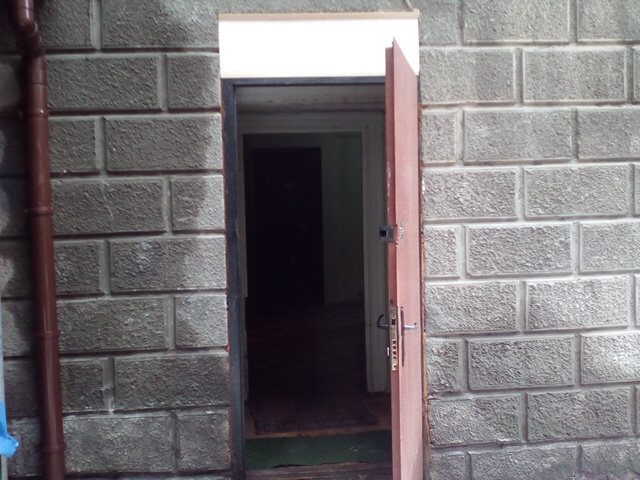 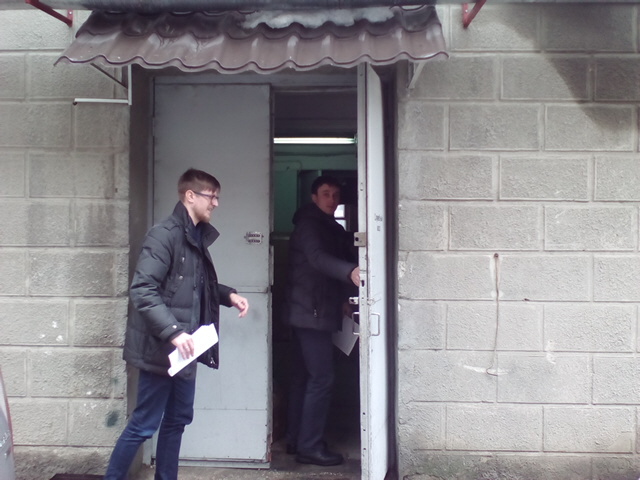 Станом на січень 2016 року
Фотографії об’єкта нерухомості
Цокольний  поверх
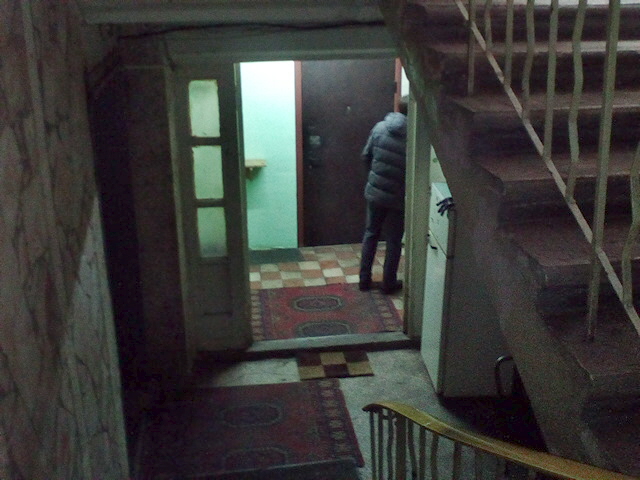 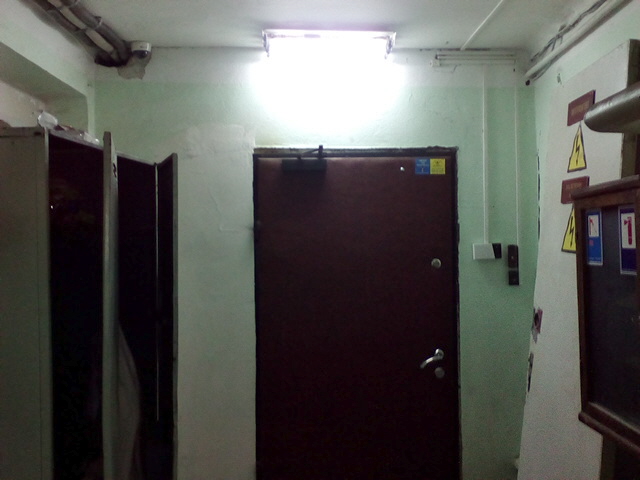 Станом на січень 2016 року
Фотографії об’єкта нерухомості
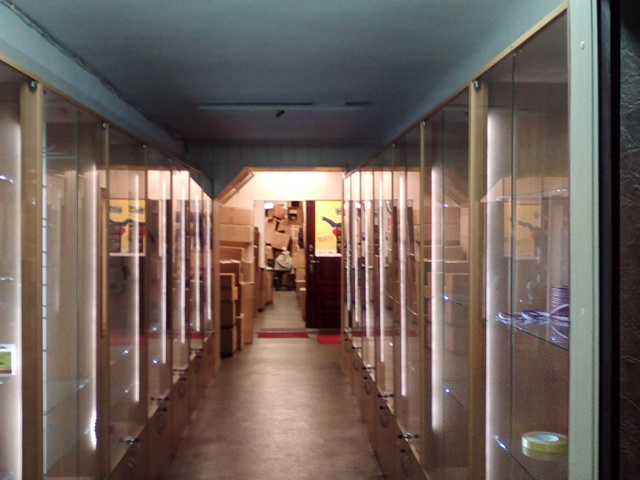 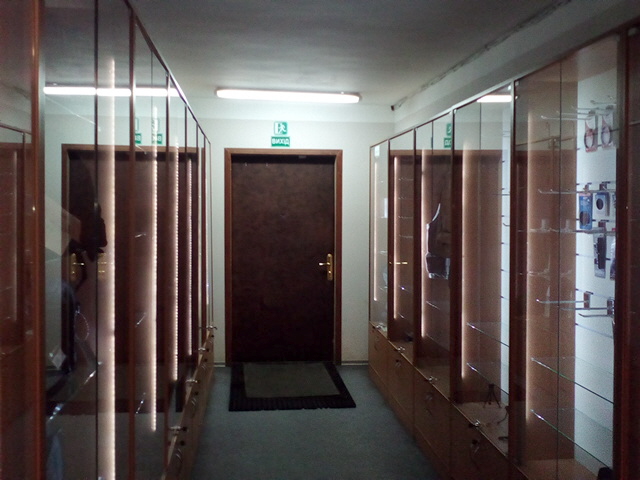 Станом на січень 2016 року
Фотографії об’єкта нерухомості
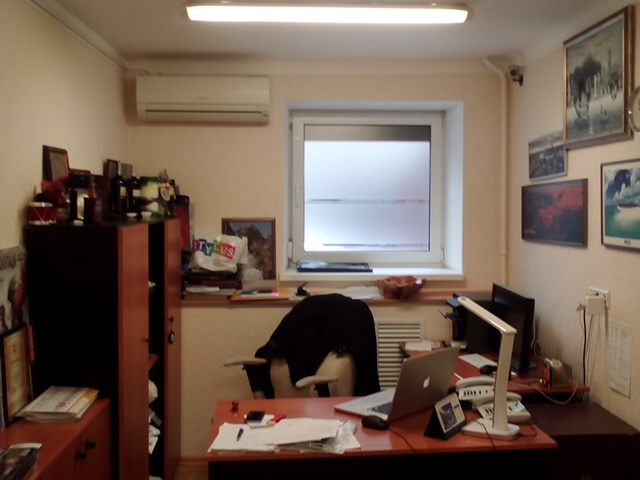 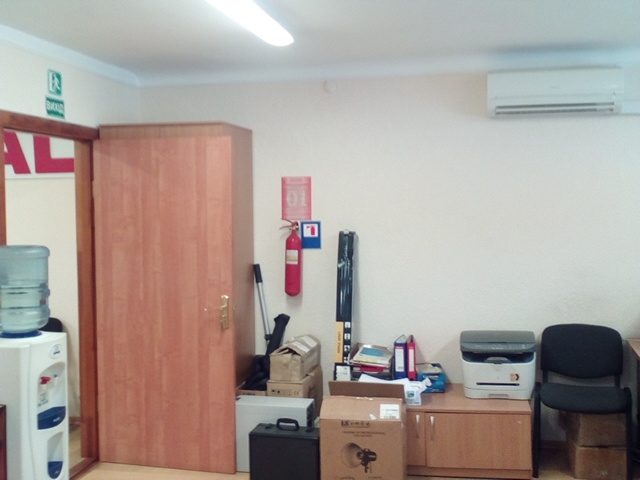 Станом на січень 2016 року
Фотографії об’єкта нерухомості
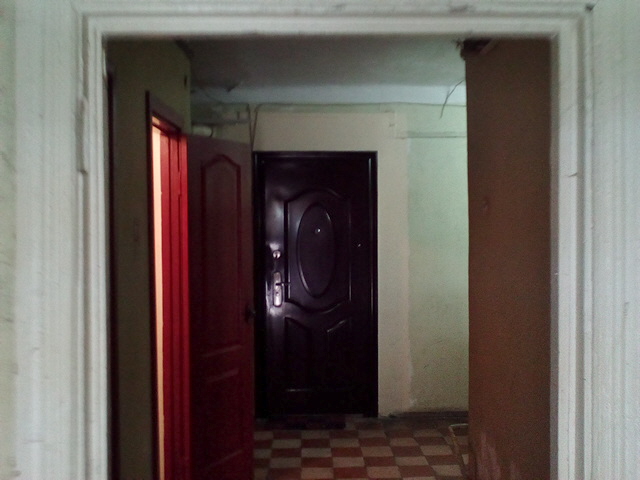 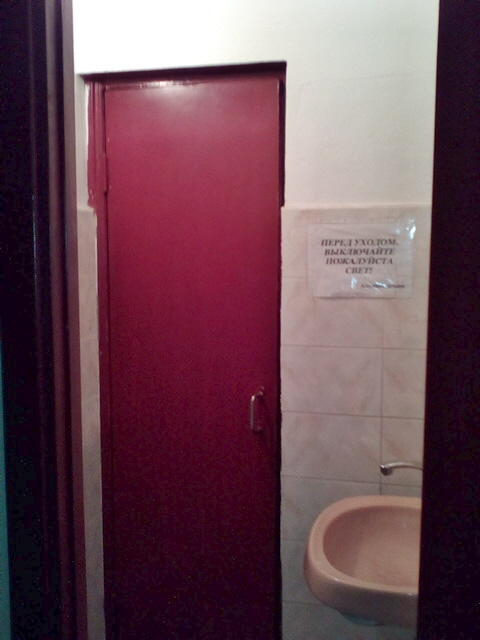 Станом на січень 2016 року
Фотографії об’єкта нерухомості
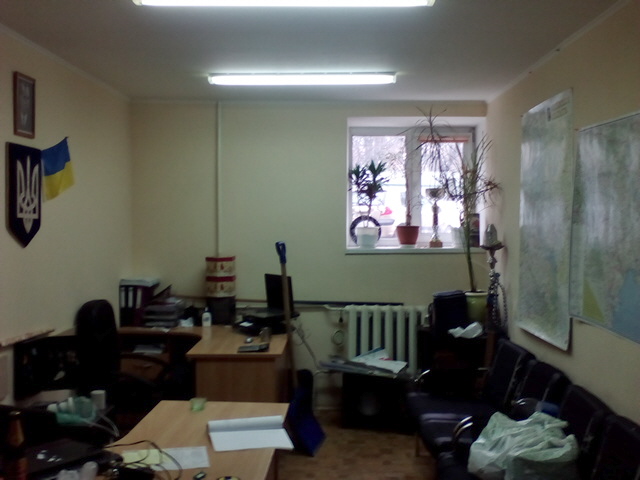 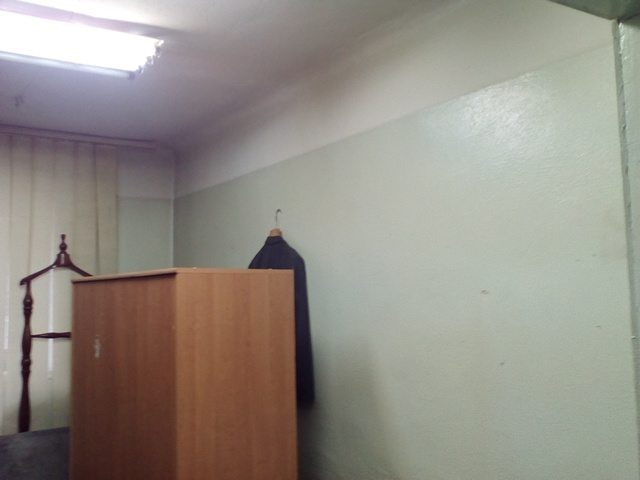 Станом на січень 2016 року
Фотографії об’єкта нерухомості
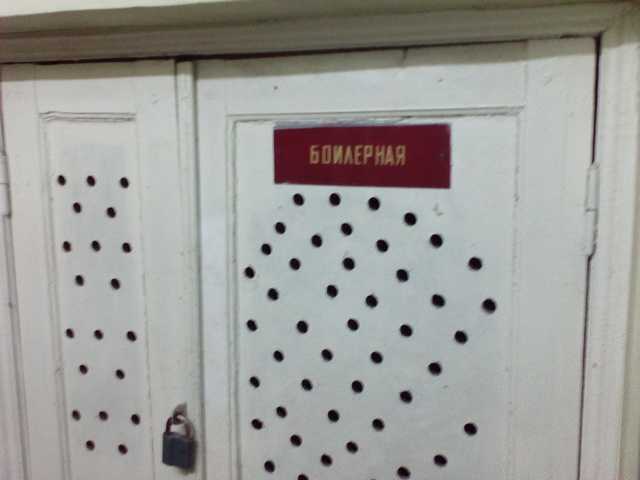 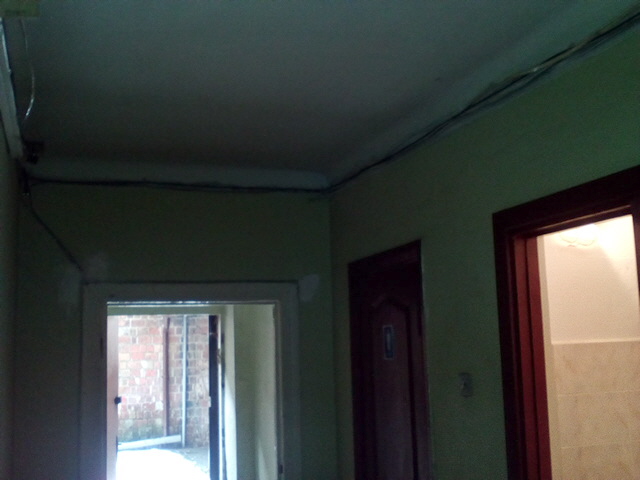 Станом на січень 2016 року
Фотографії об’єкта нерухомості
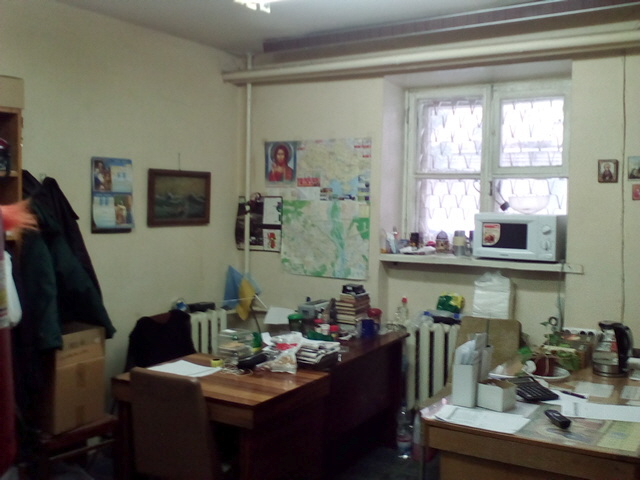 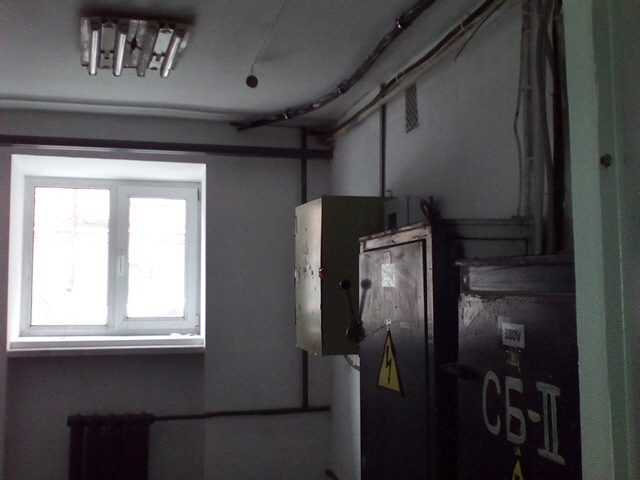 Станом на січень 2016 року
Фотографії об’єкта нерухомості
1-й поверх
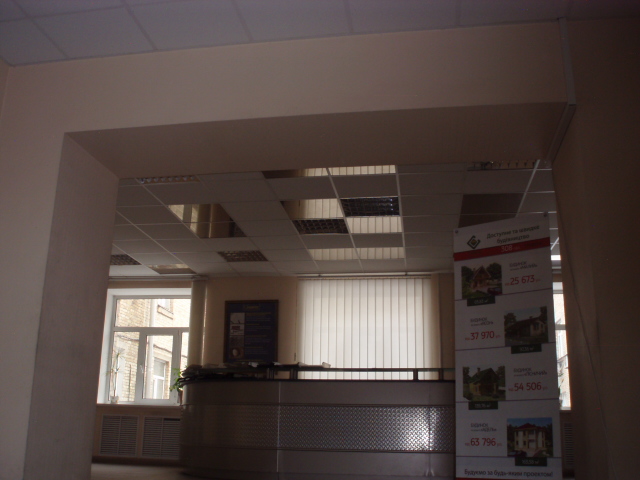 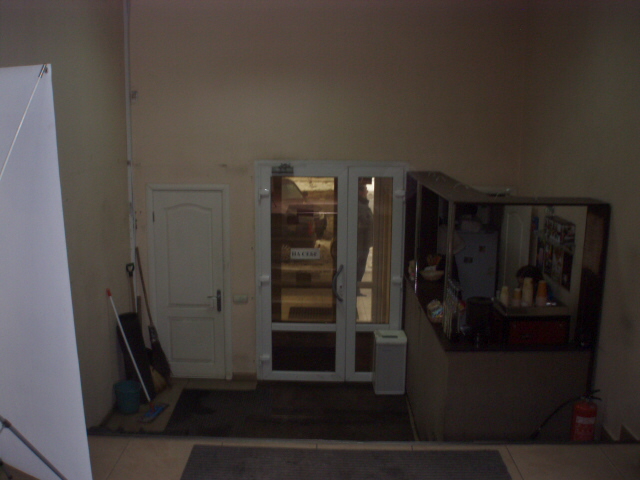 Станом на січень 2016 року
Фотографії об’єкта нерухомості
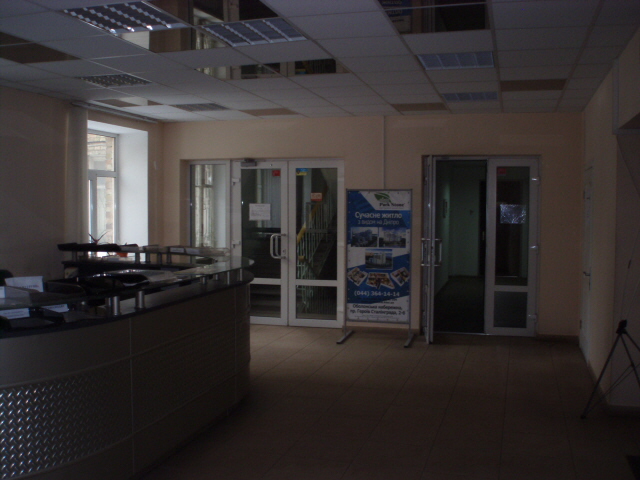 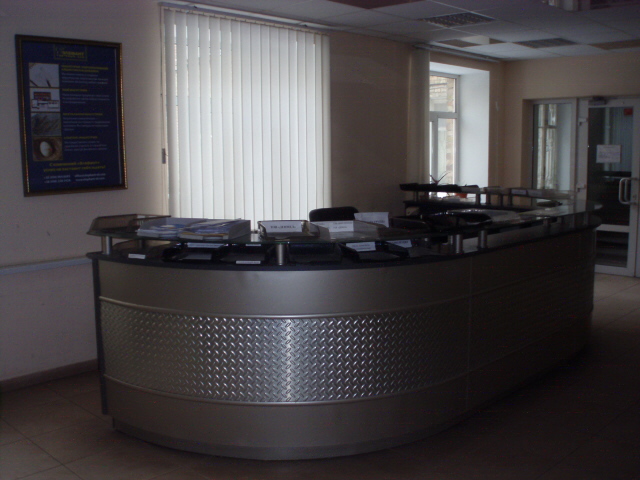 Станом на січень 2016 року
Фотографії об’єкта нерухомості
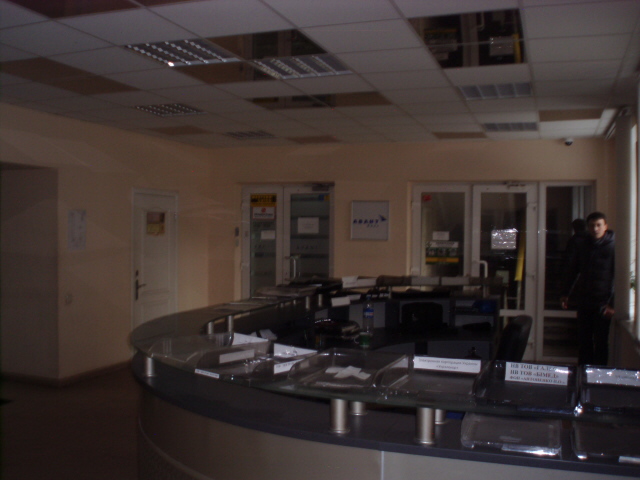 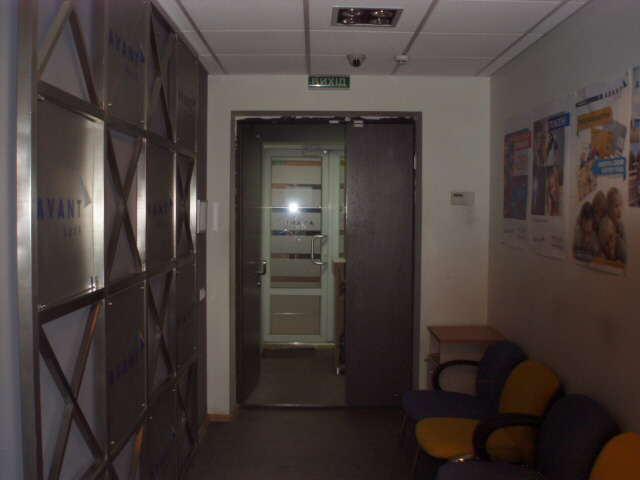 Станом на січень 2016 року
Фотографії об’єкта нерухомості
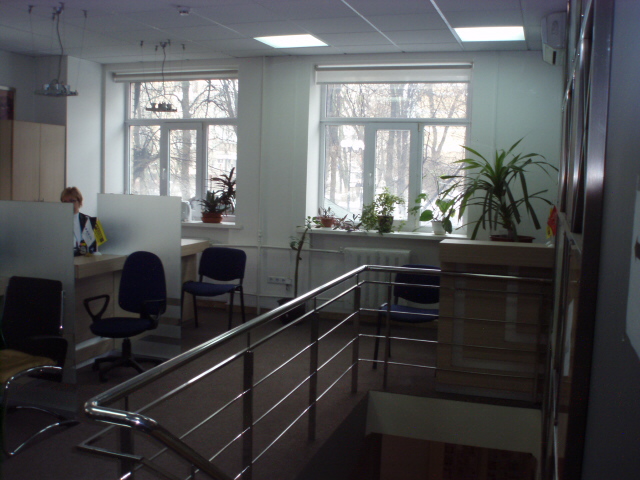 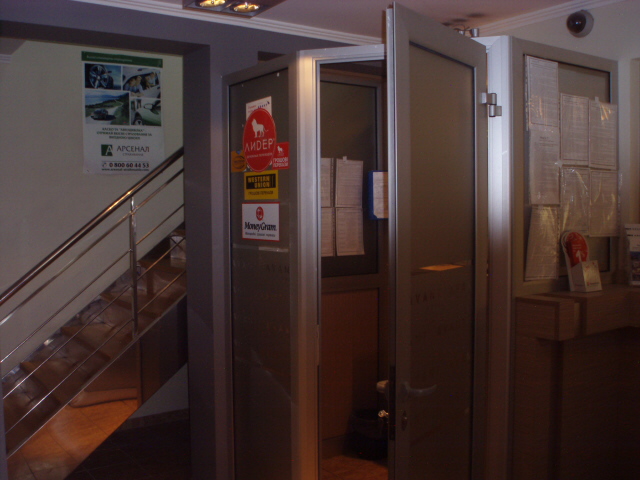 Станом на січень 2016 року
Фотографії об’єкта нерухомості
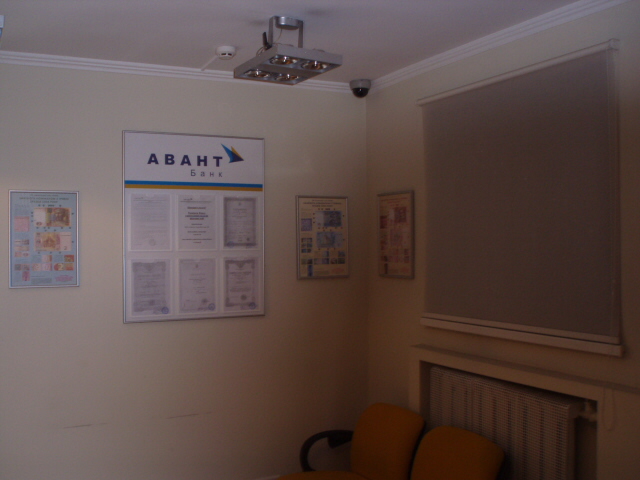 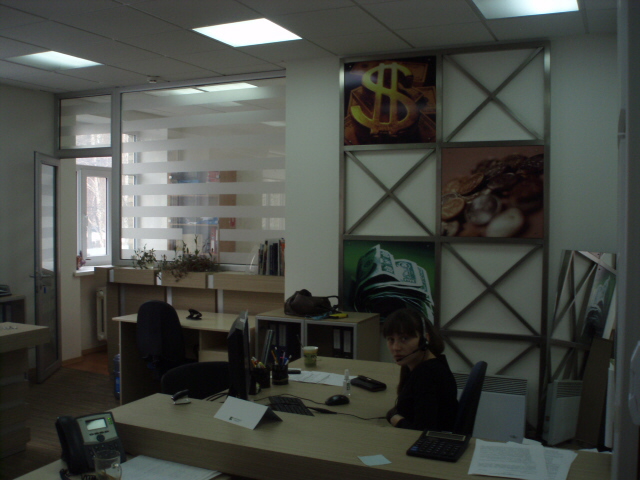 Станом на січень 2016 року
Фотографії об’єкта нерухомості
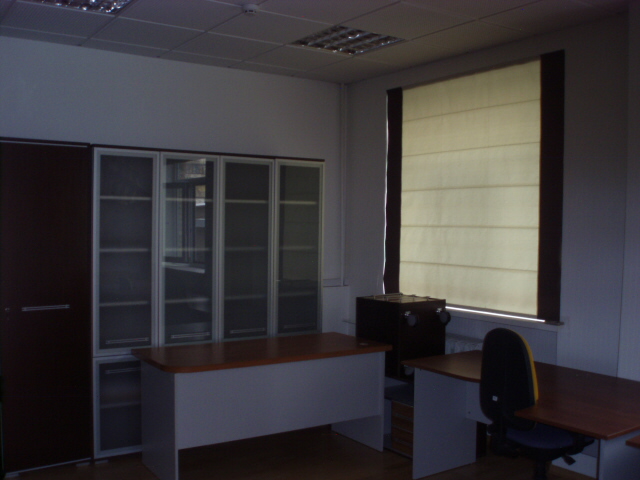 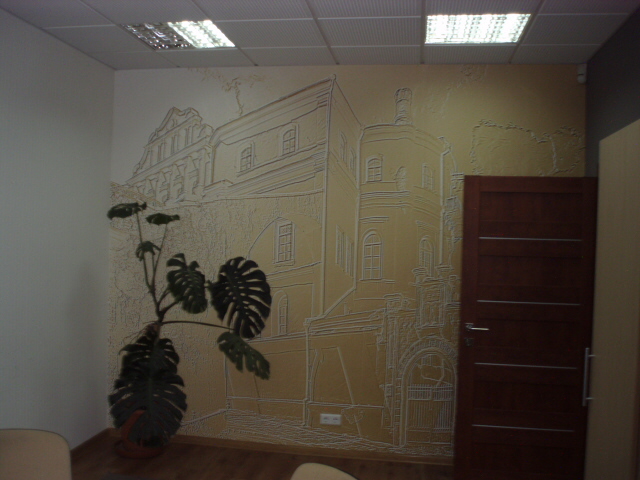 Станом на січень 2016 року
Фотографії об’єкта нерухомості
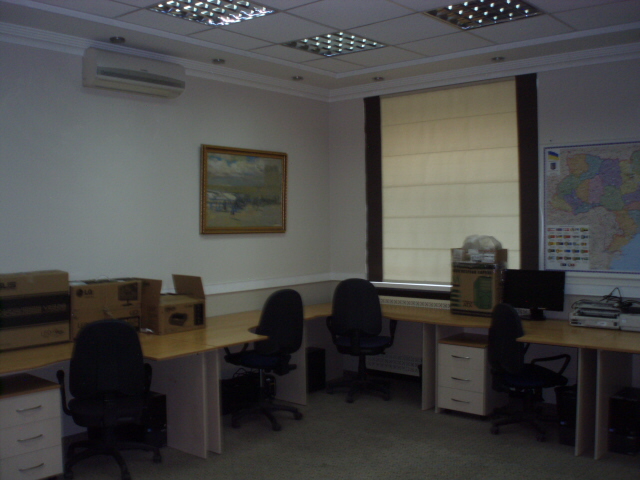 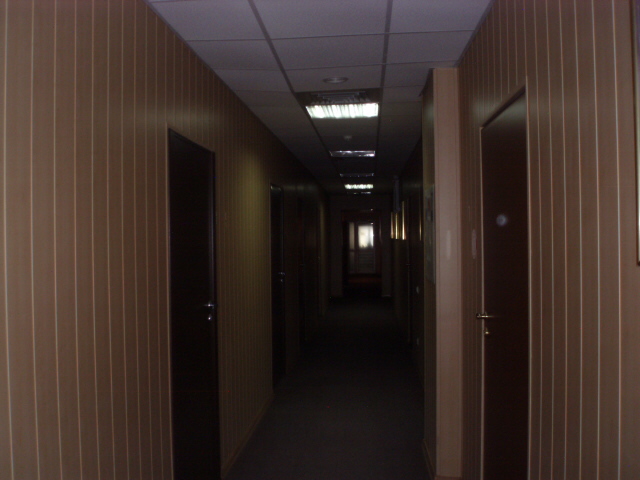 Станом на січень 2016 року
Фотографії об’єкта нерухомості
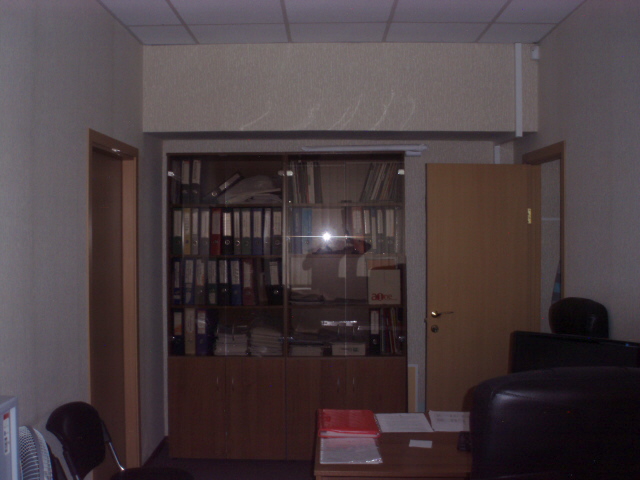 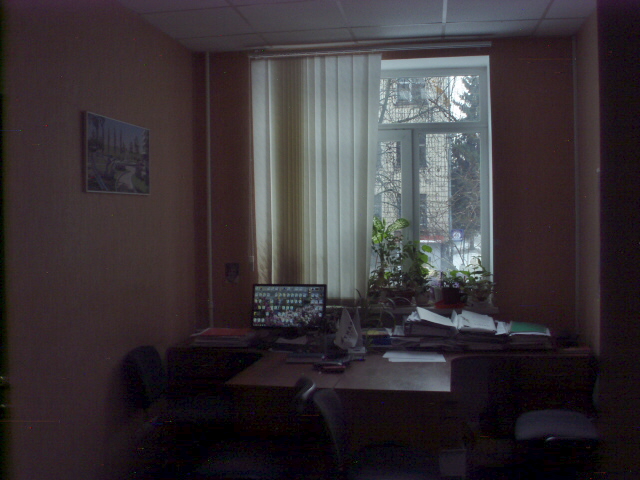 Станом на січень 2016 року
Фотографії об’єкта нерухомості
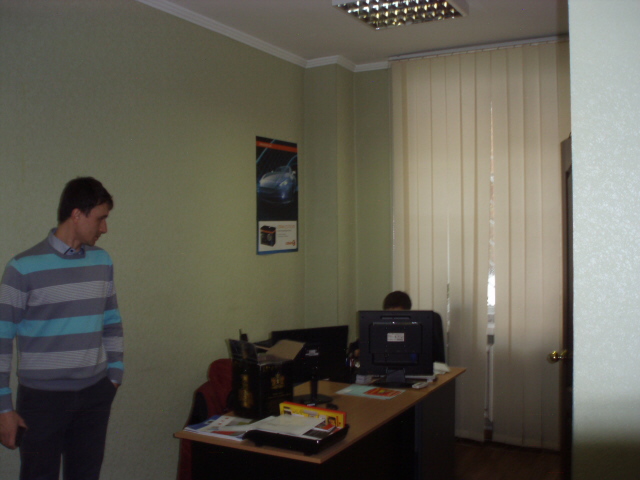 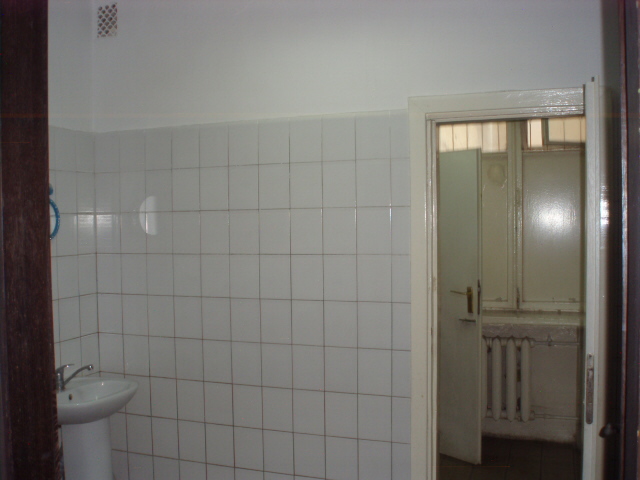 Станом на січень 2016 року
Фотографії об’єкта нерухомості
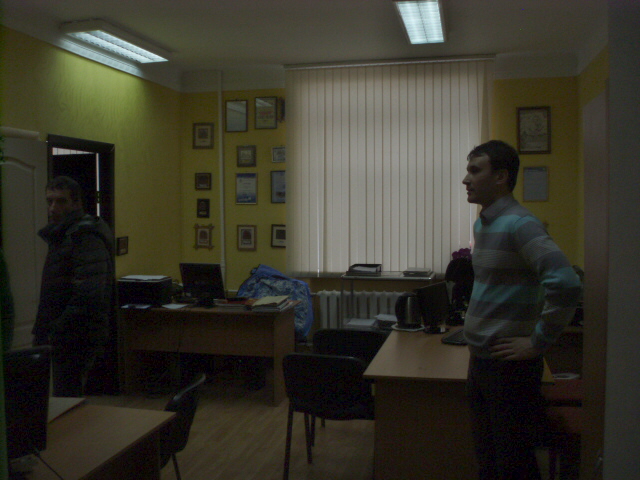 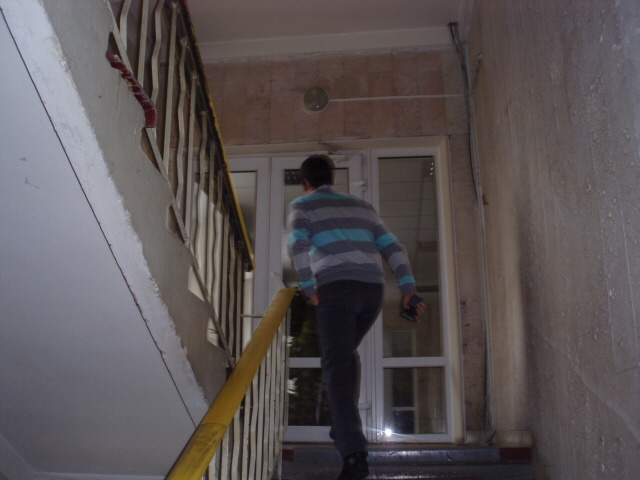 Станом на січень 2016 року
Фотографії об’єкта нерухомості
2-й поверх
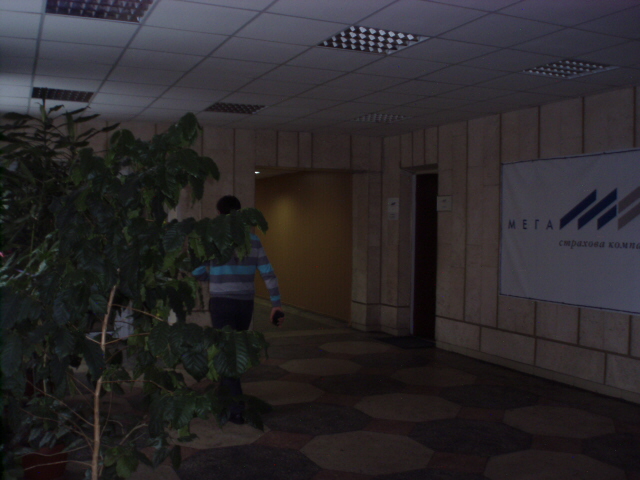 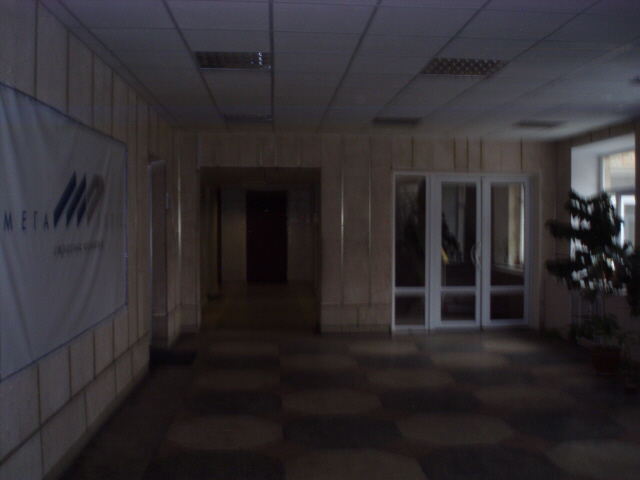 Станом на січень 2016 року
Фотографії об’єкта нерухомості
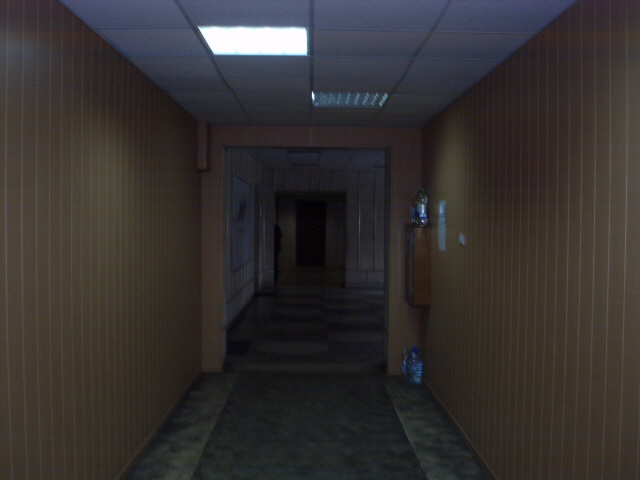 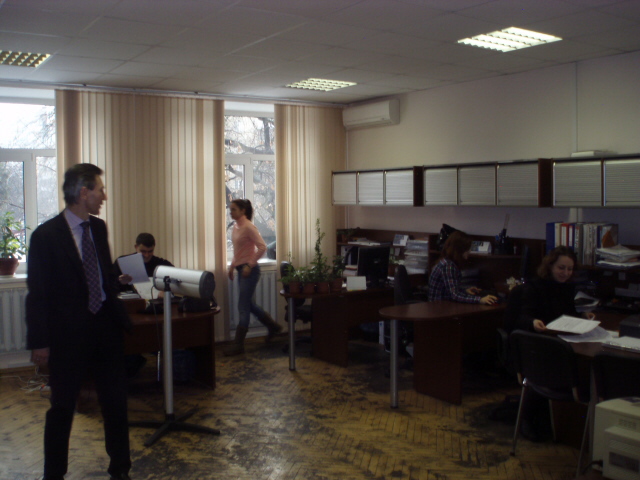 Станом на січень 2016 року
Фотографії об’єкта нерухомості
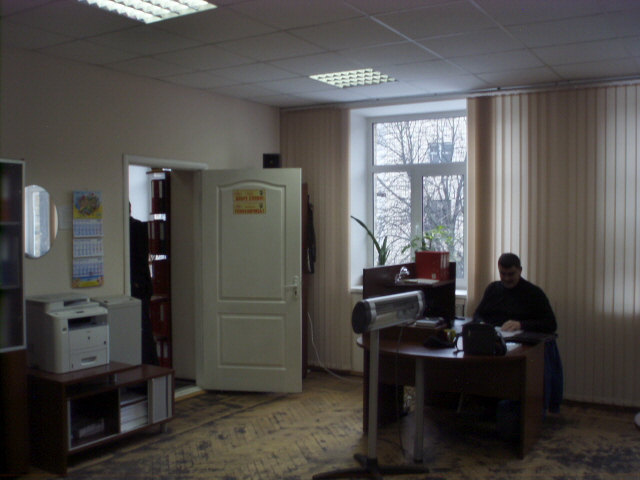 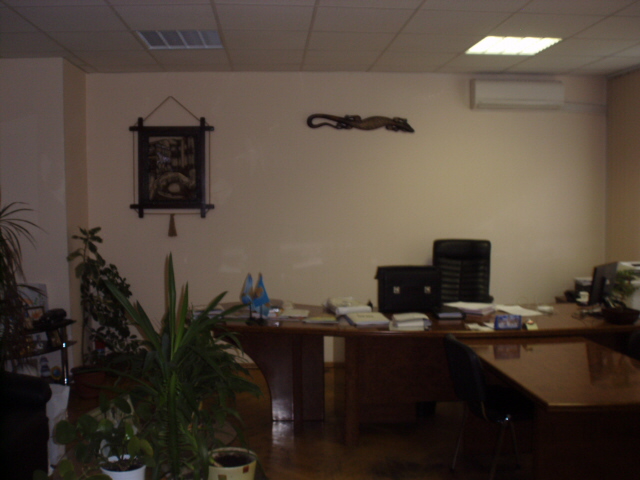 Станом на січень 2016 року
Фотографії об’єкта нерухомості
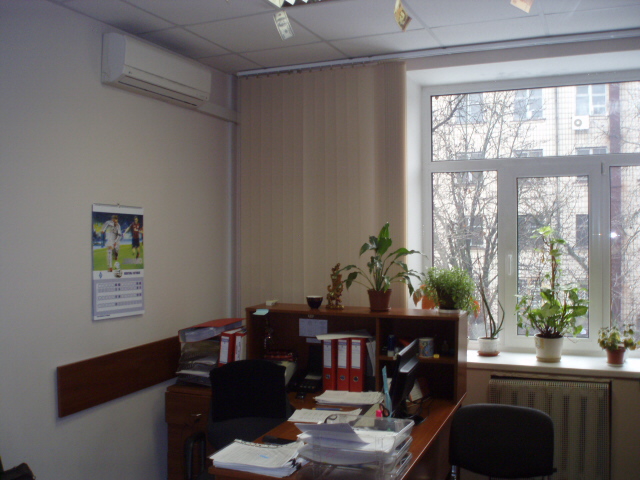 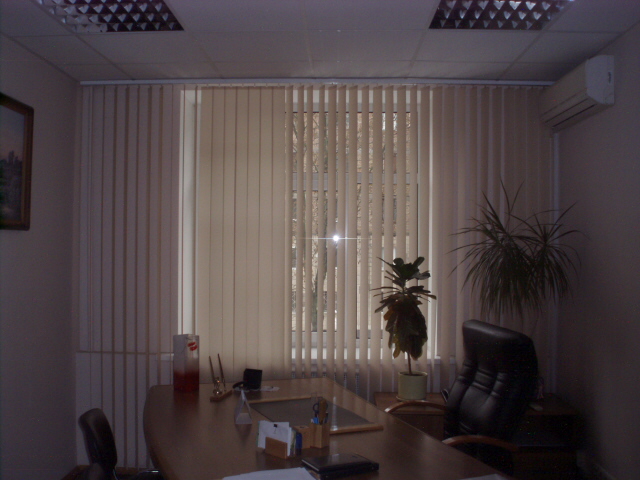 Станом на січень 2016 року
Фотографії об’єкта нерухомості
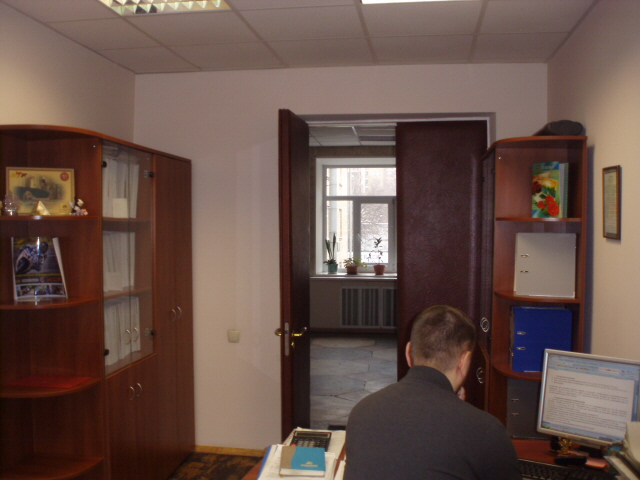 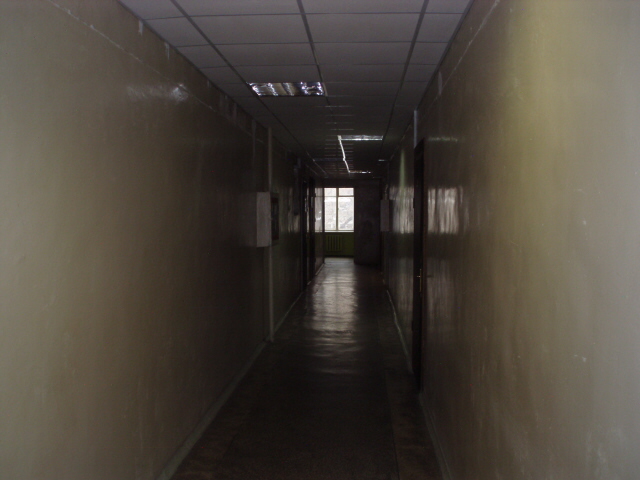 Станом на січень 2016 року
Фотографії об’єкта нерухомості
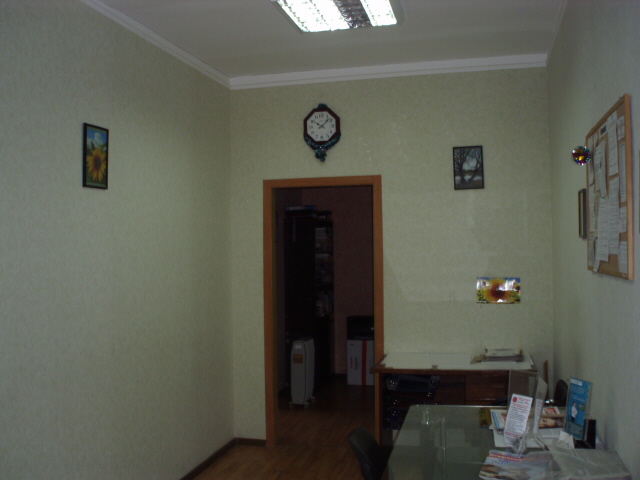 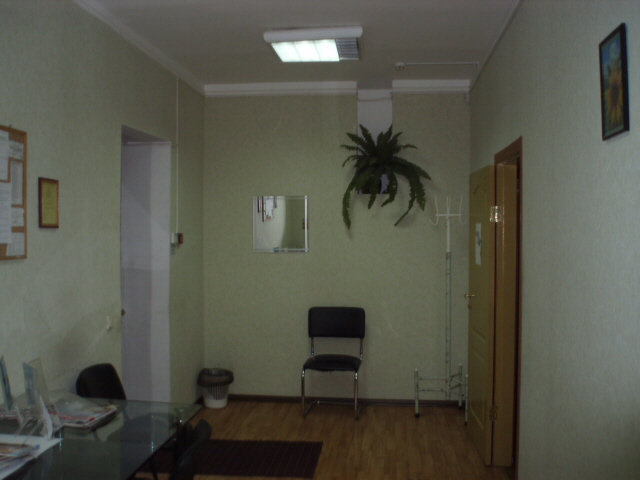 Станом на січень 2016 року
Фотографії об’єкта нерухомості
3-й поверх
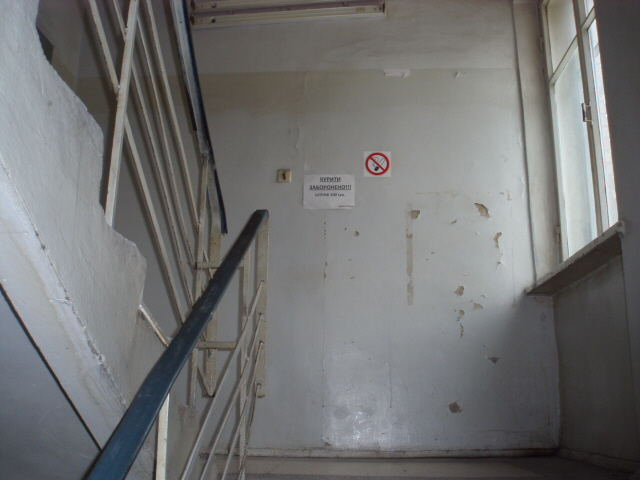 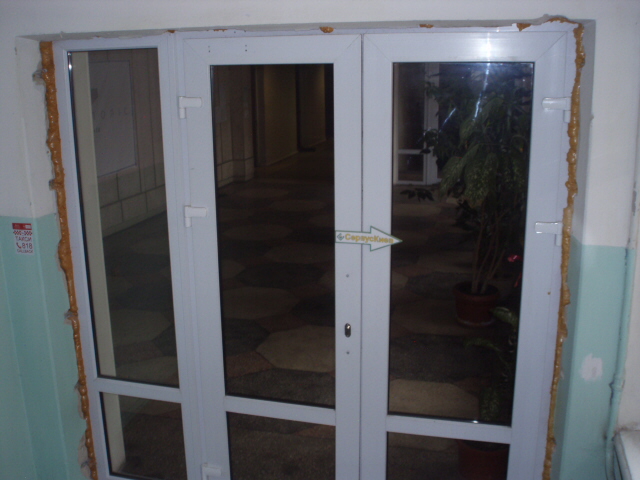 Станом на січень 2016 року
Фотографії об’єкта нерухомості
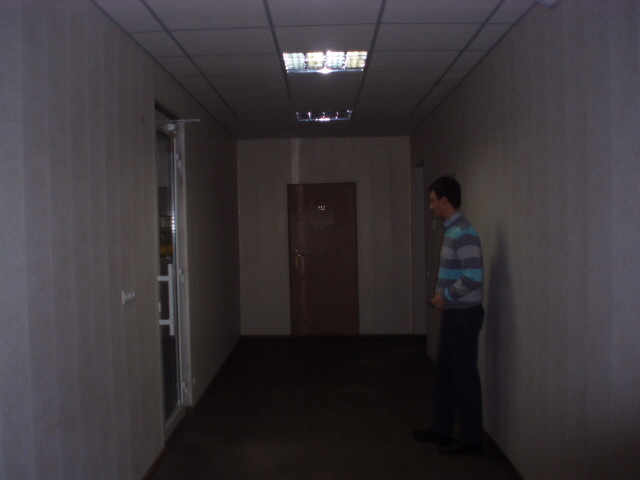 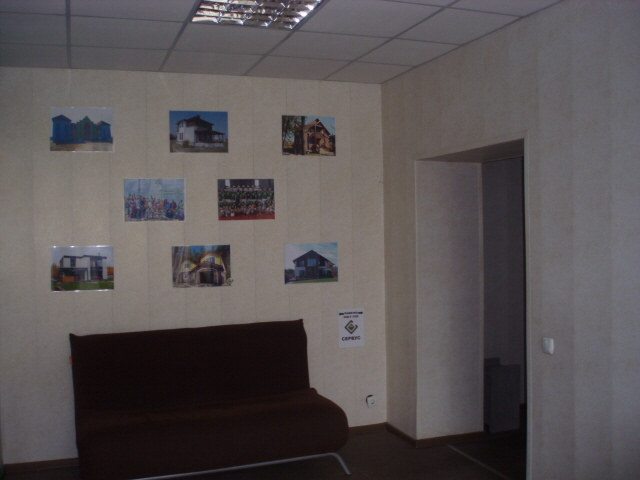 Станом на січень 2016 року
Фотографії об’єкта нерухомості
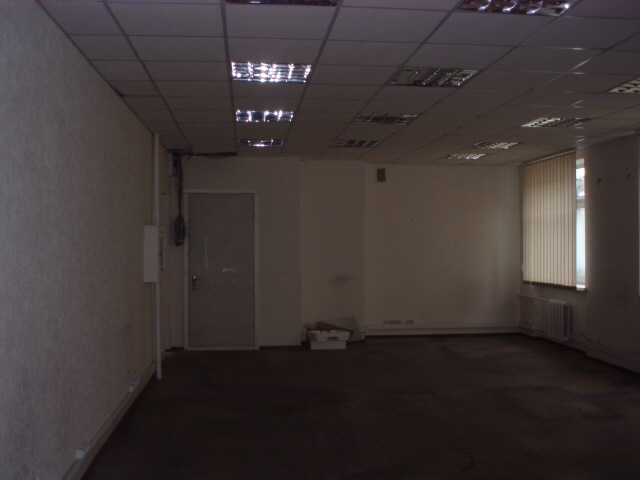 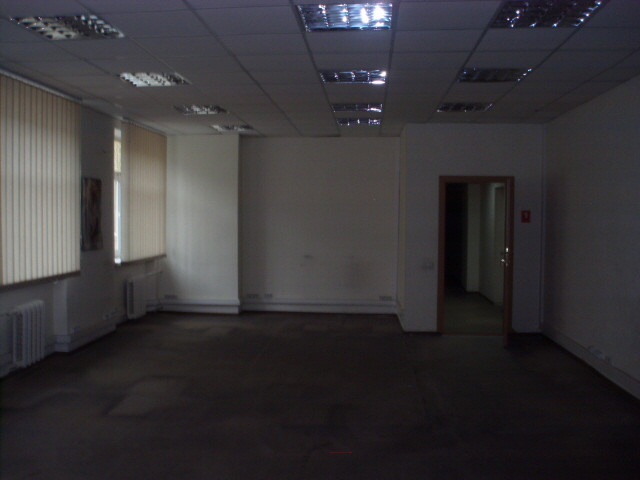 Станом на січень 2016 року
Фотографії об’єкта нерухомості
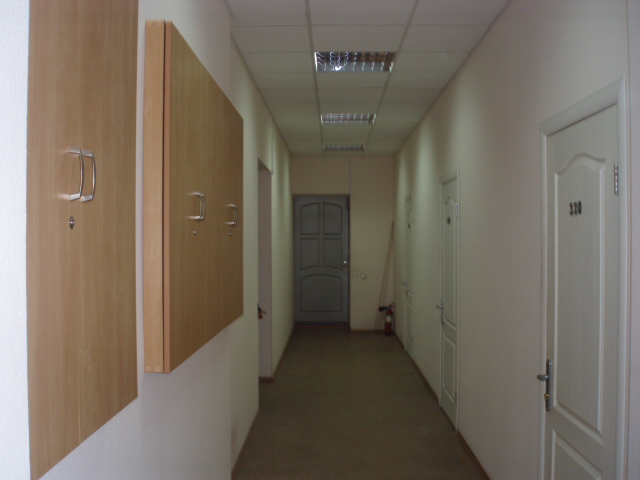 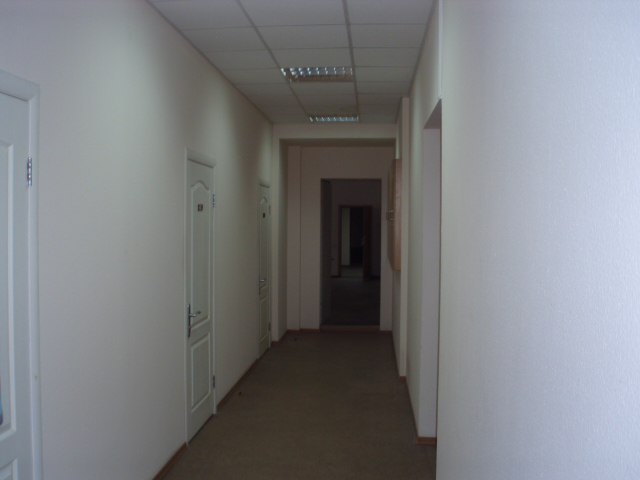 Станом на січень 2016 року
Фотографії об’єкта нерухомості
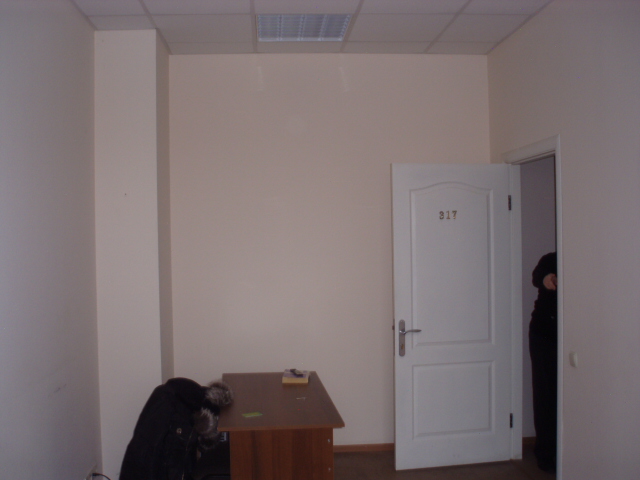 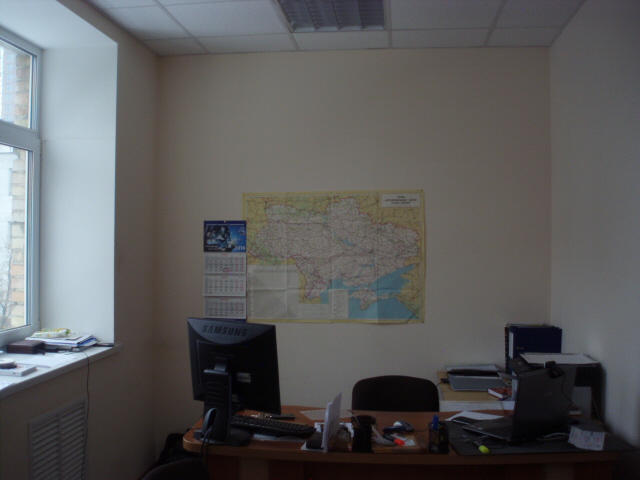 Станом на січень 2016 року
Фотографії об’єкта нерухомості
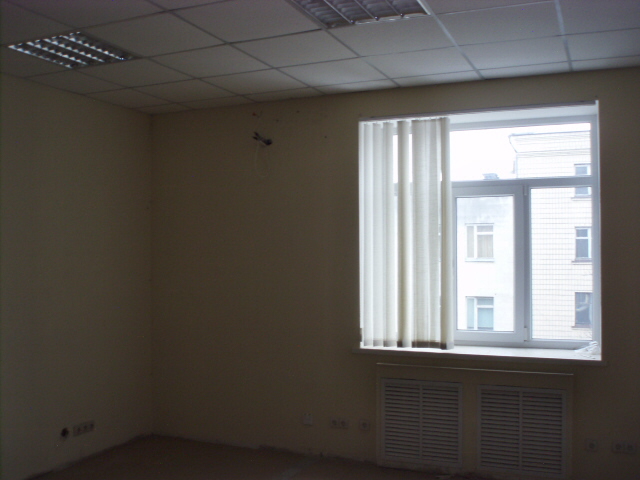 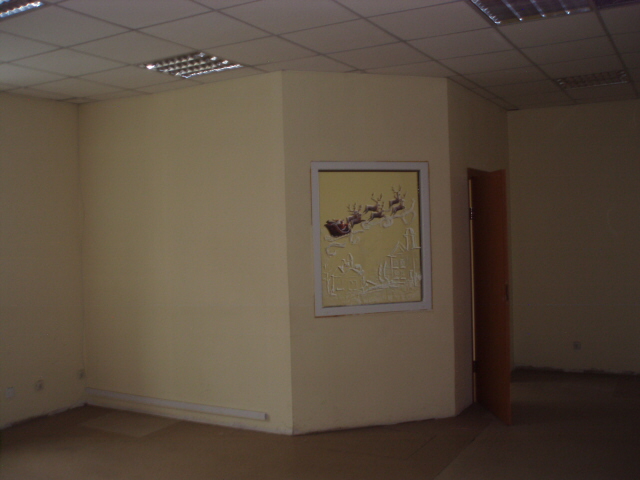 Станом на січень 2016 року
Фотографії об’єкта нерухомості
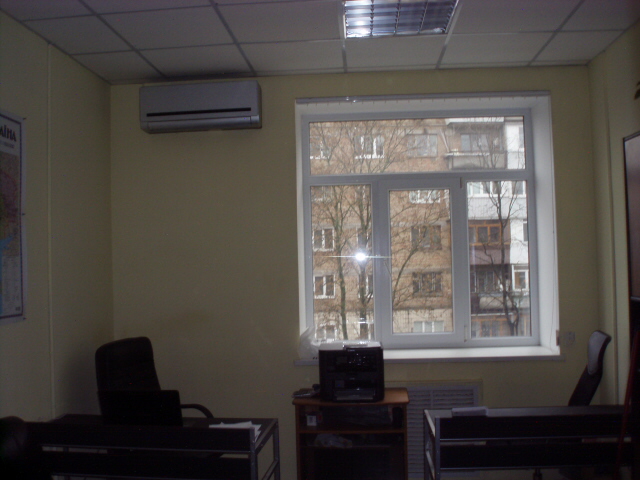 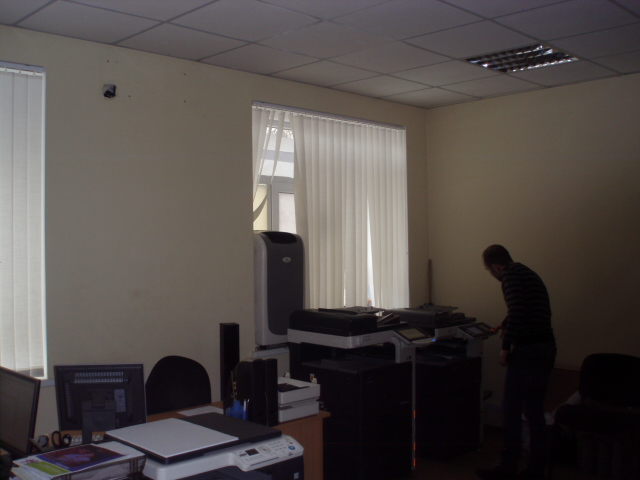 Станом на січень 2016 року
Фотографії об’єкта нерухомості
4-й поверх
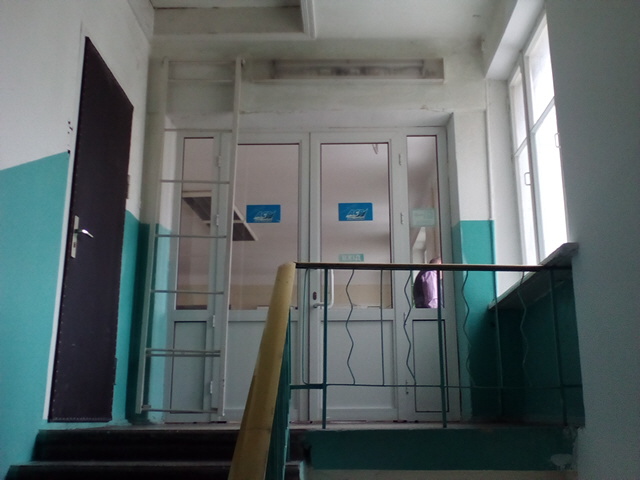 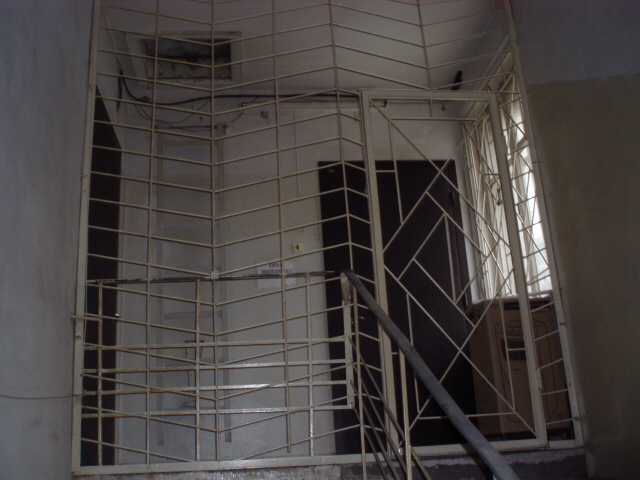 Станом на січень 2016 року
Фотографії об’єкта нерухомості
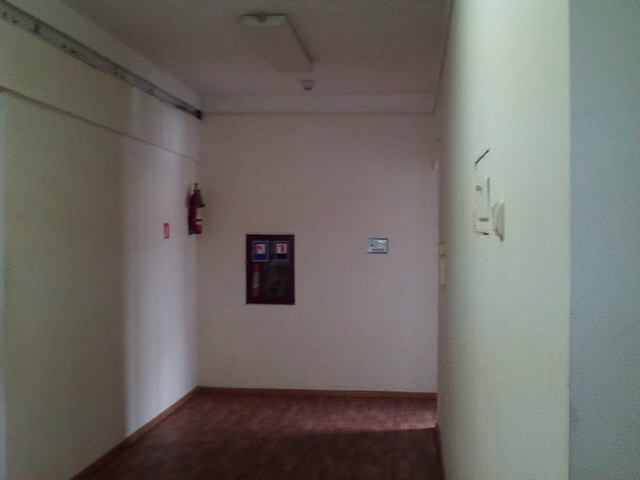 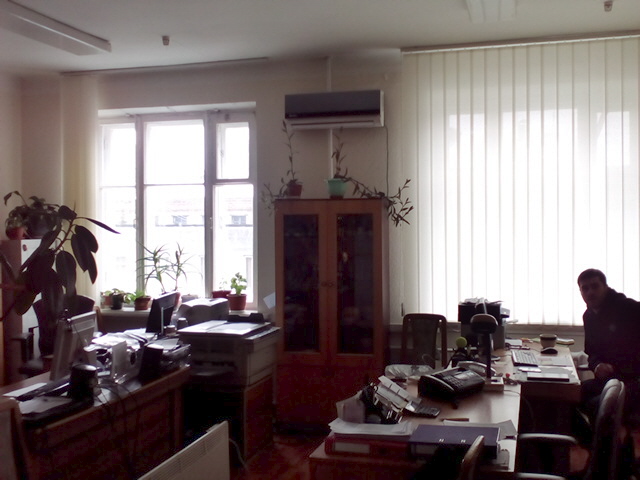 Станом на січень 2016 року
Фотографії об’єкта нерухомості
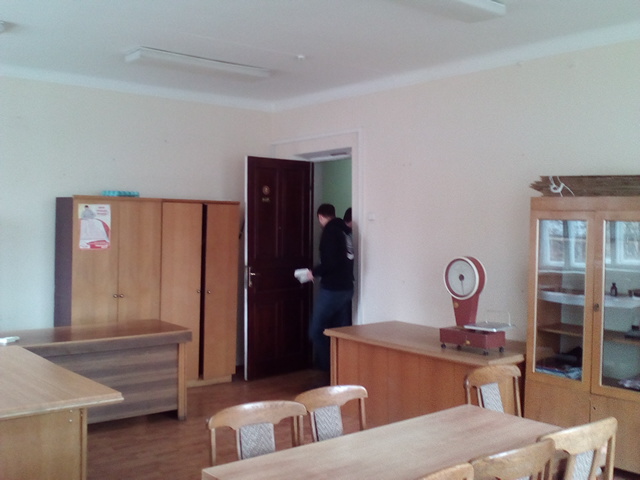 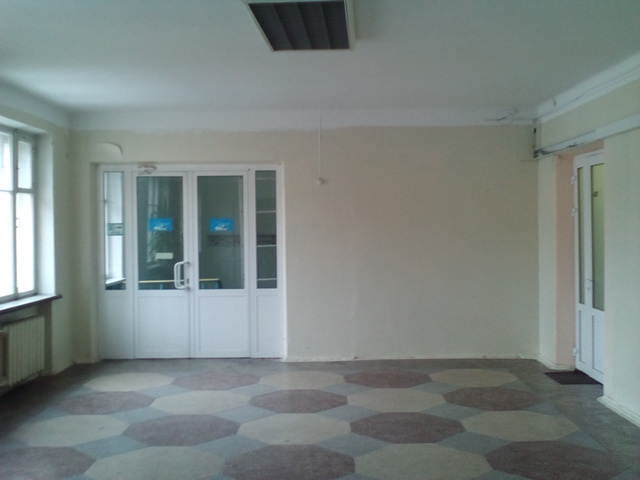 Станом на січень 2016 року
Фотографії об’єкта нерухомості
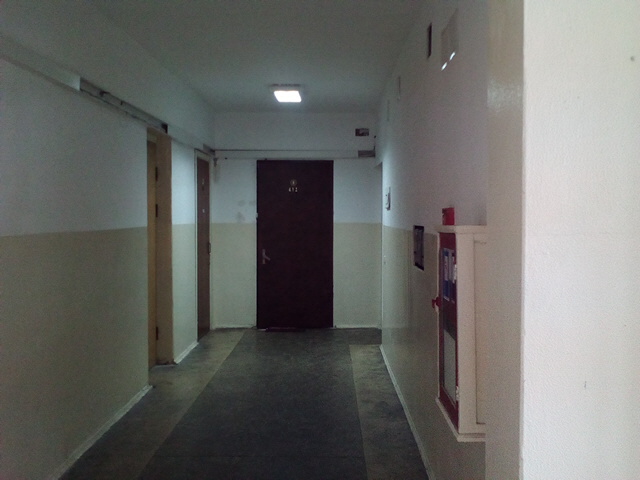 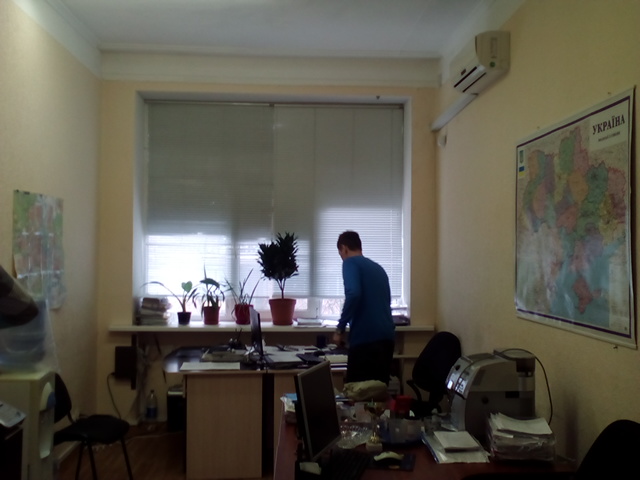 Станом на січень 2016 року
Фотографії об’єкта нерухомості
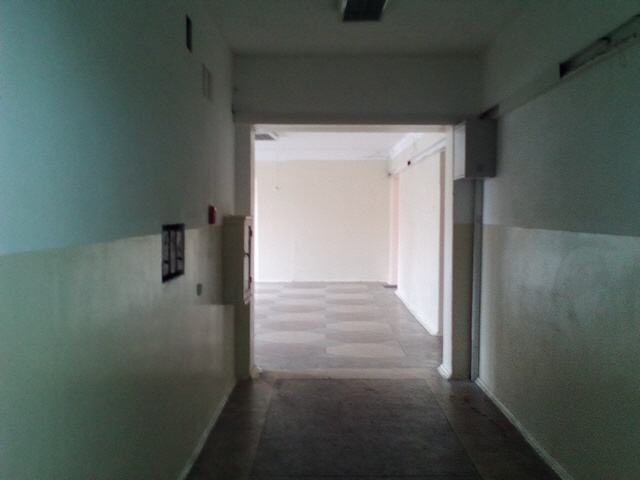 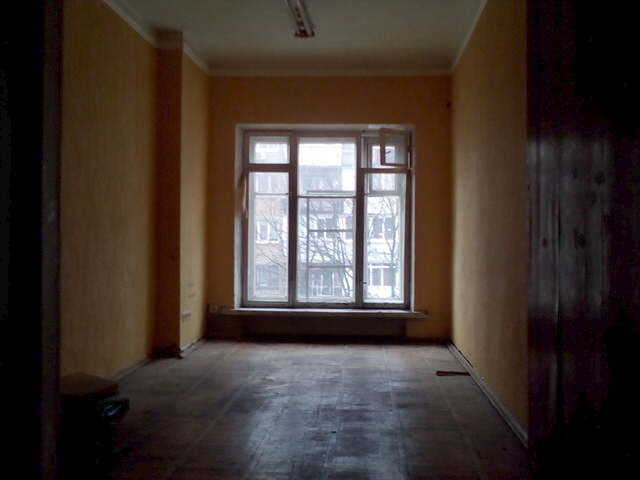 Станом на січень 2016 року
Фотографії об’єкта нерухомості
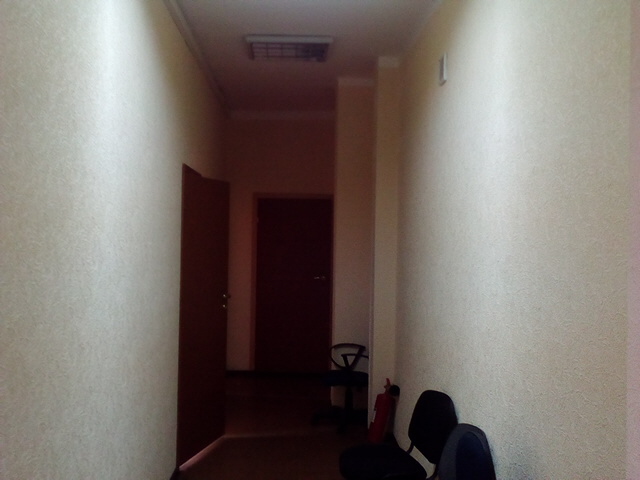 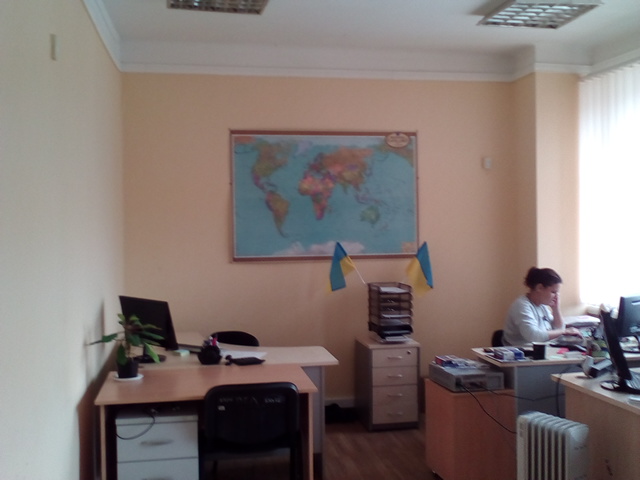 Станом на січень 2016 року
Фотографії об’єкта нерухомості
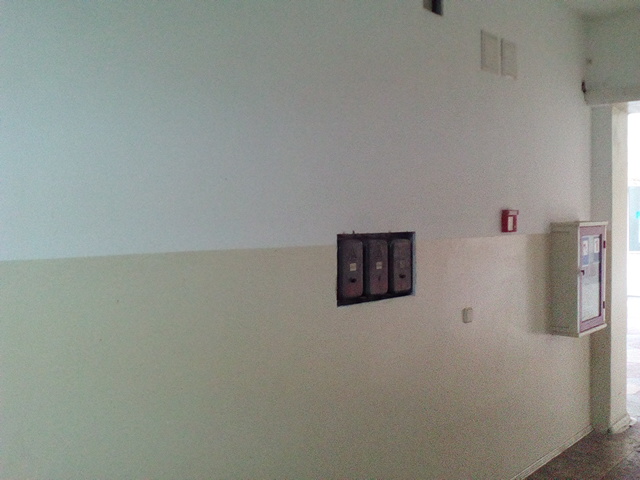 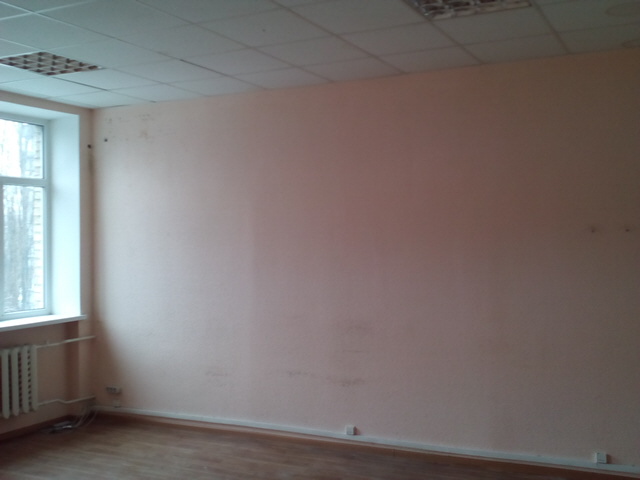 Станом на січень 2016 року
Технічний паспорт
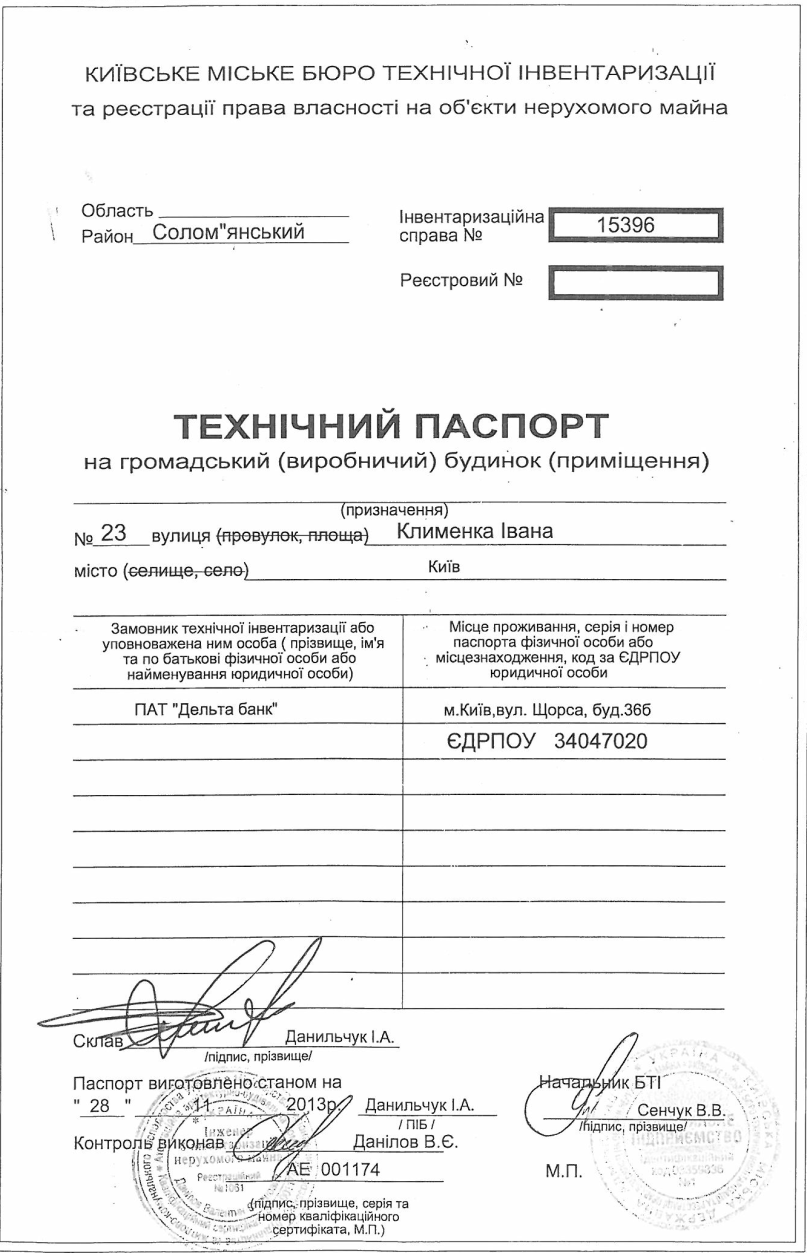 Технічний паспорт
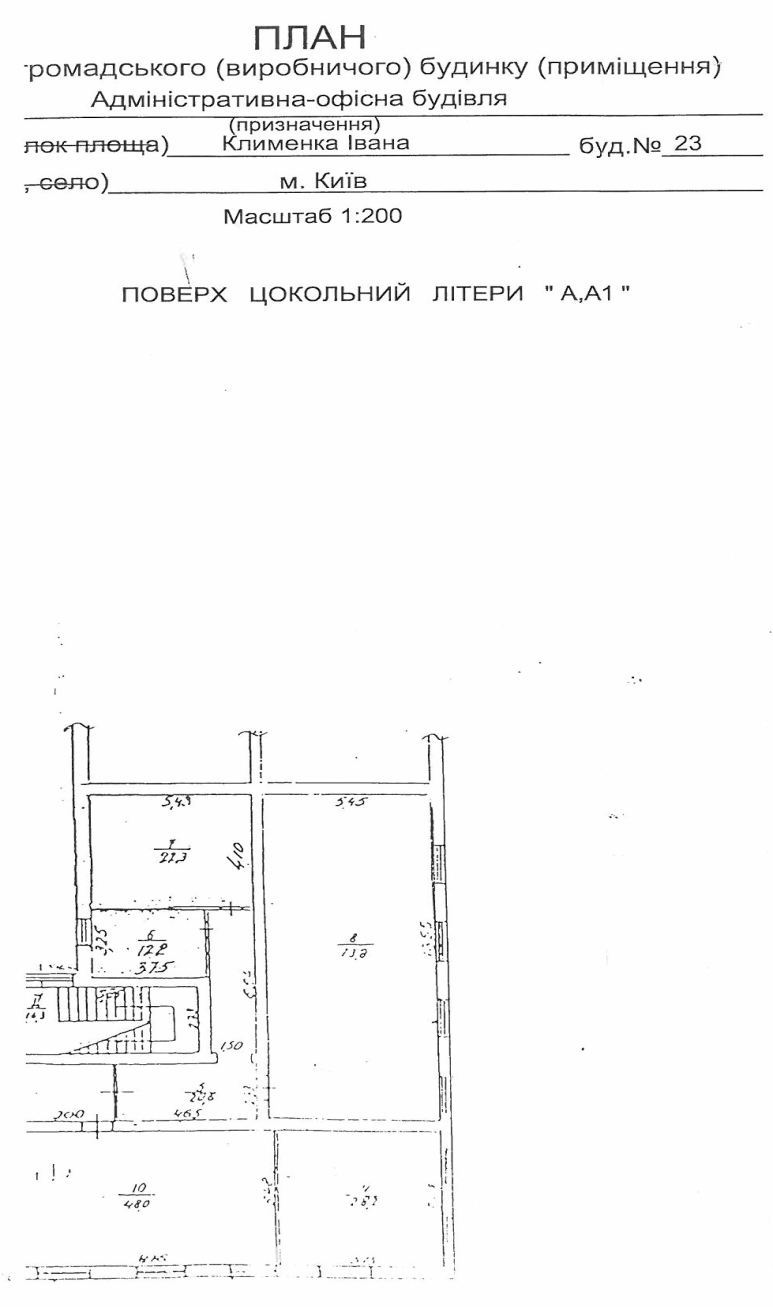 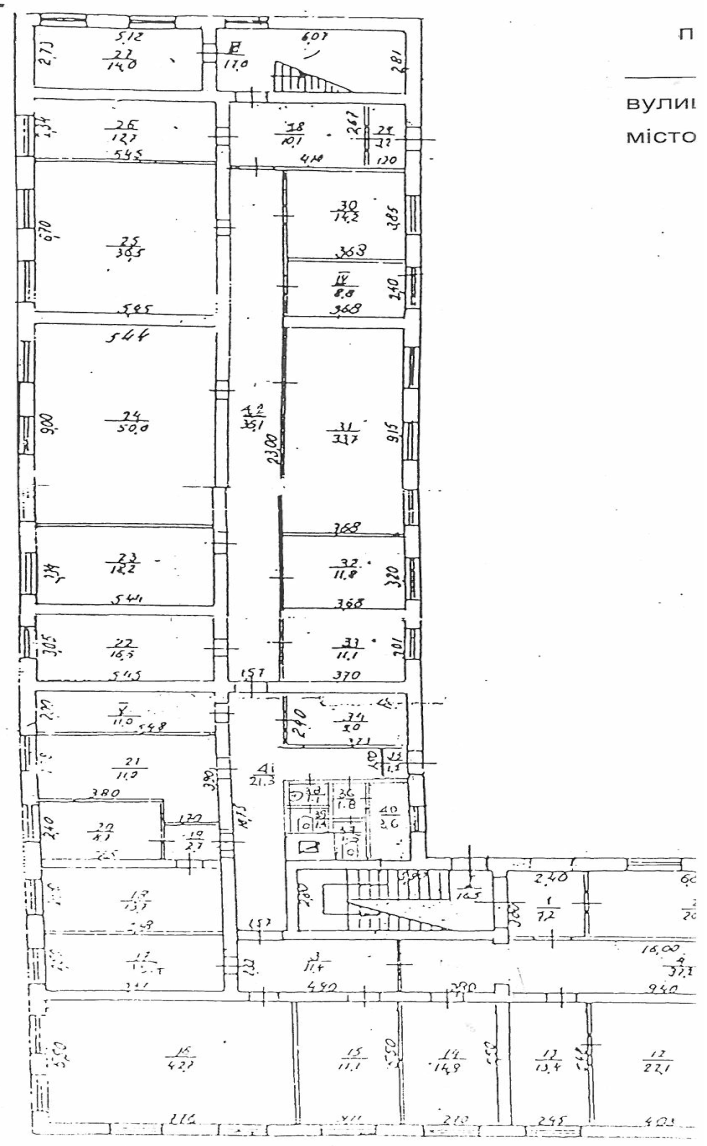 Технічний паспорт
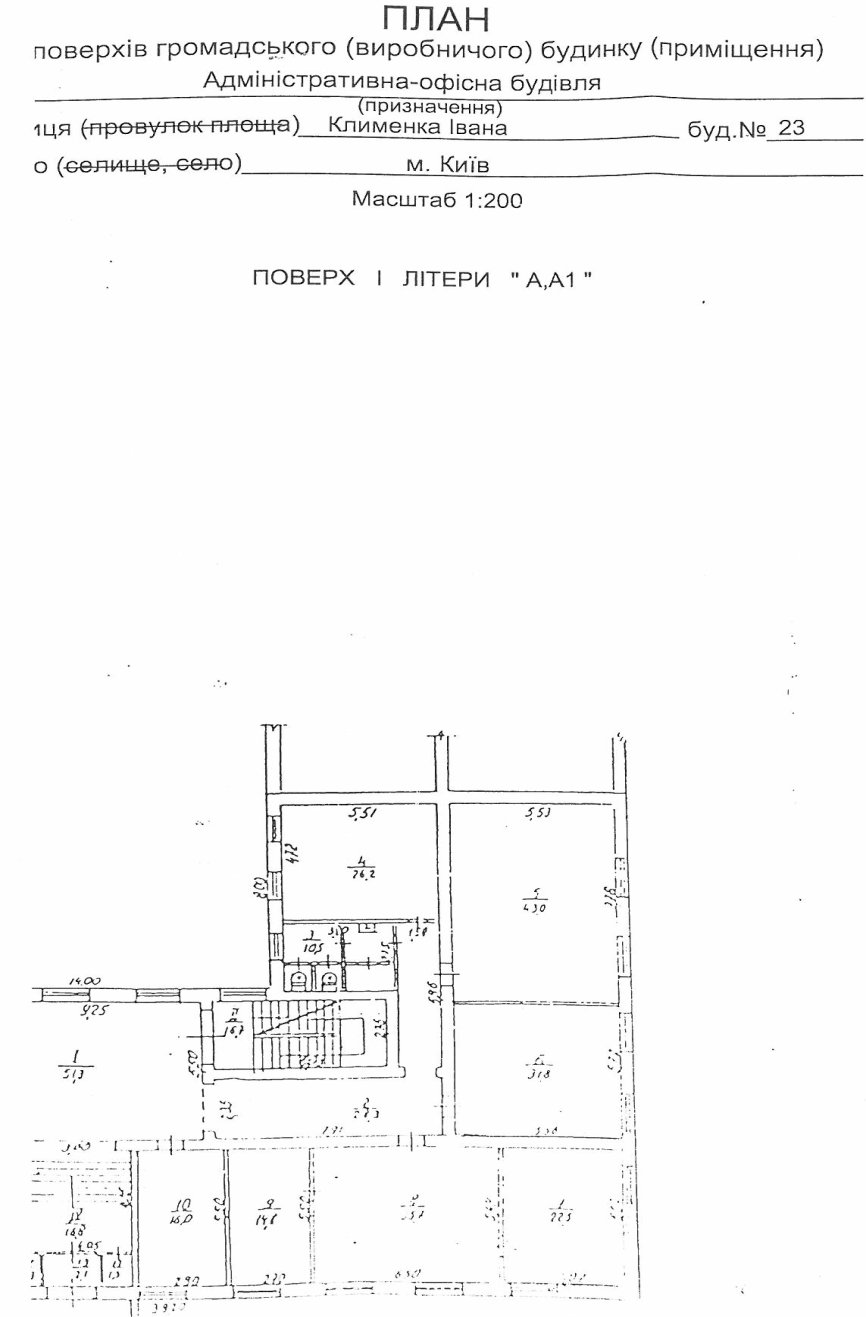 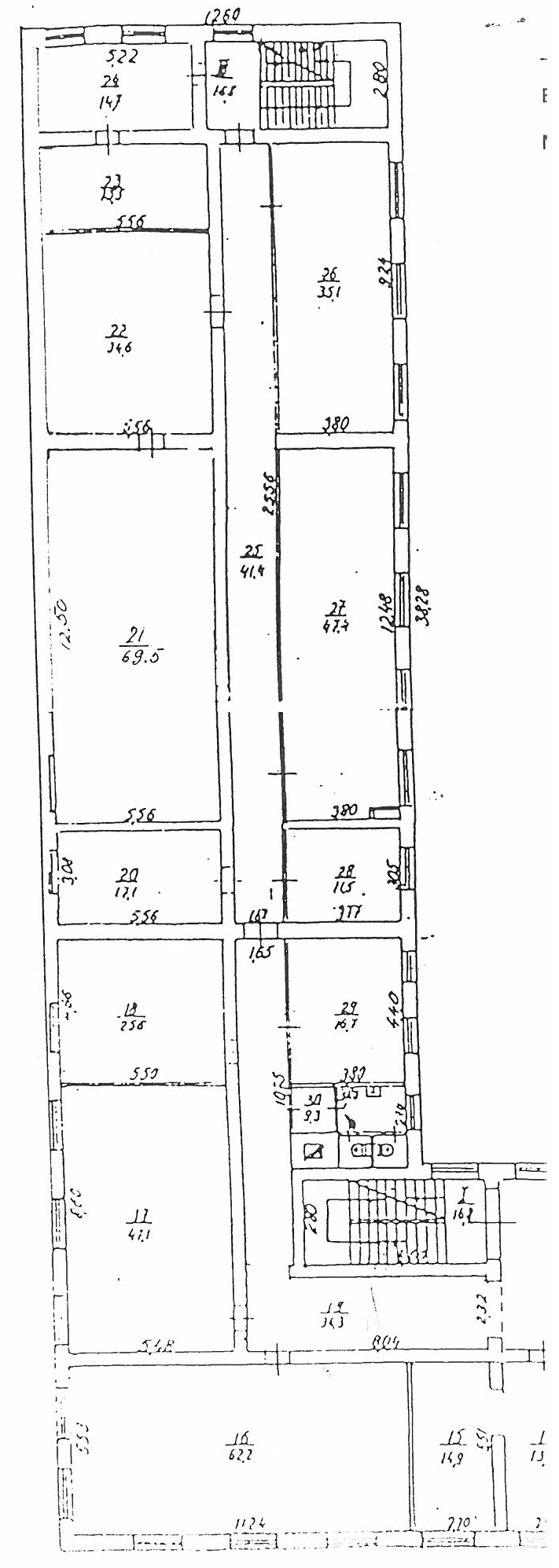 Технічний паспорт
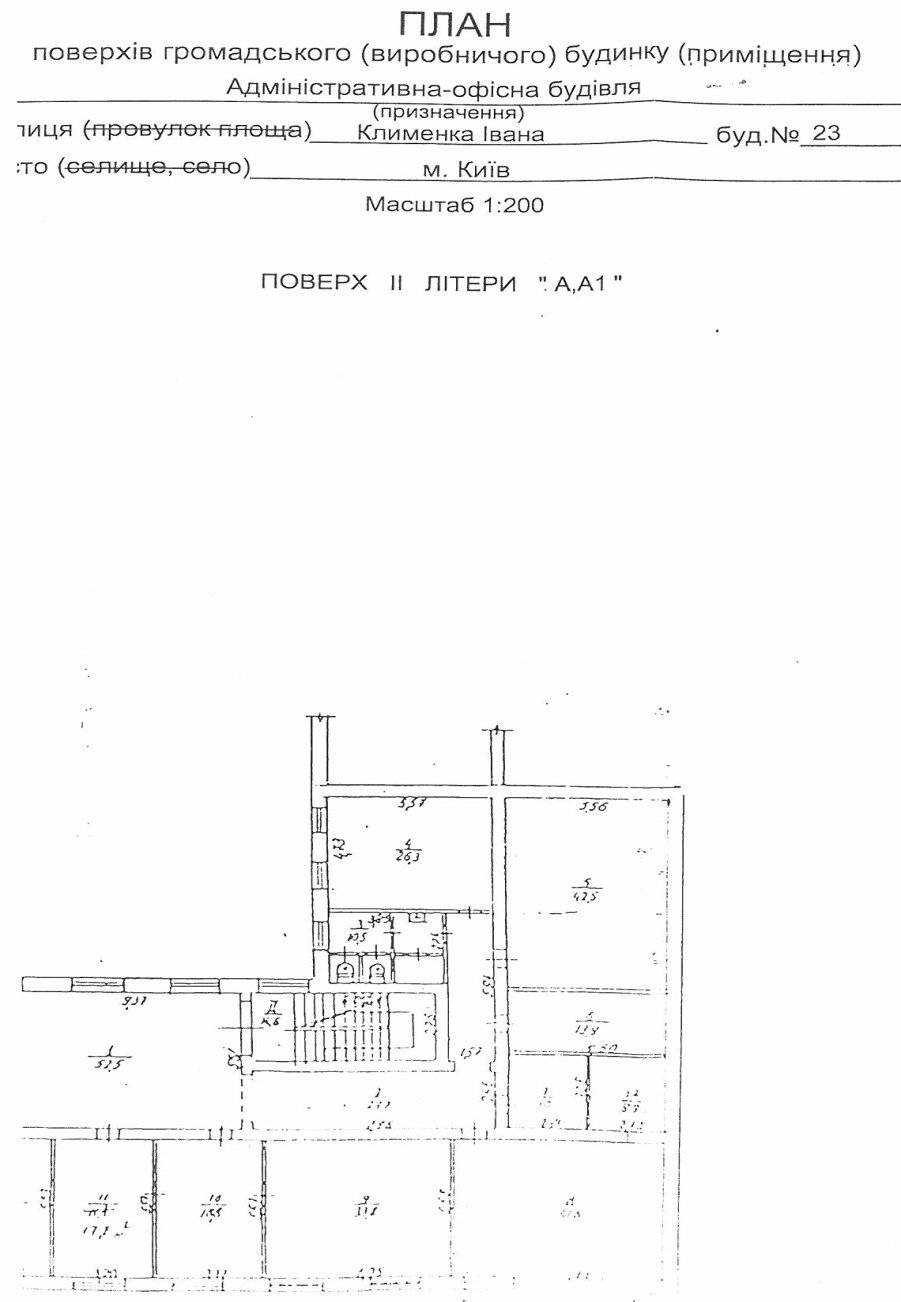 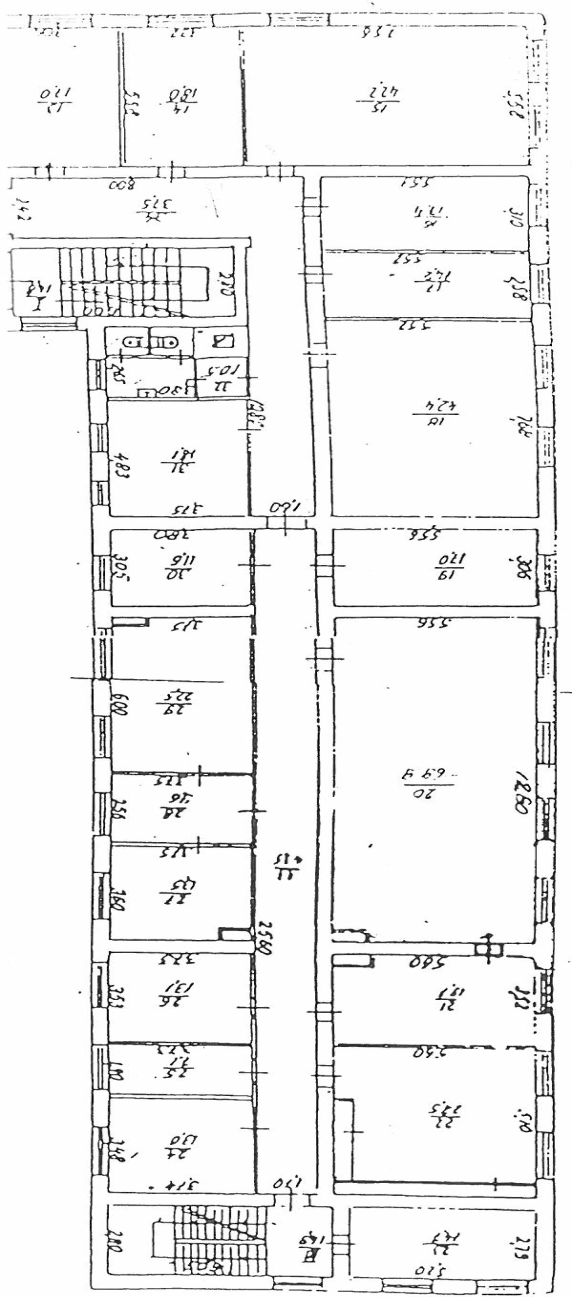 Технічний паспорт
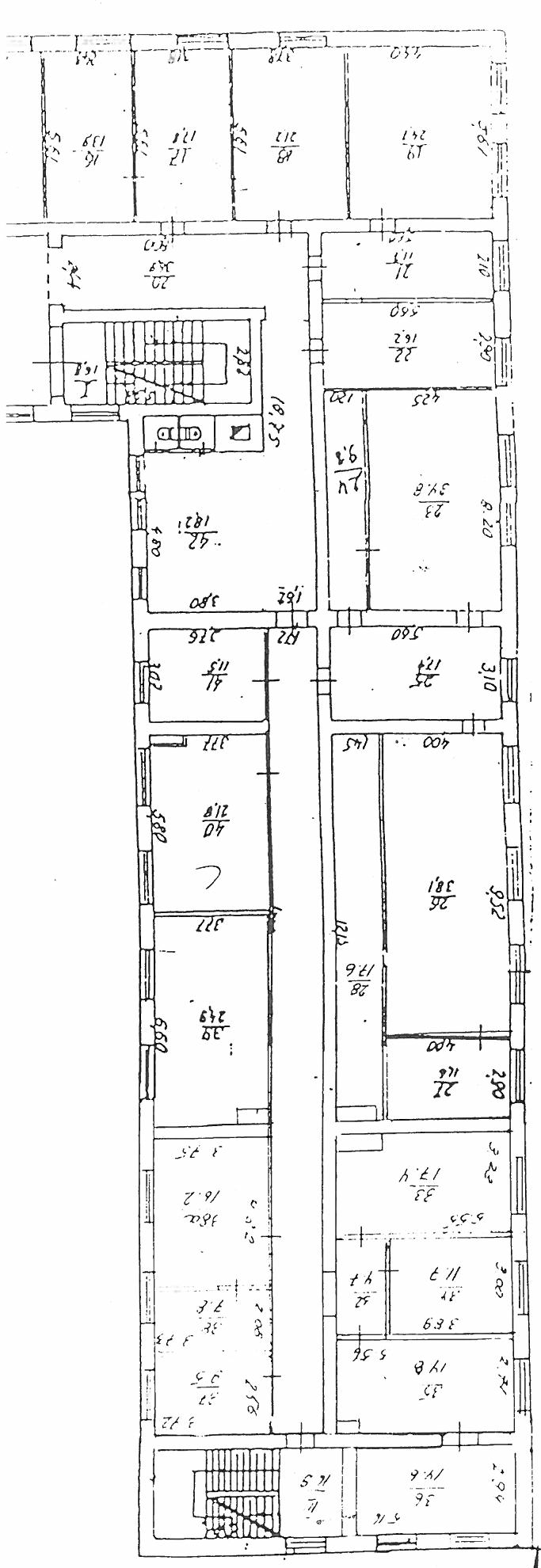 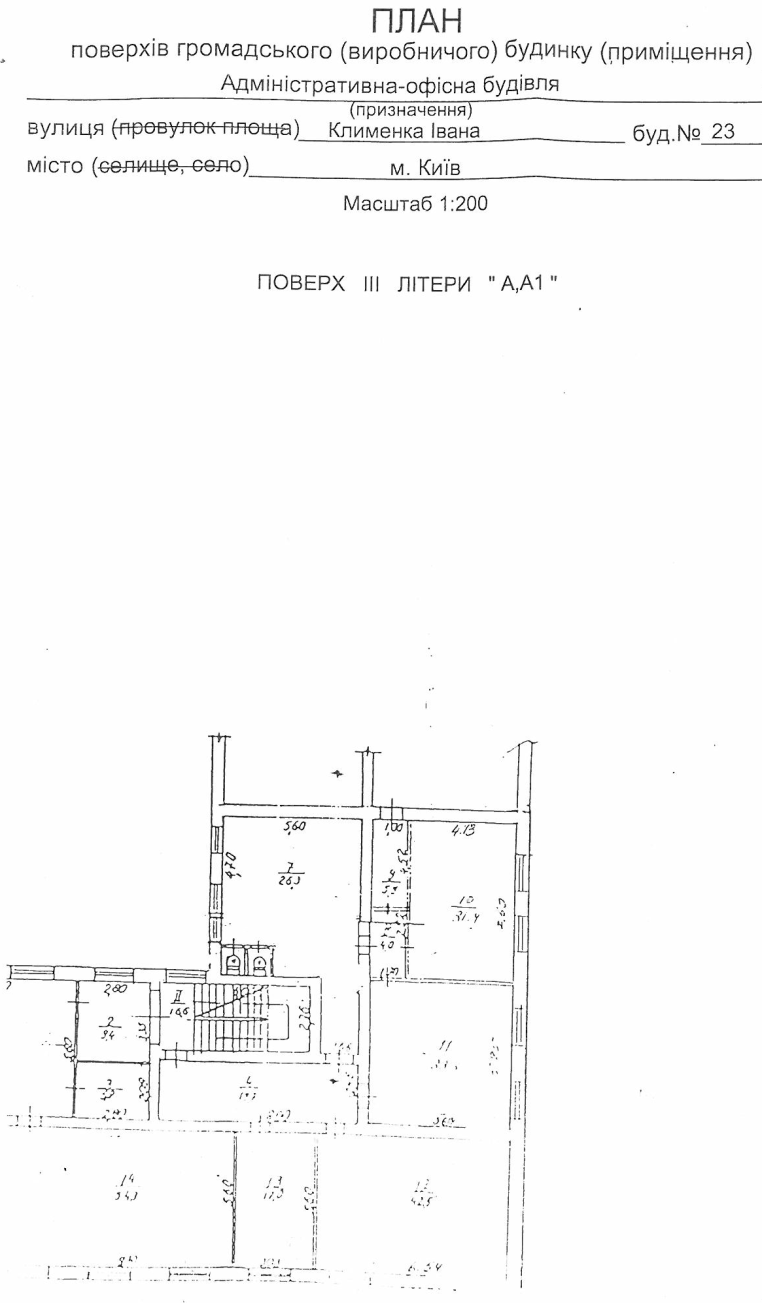 Технічний паспорт
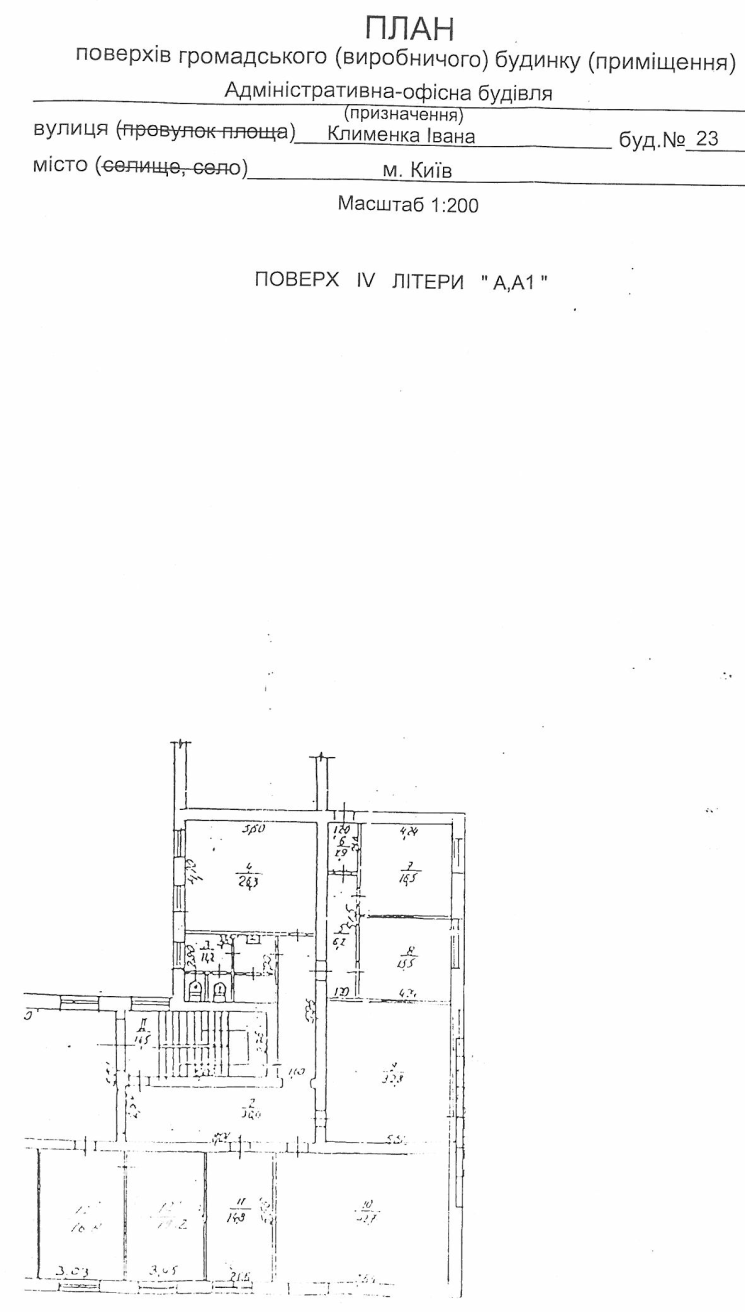 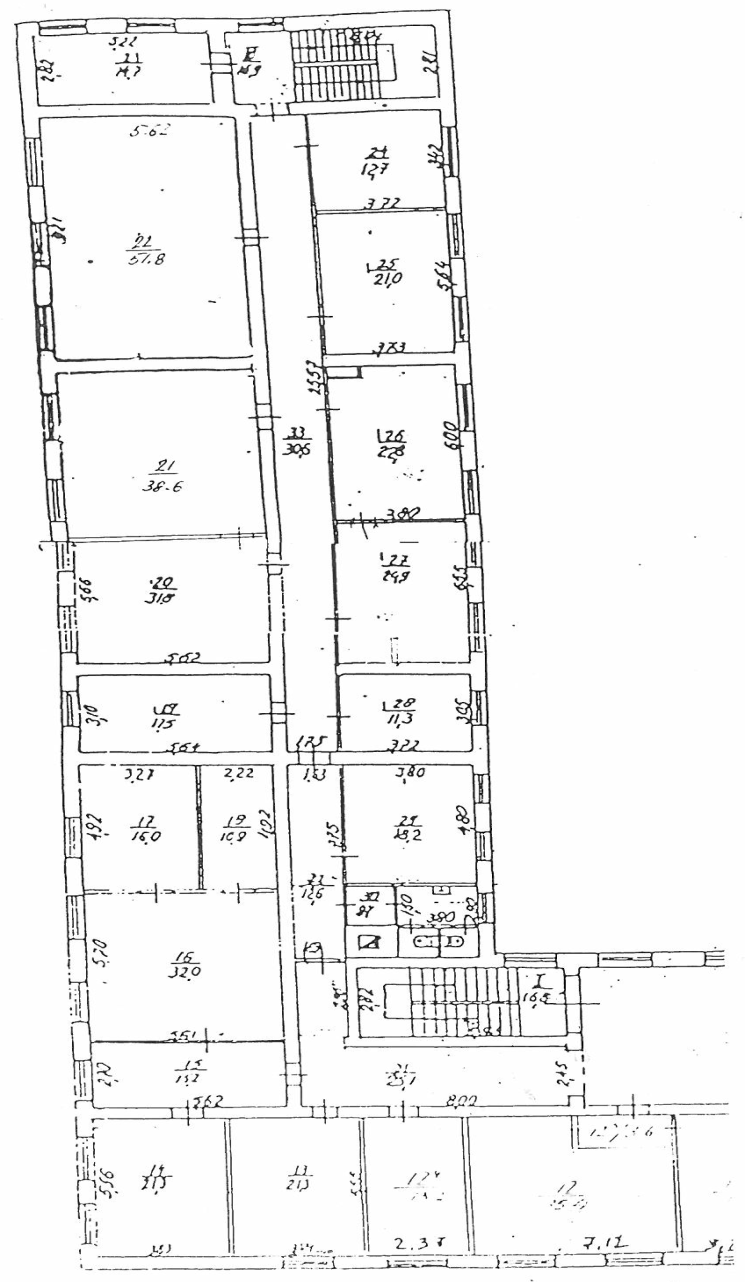 Технічний паспорт
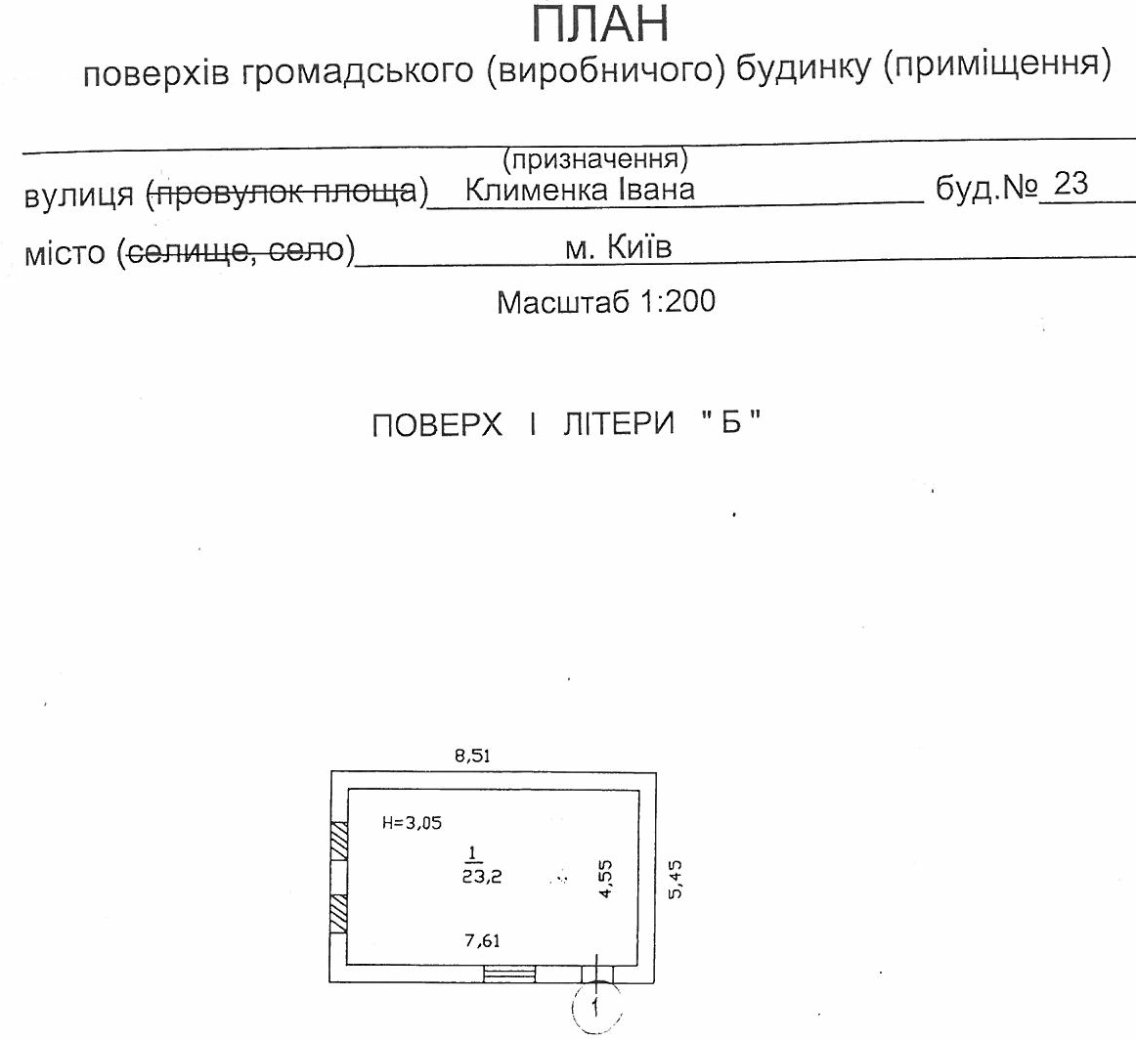 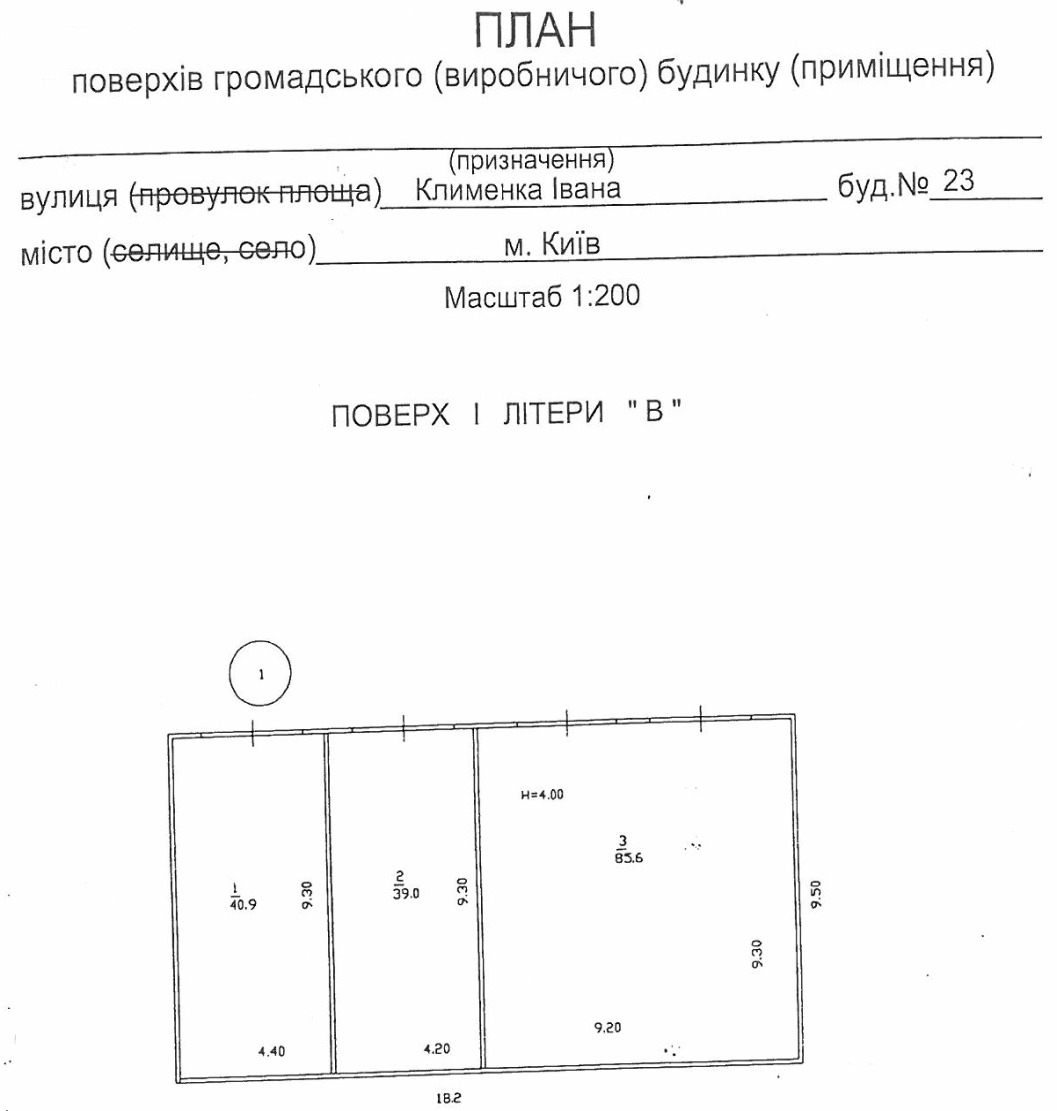 Технічний паспорт
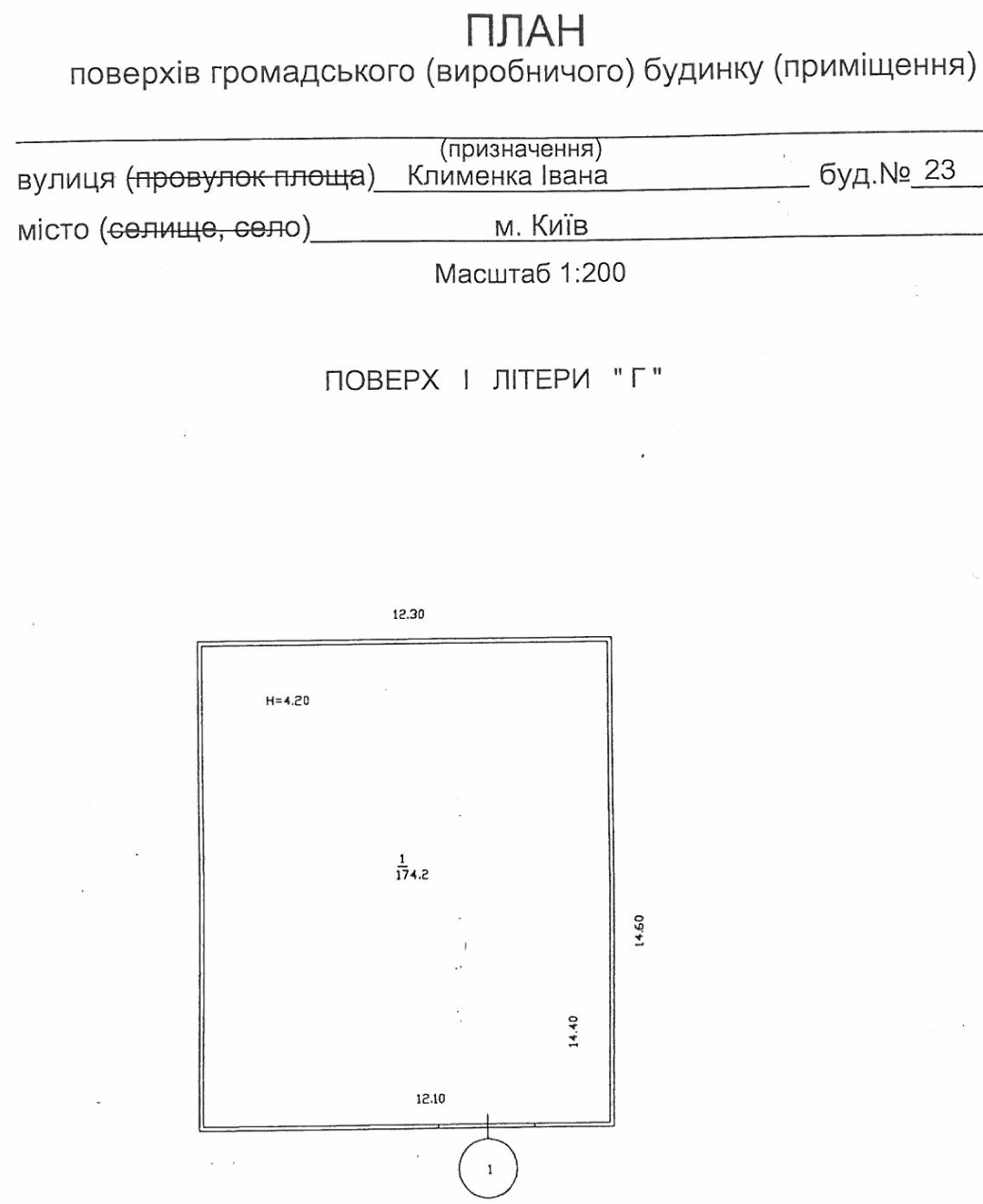 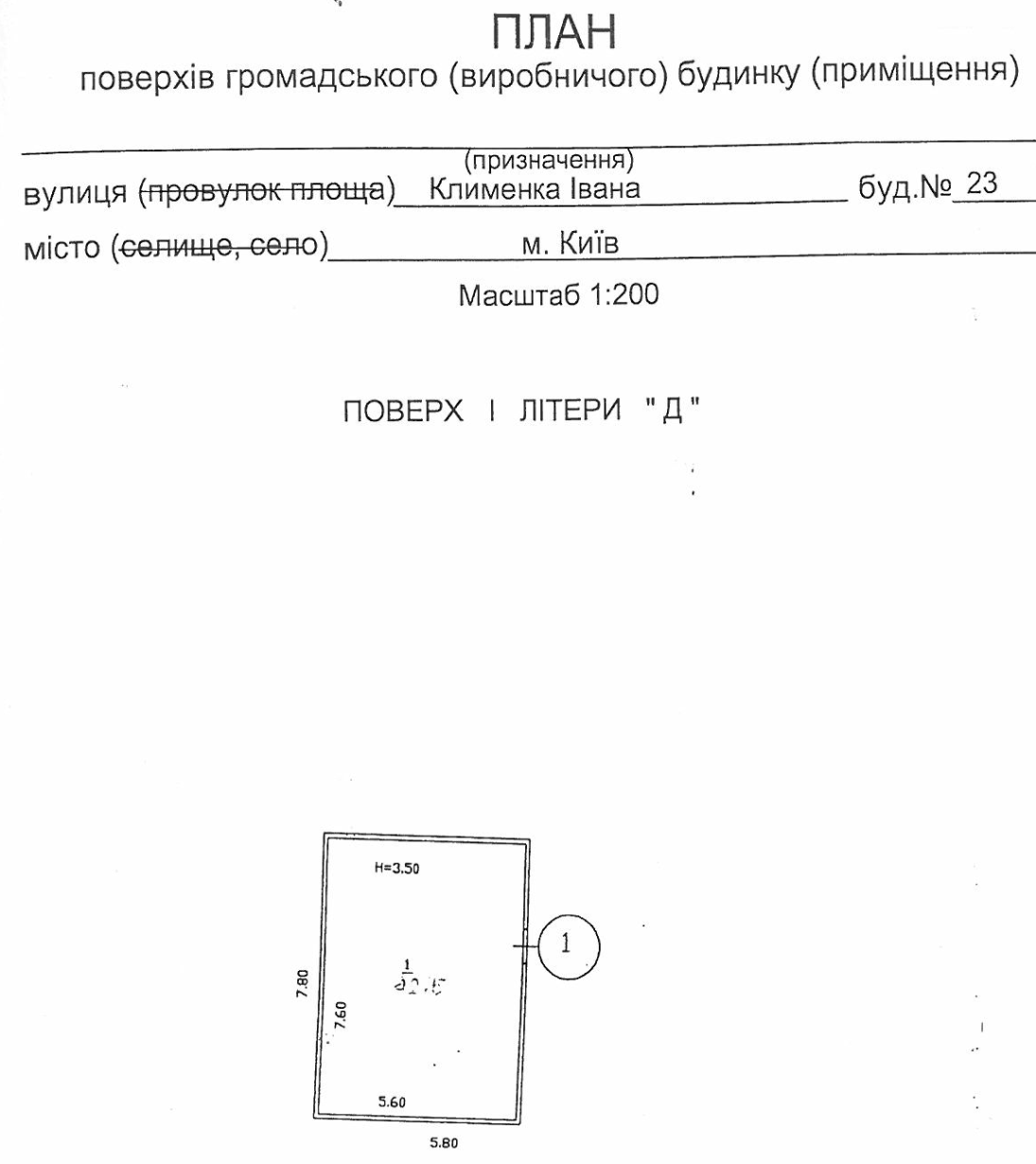 Технічний паспорт
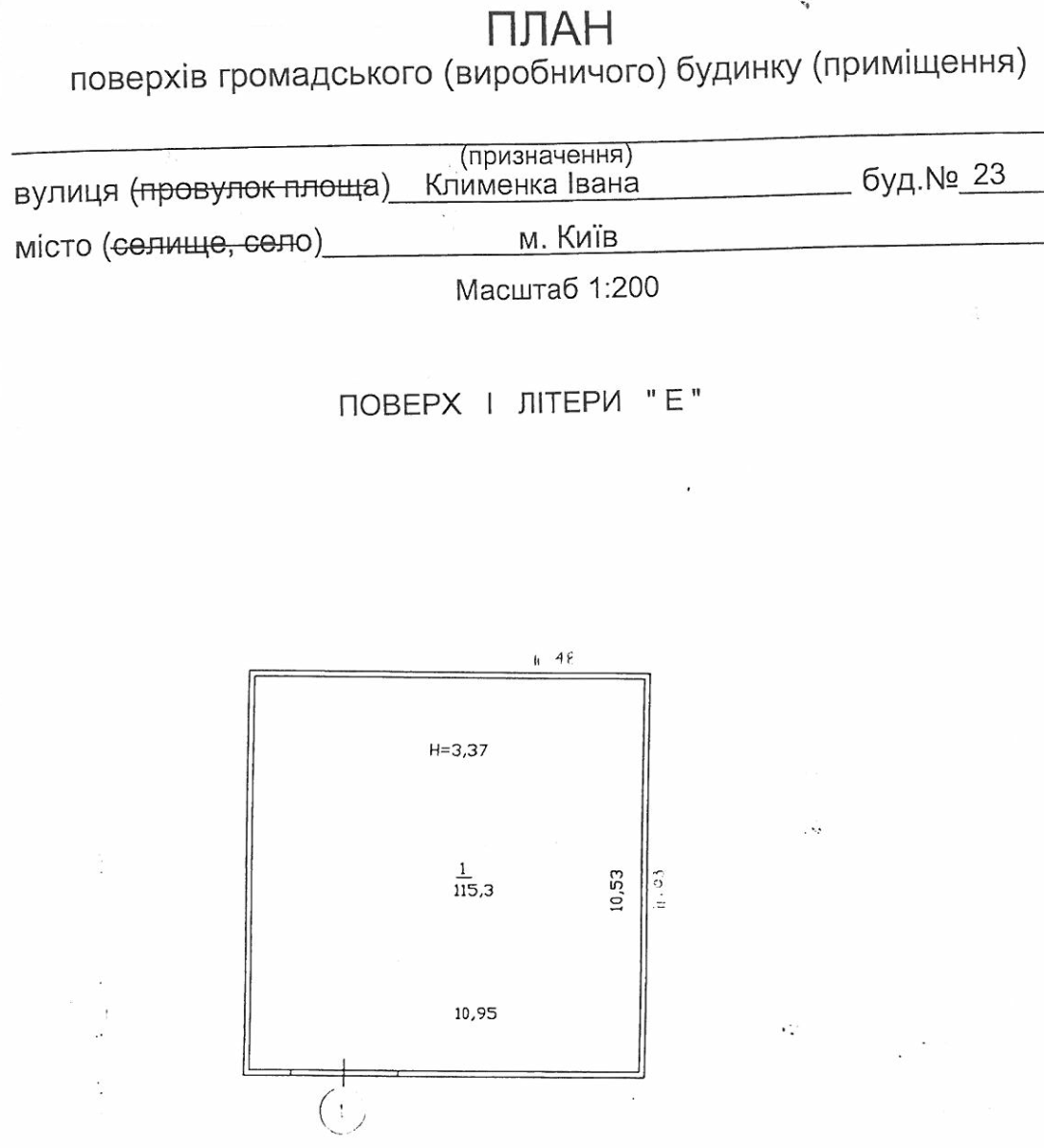 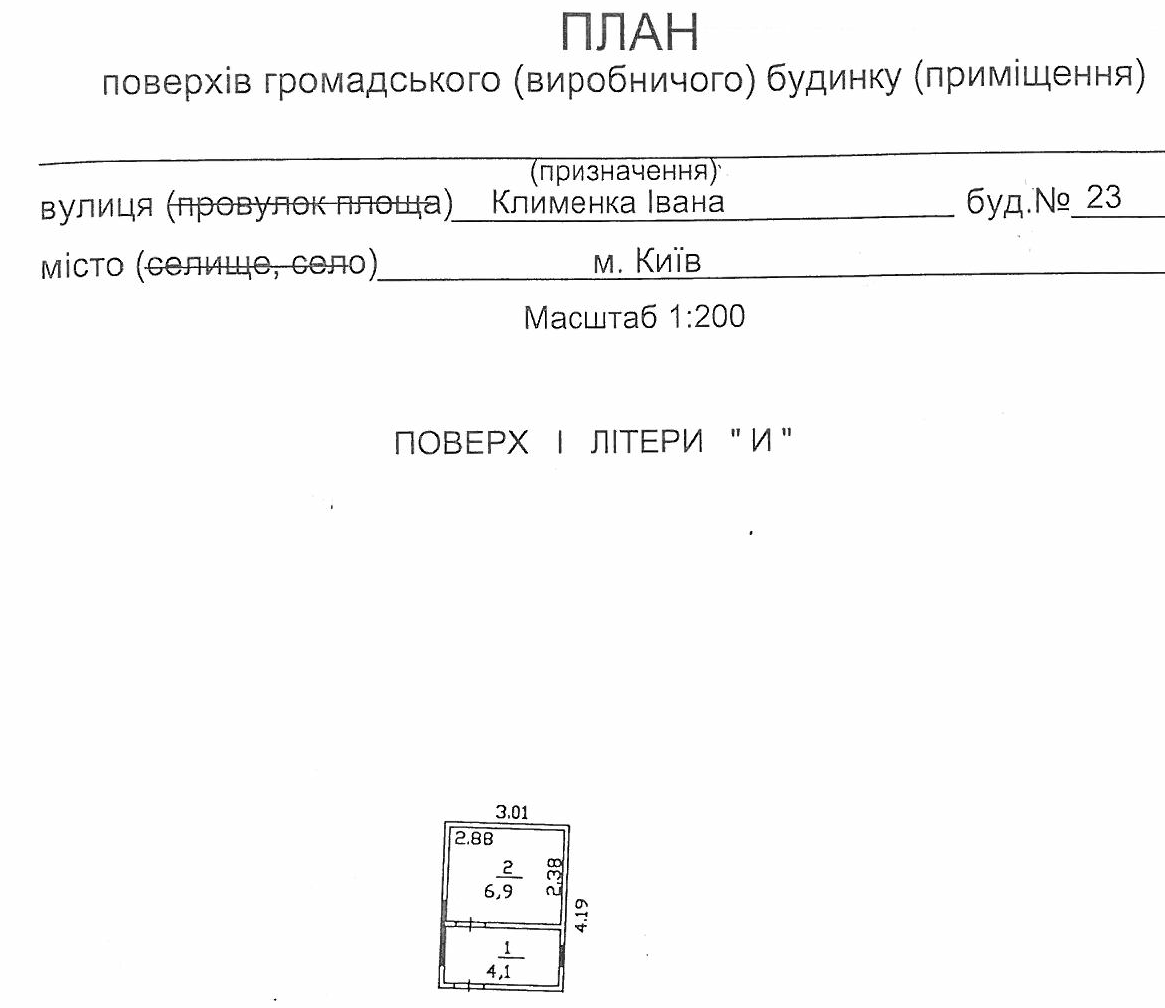 Технічний паспорт
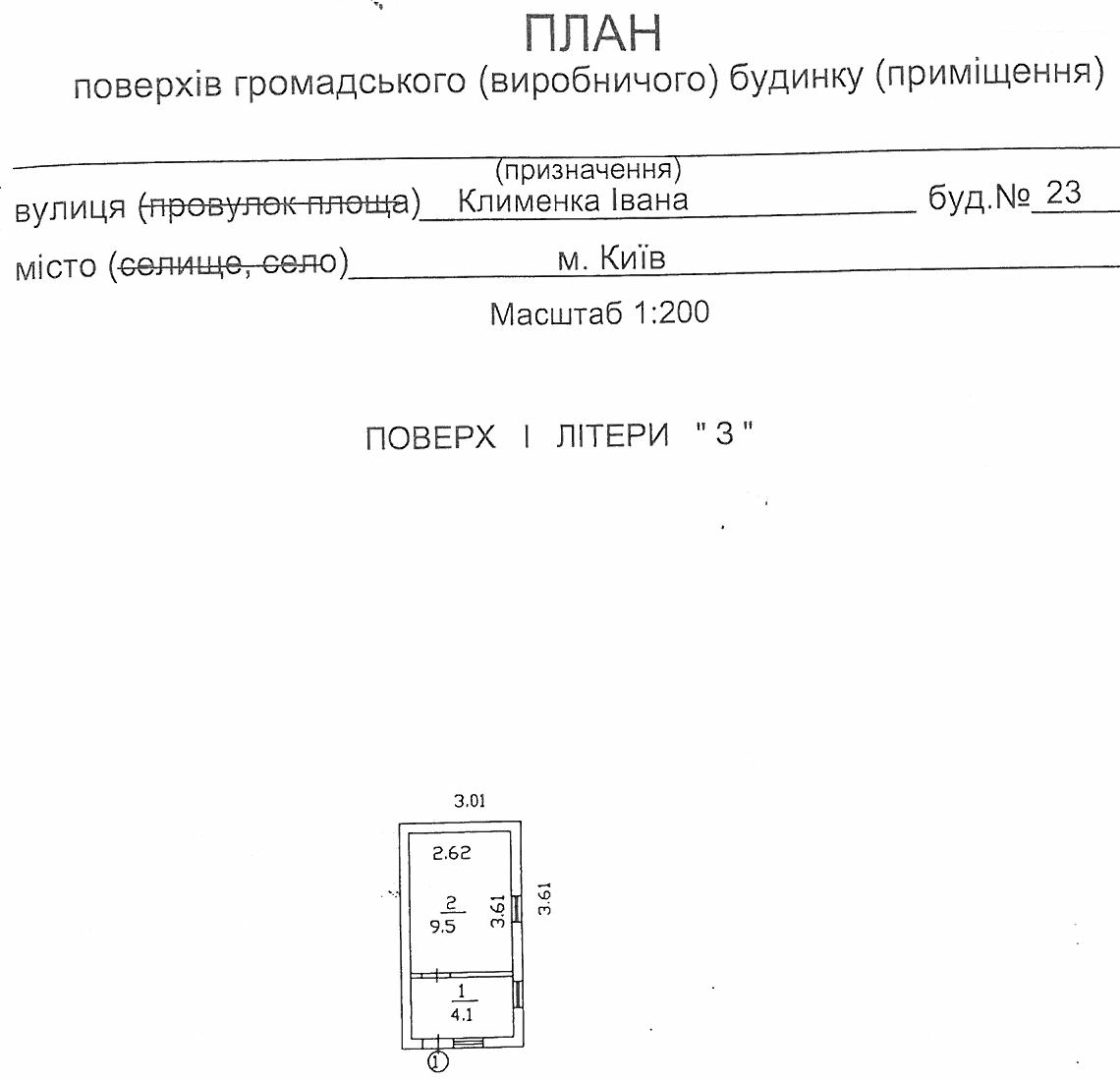 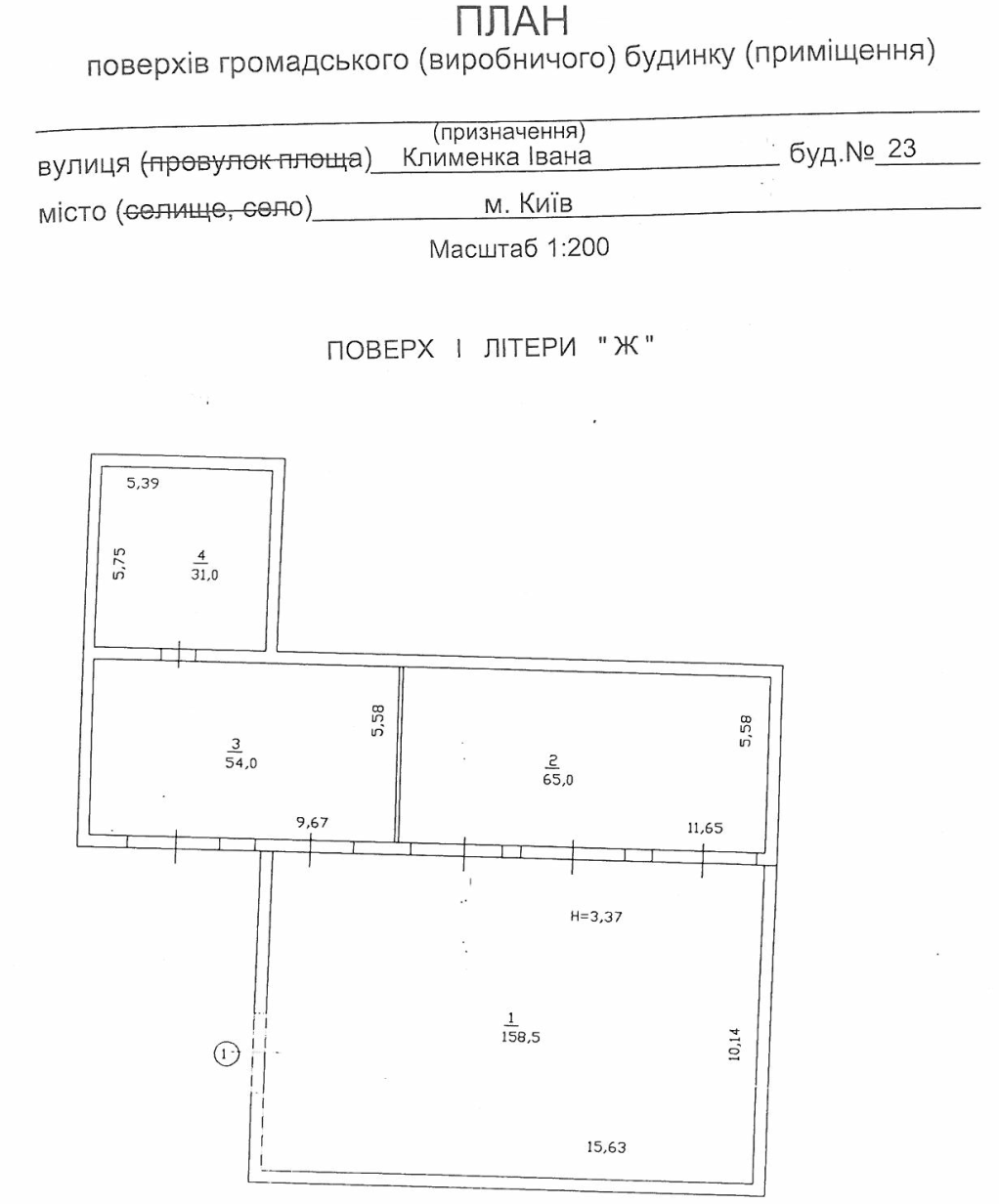 Технічний паспорт
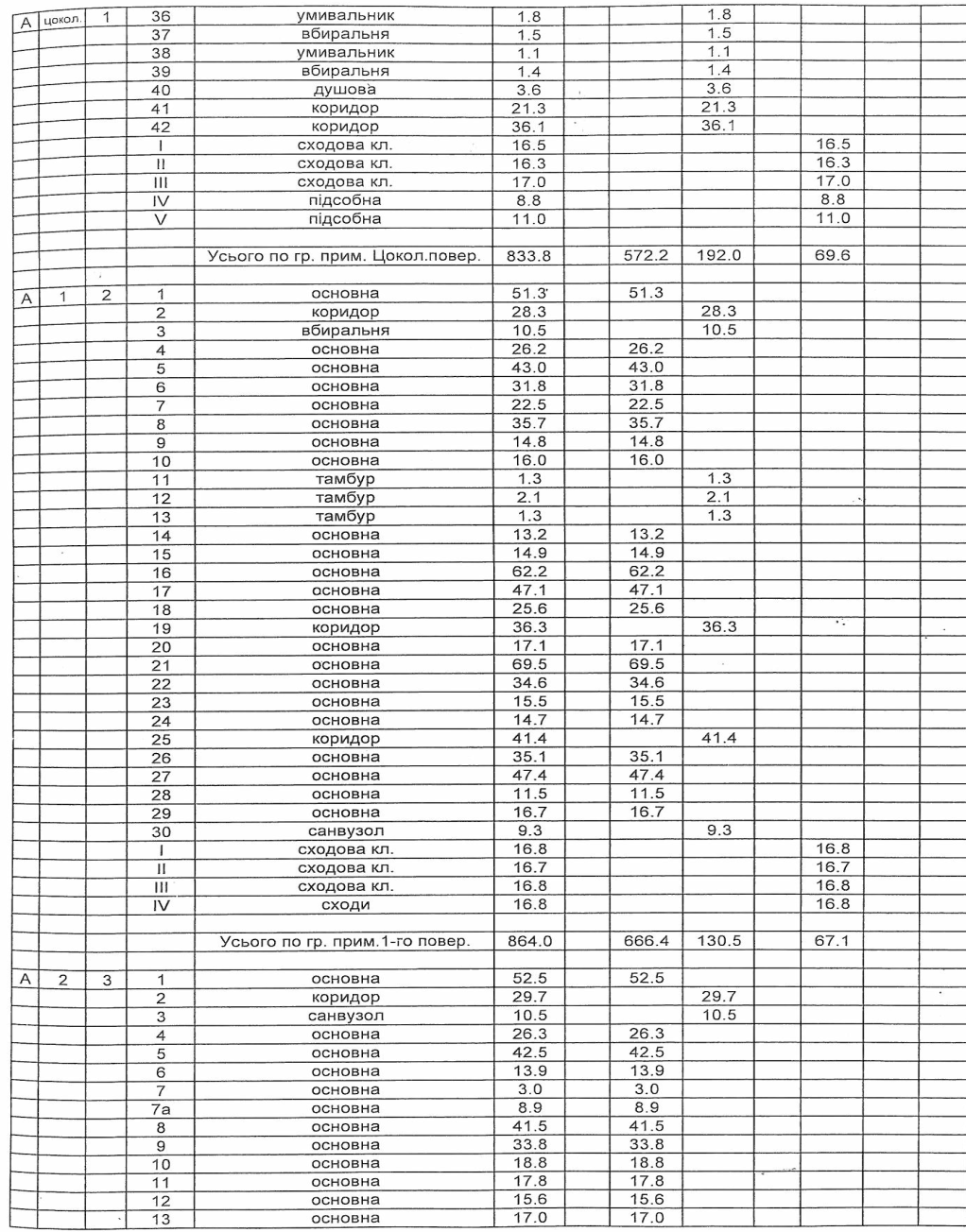 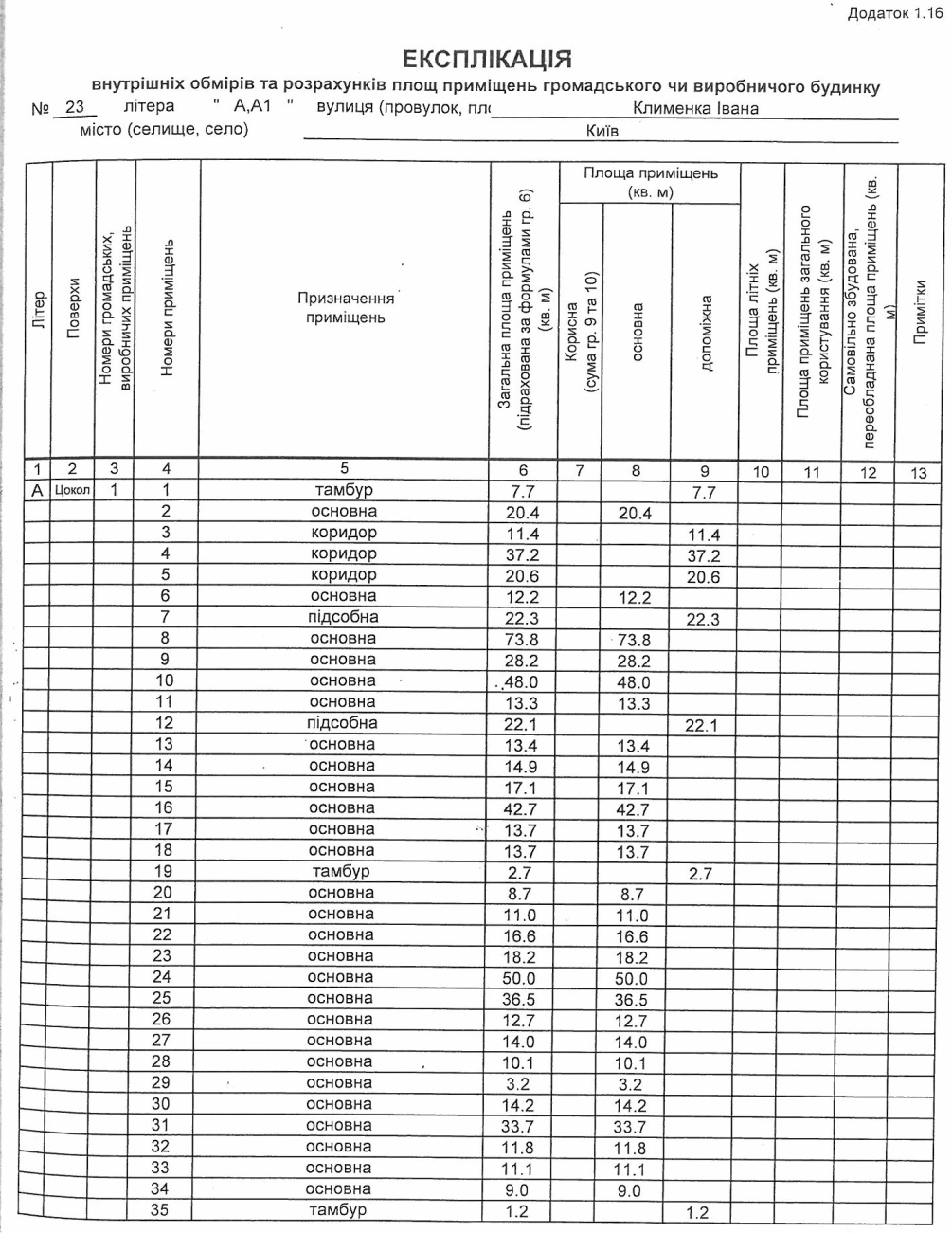 Технічний паспорт
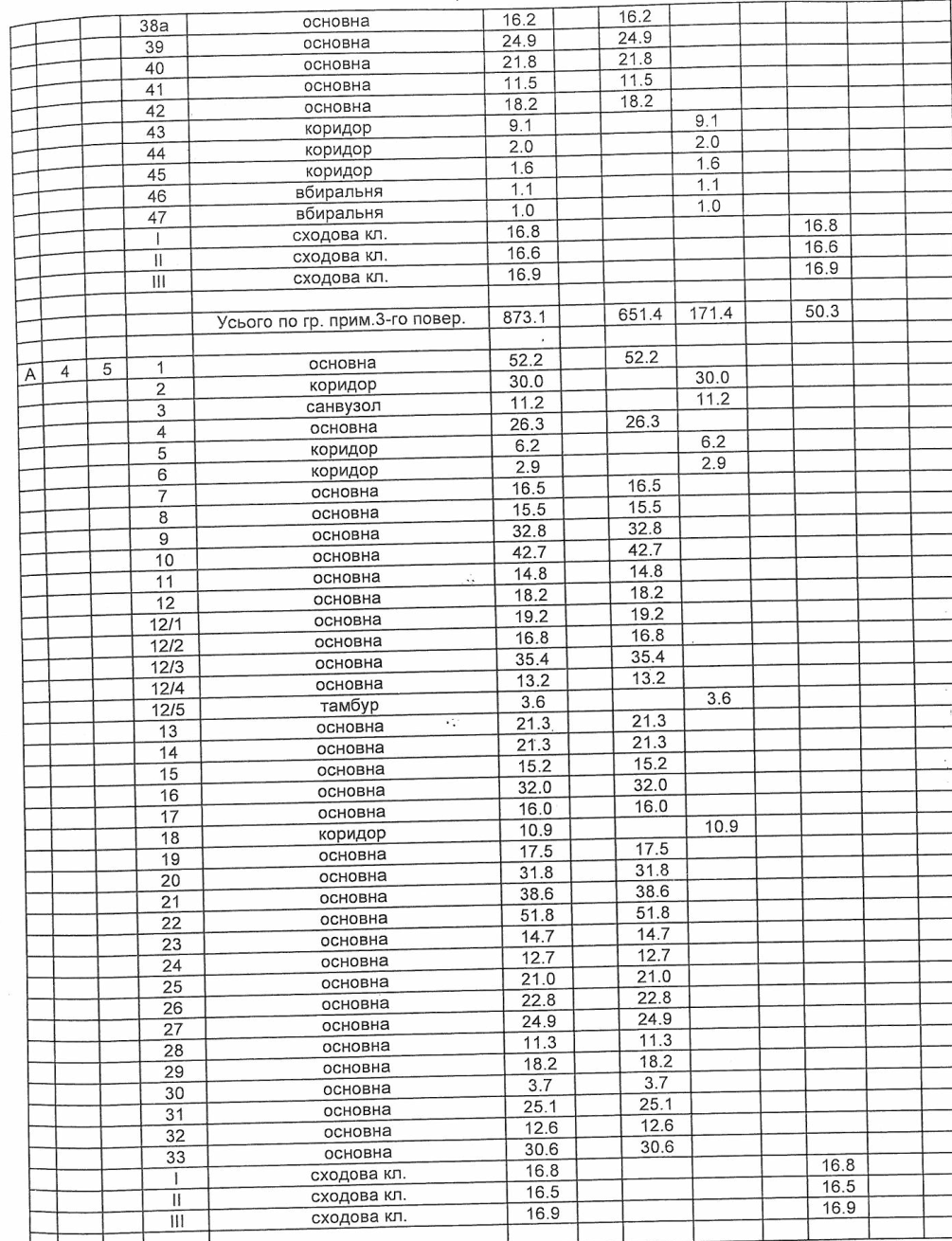 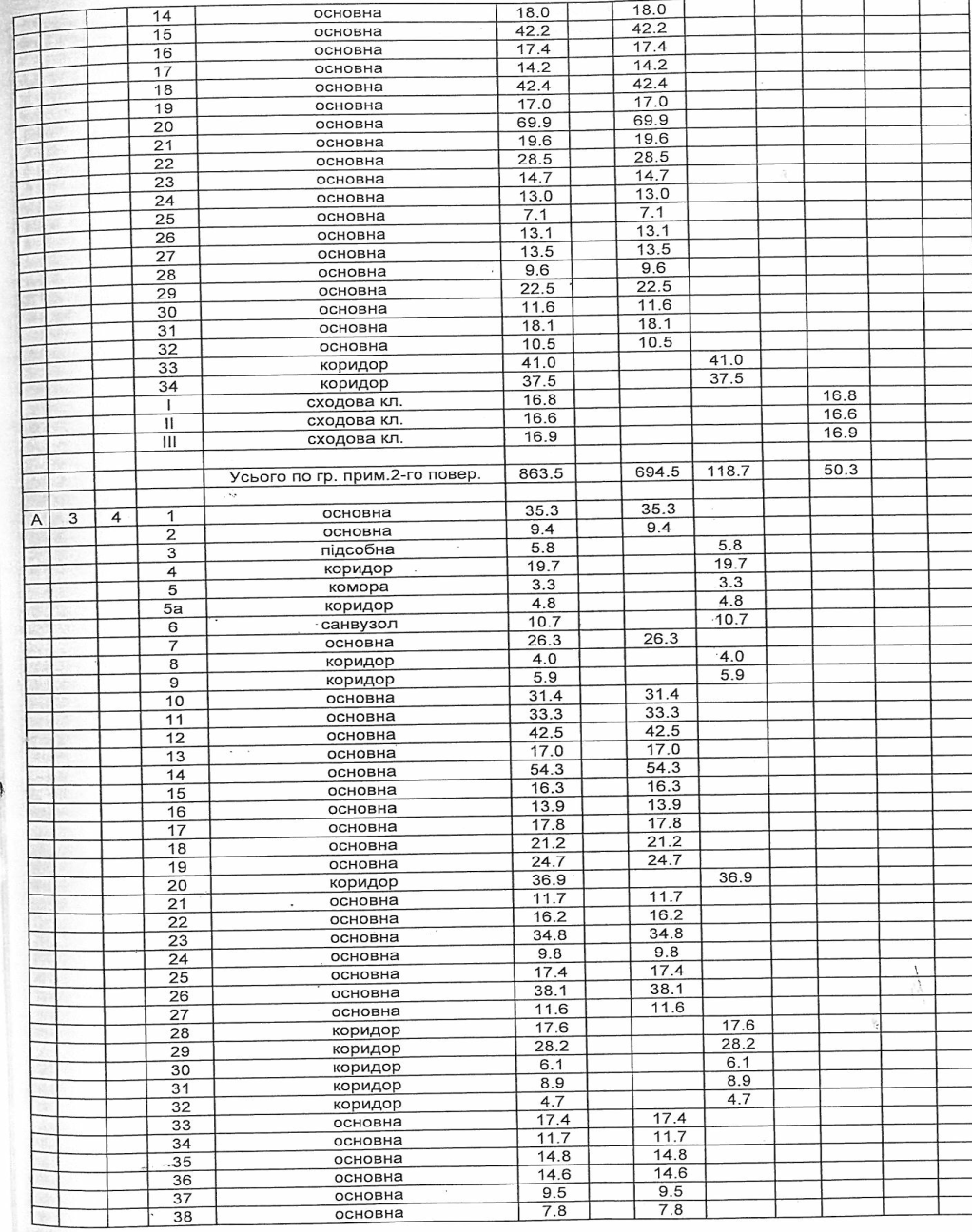 Технічний паспорт
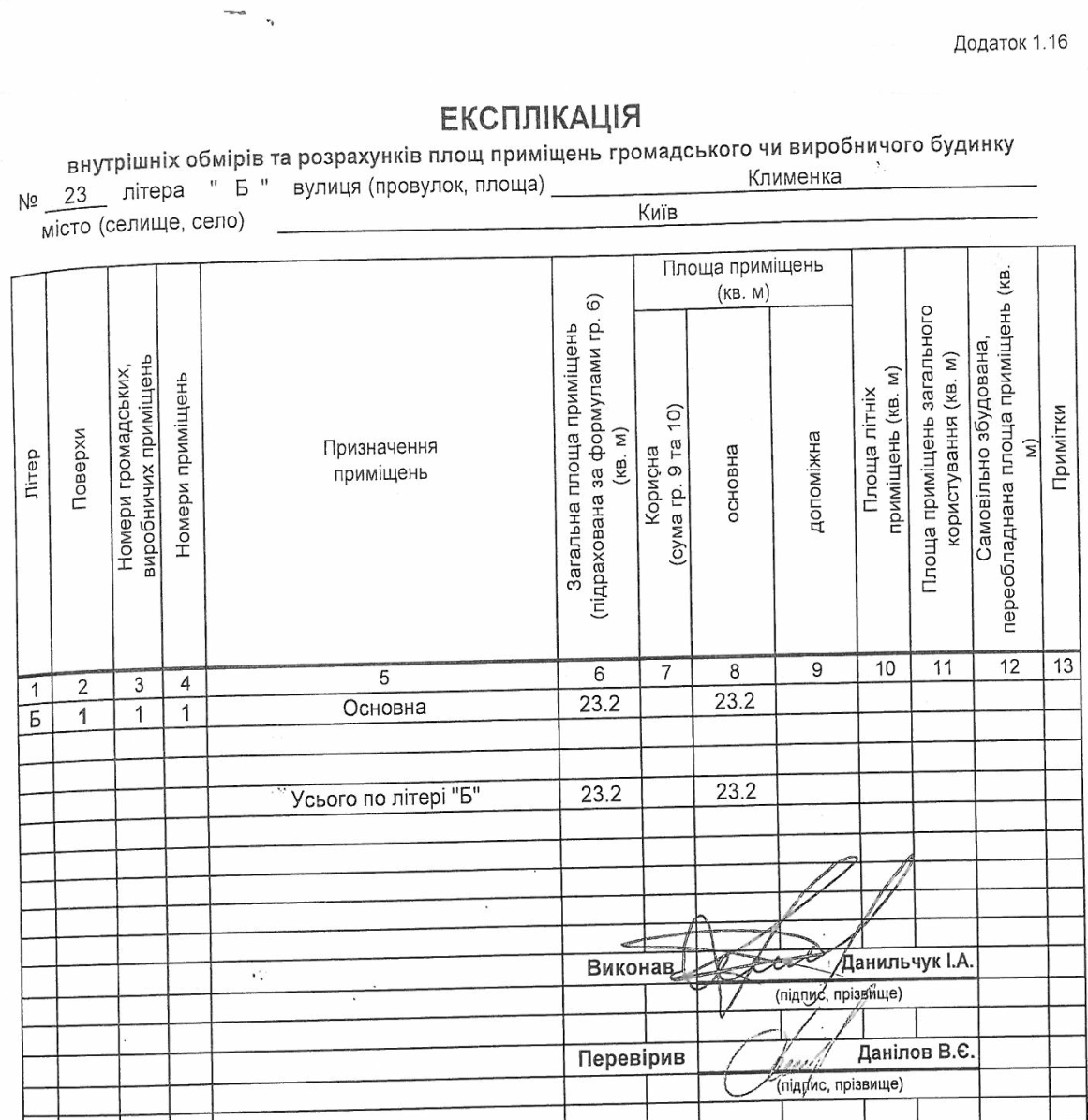 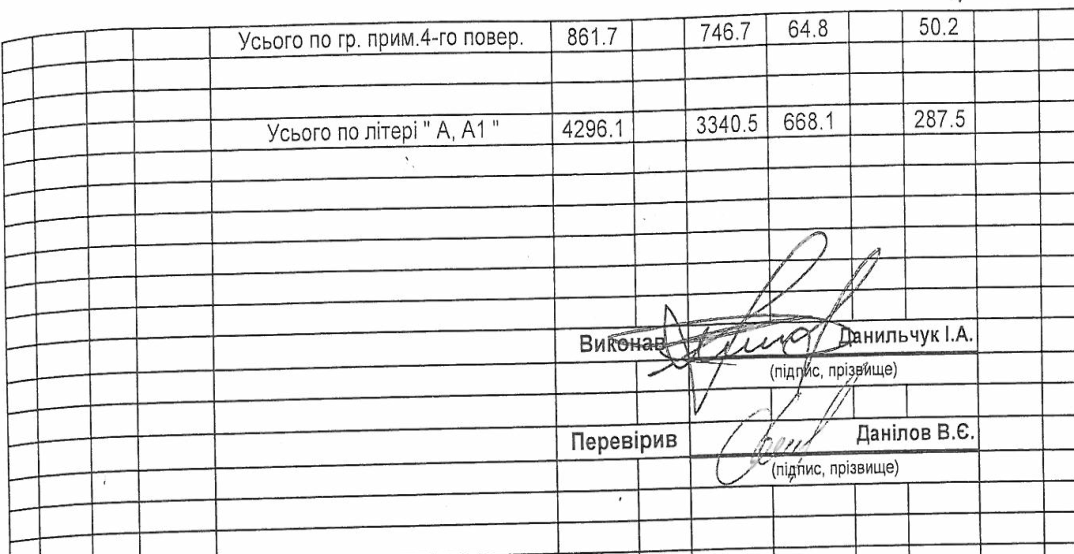 Технічний паспорт
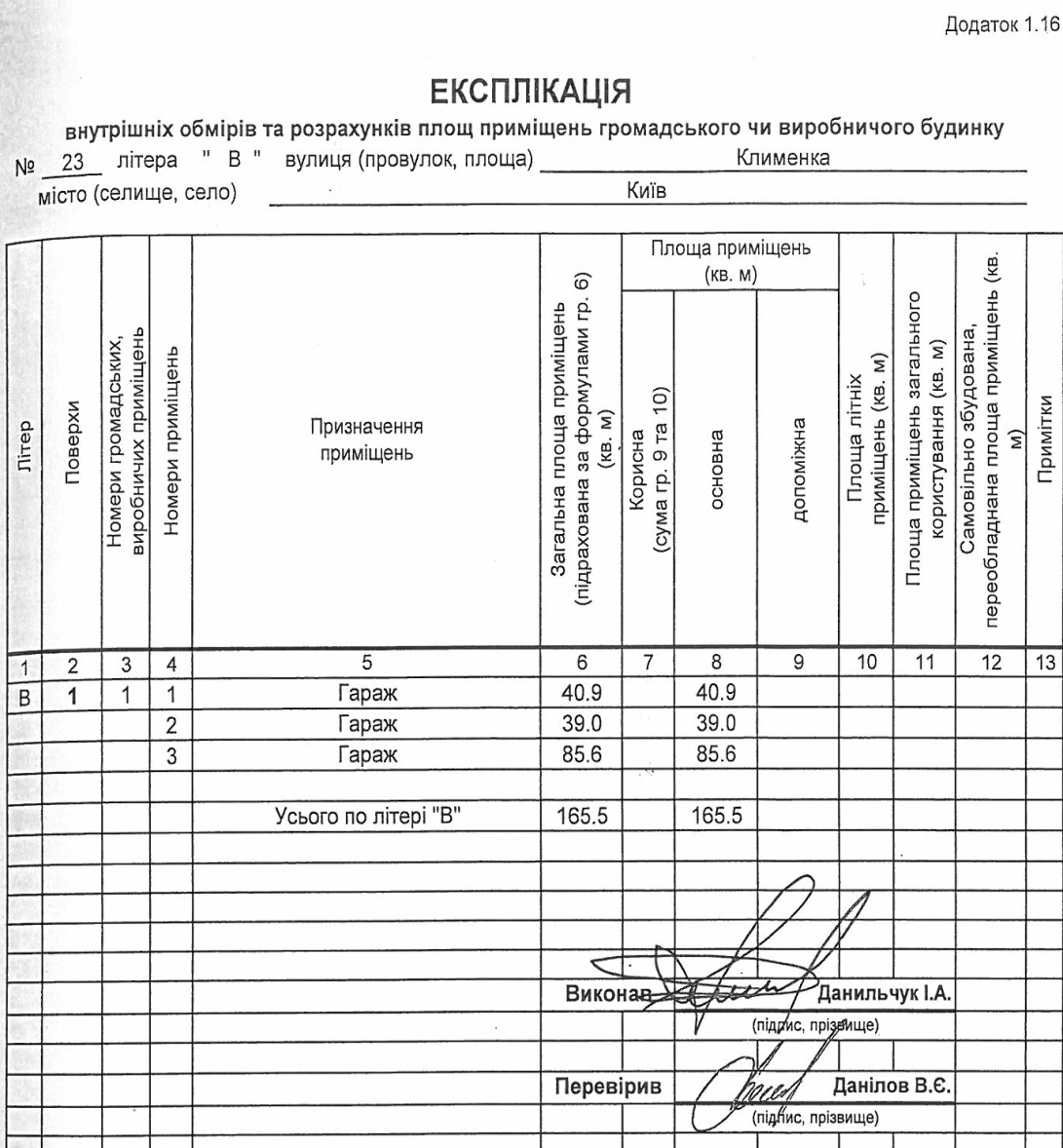 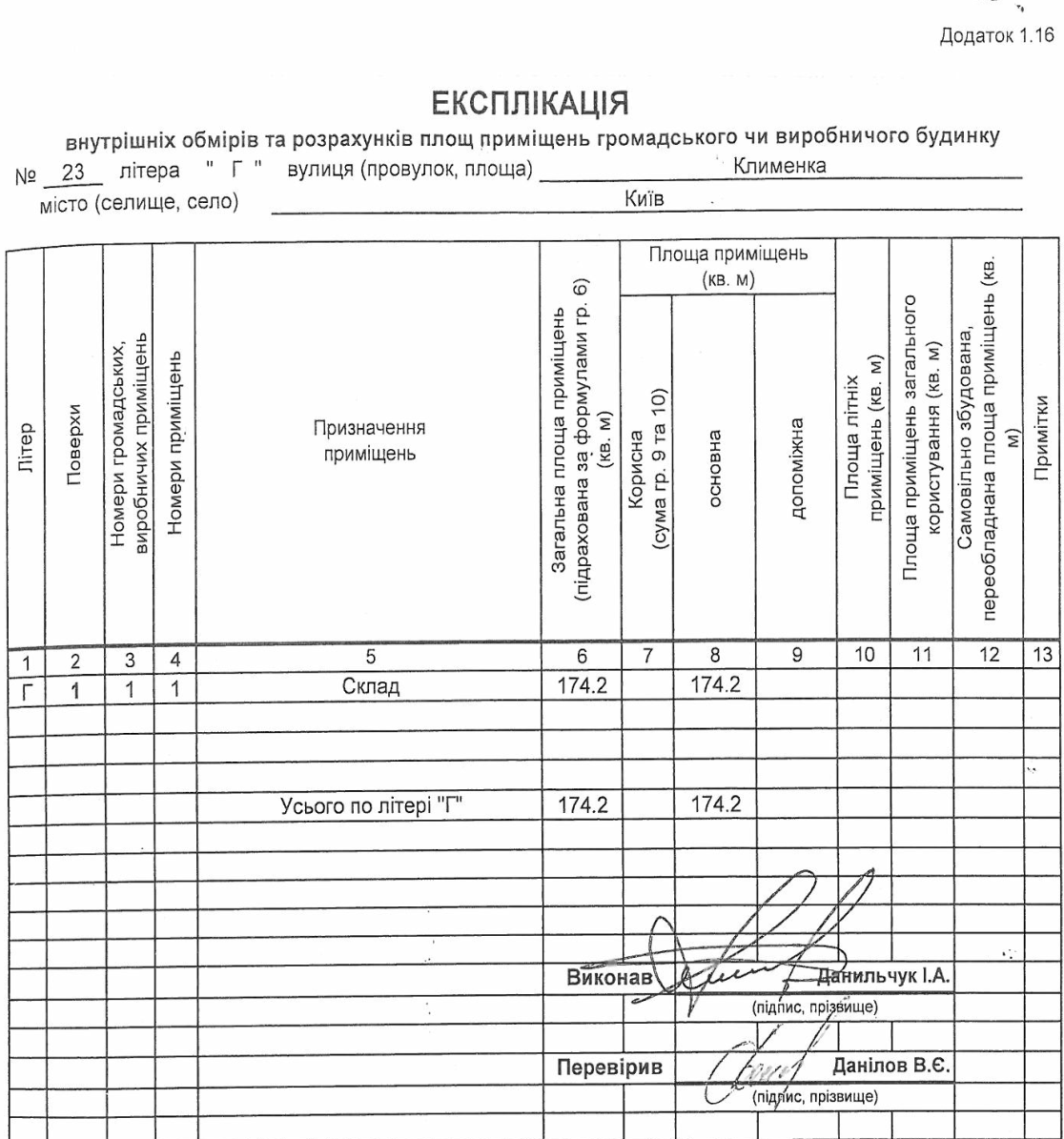 Технічний паспорт
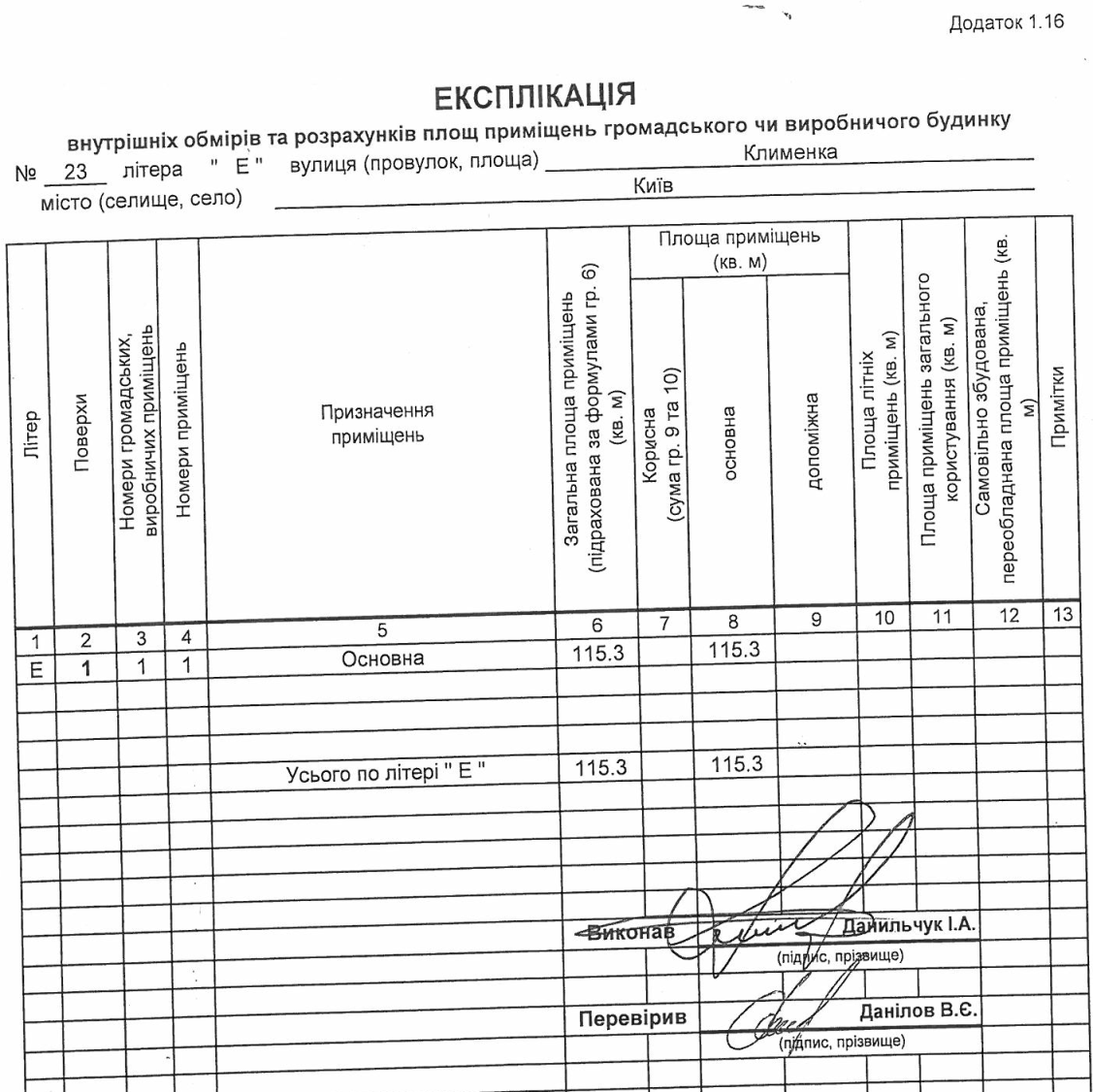 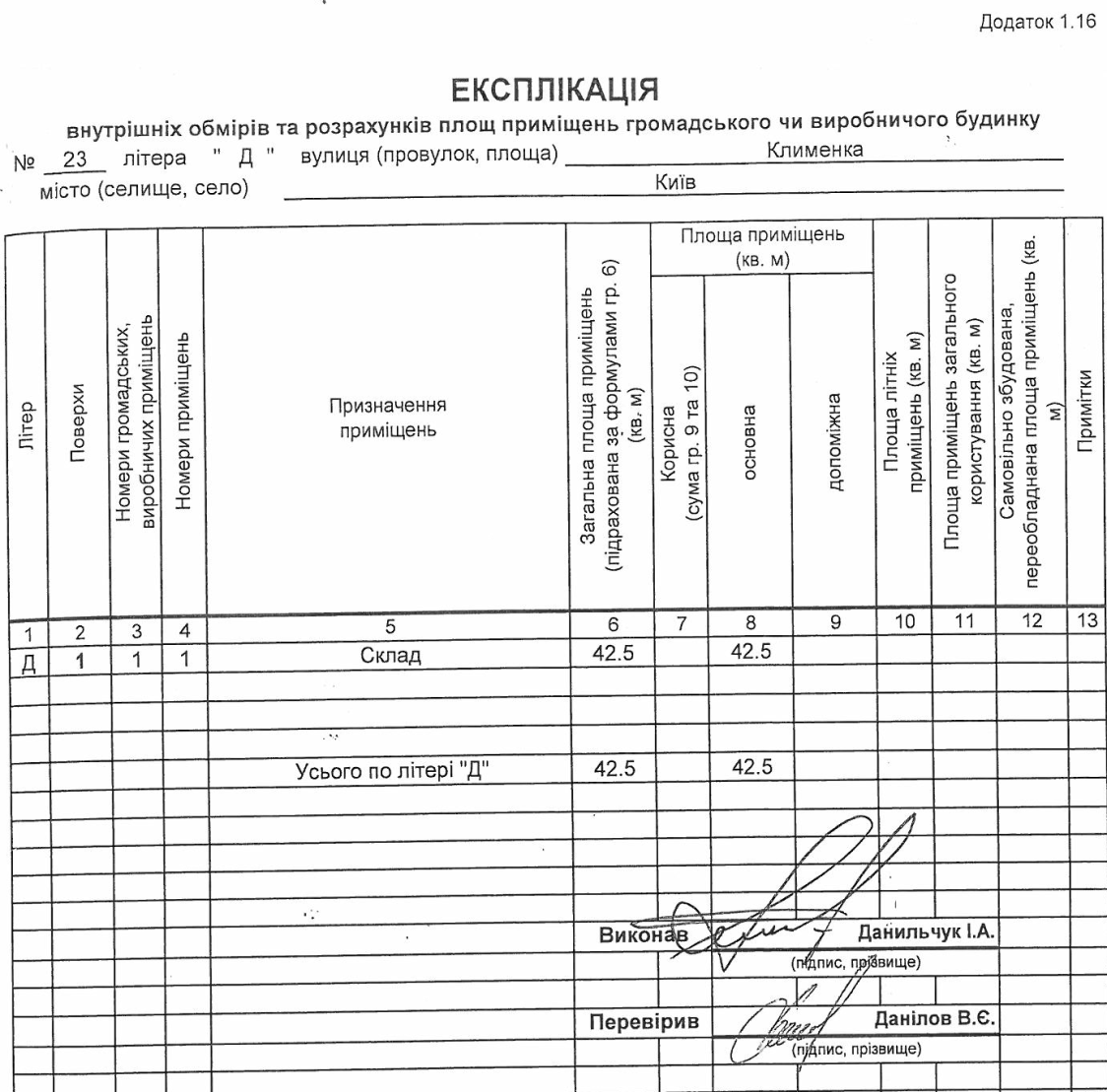 Технічний паспорт
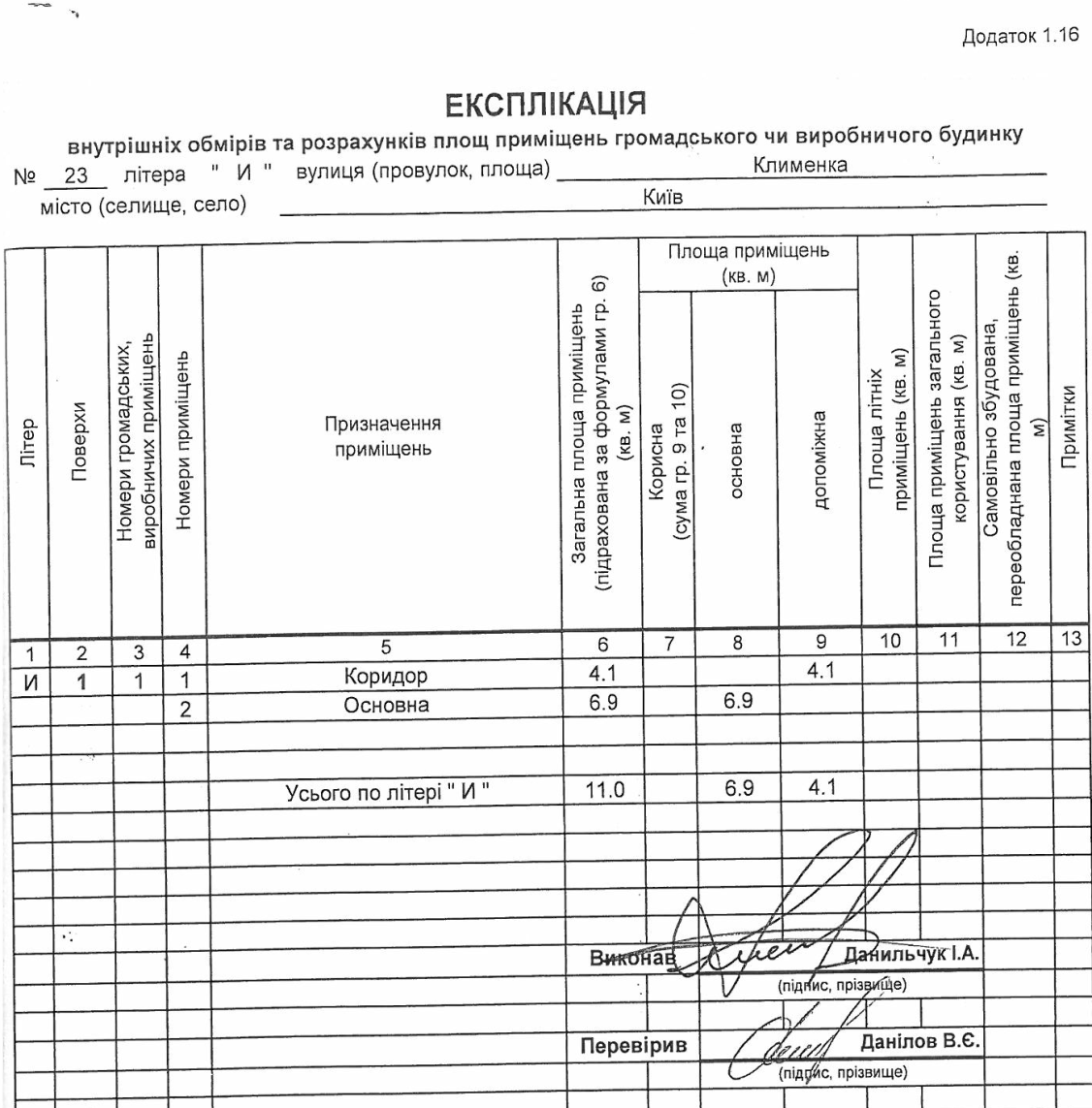 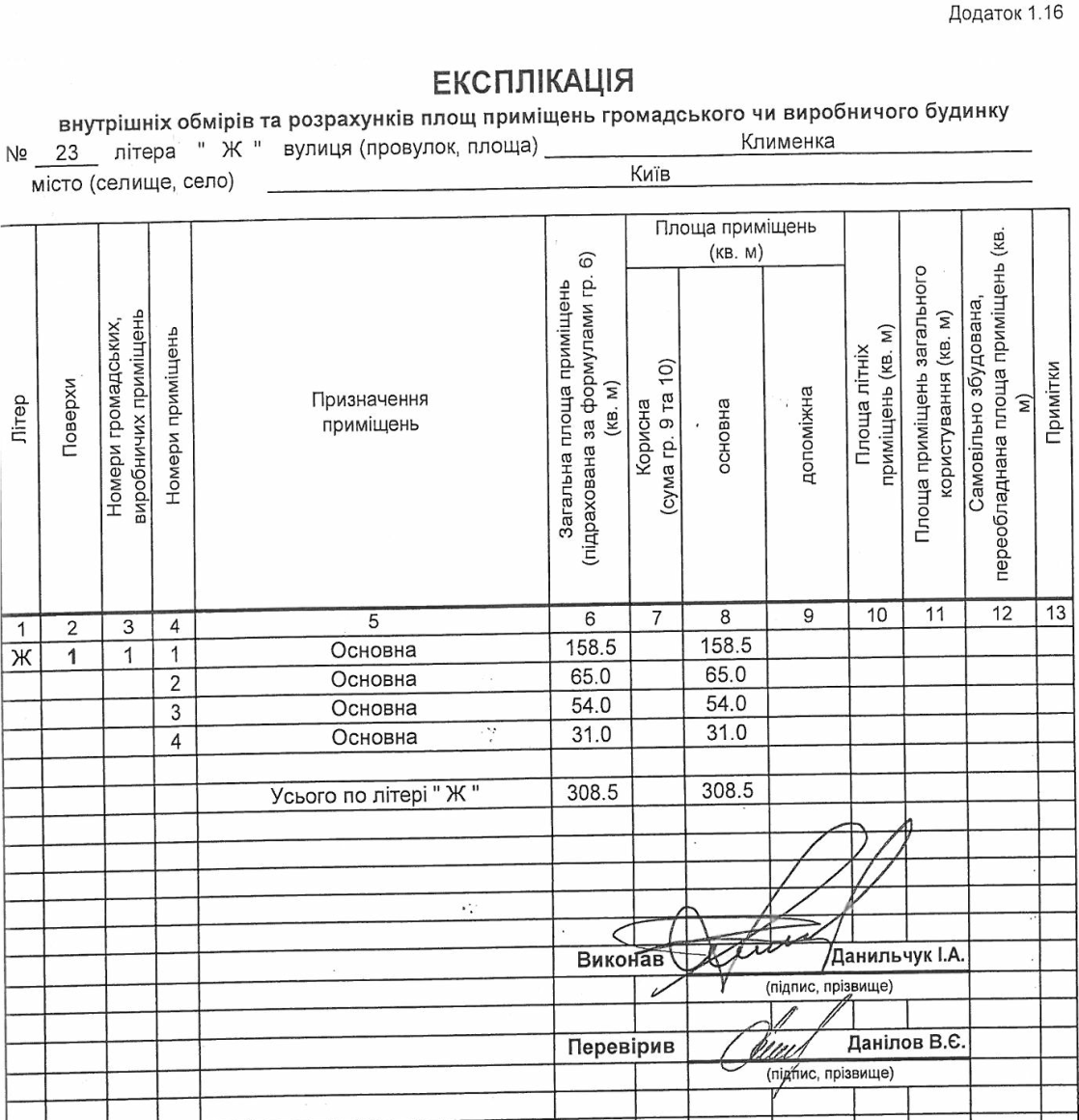 Технічний паспорт
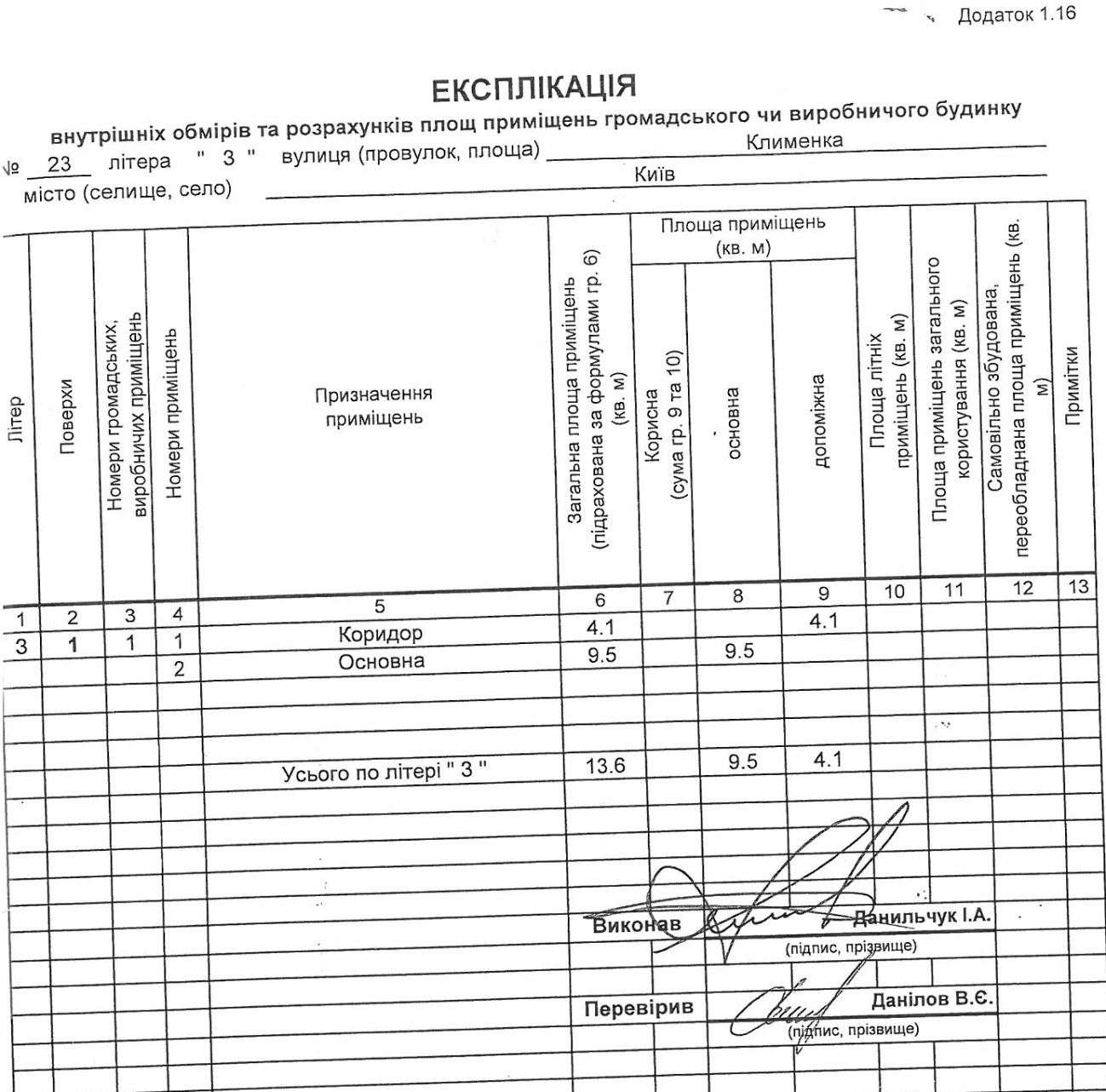 Технічний паспорт
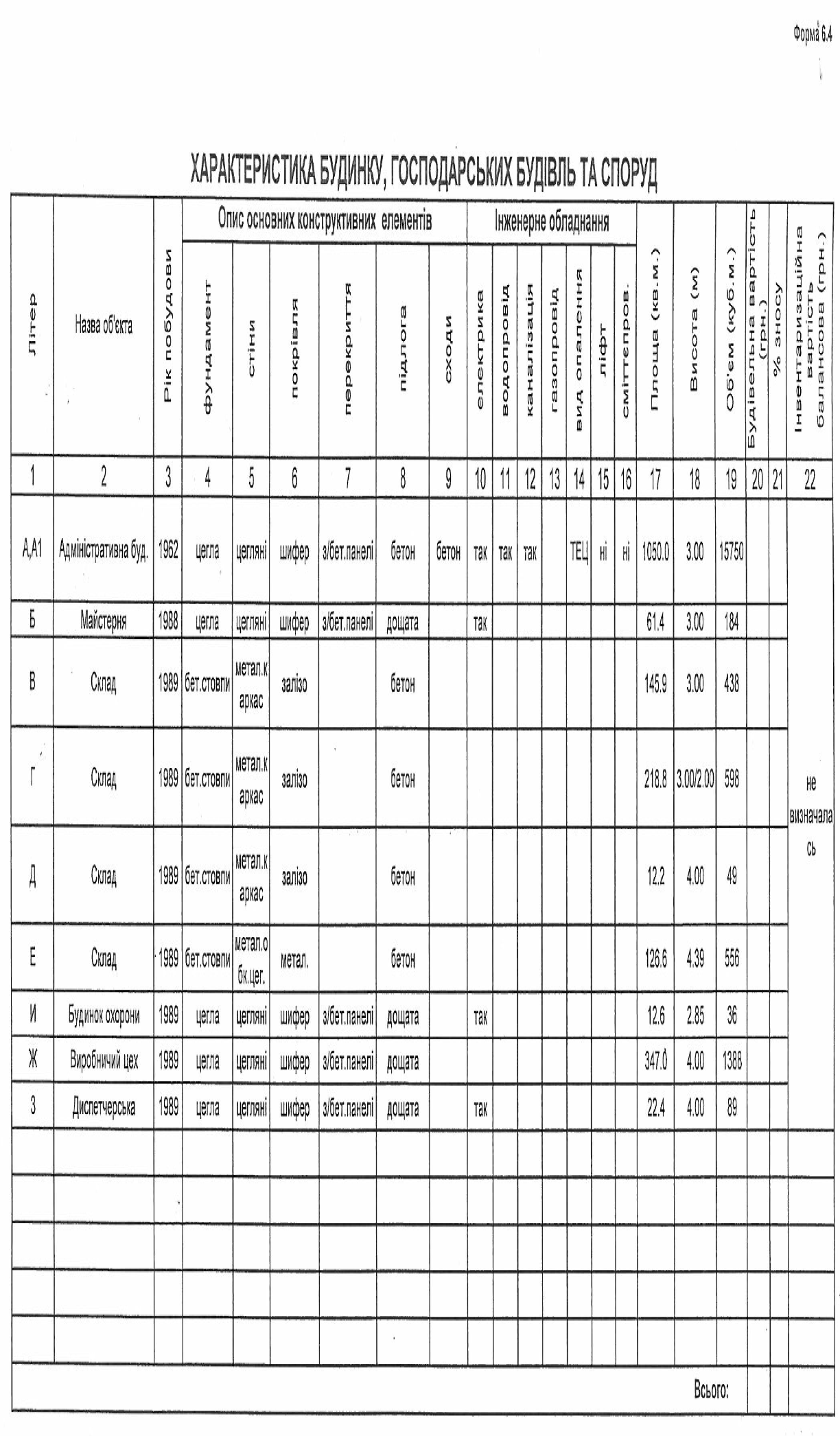 Документи
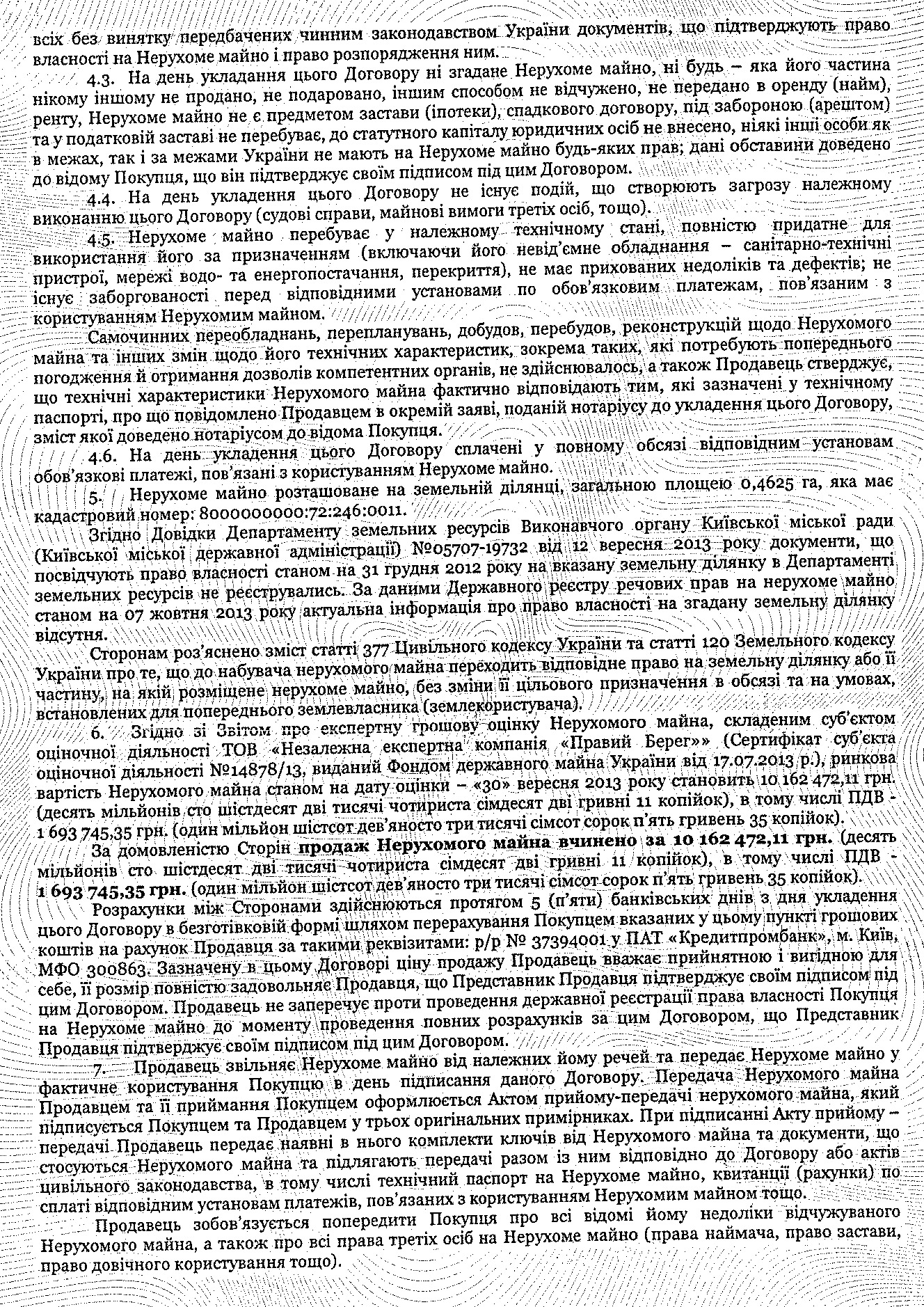 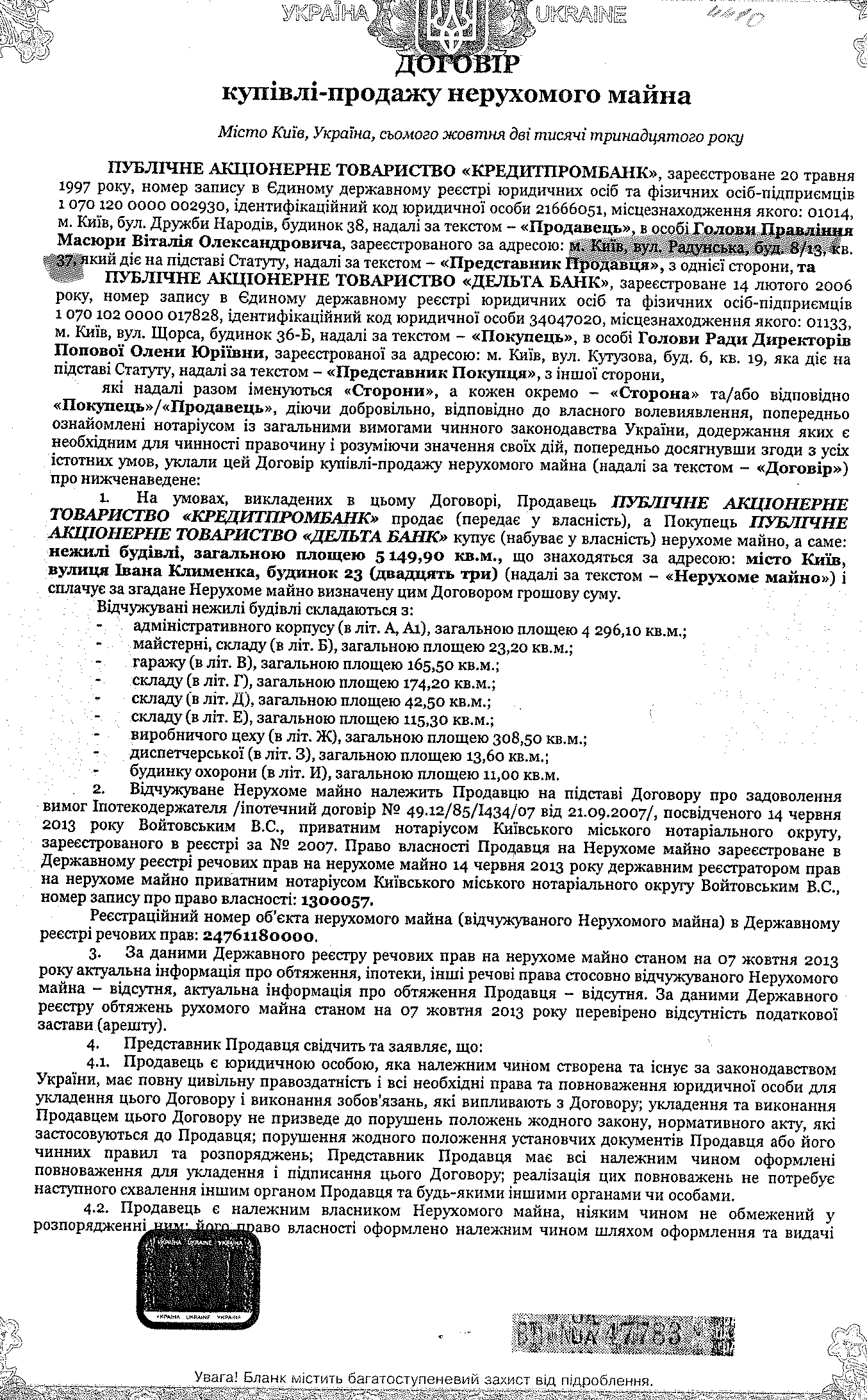 Документи
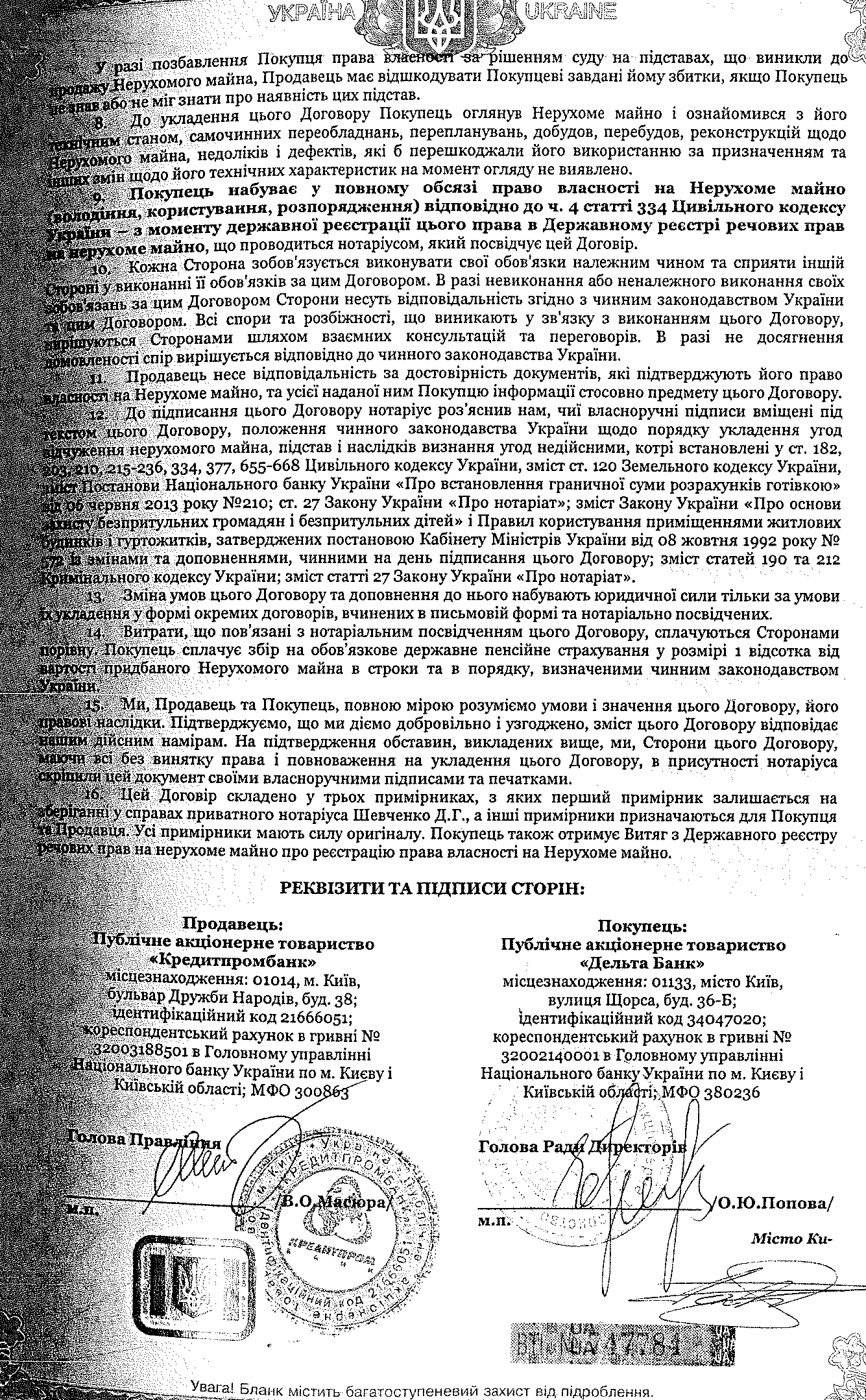 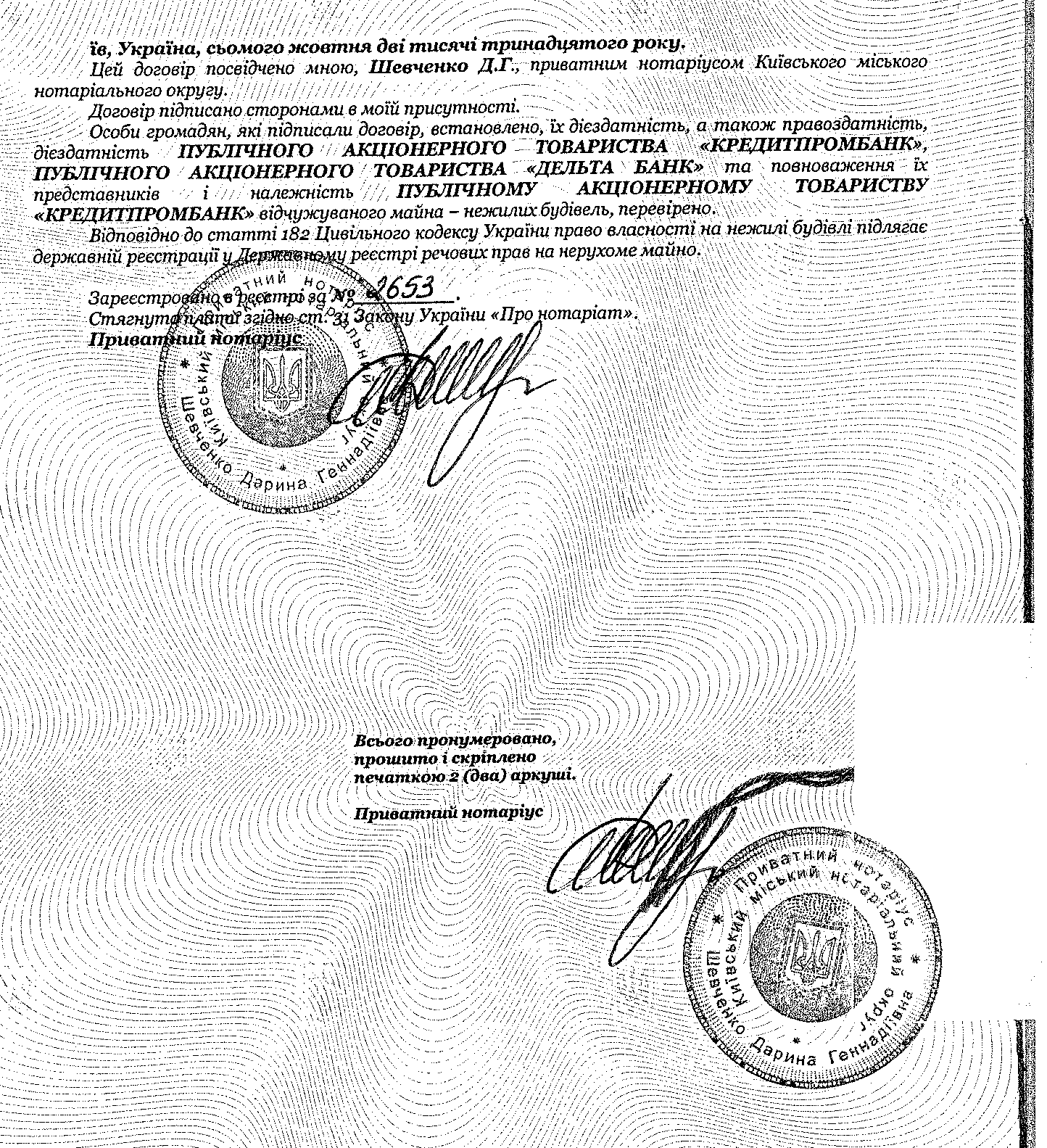 Документи
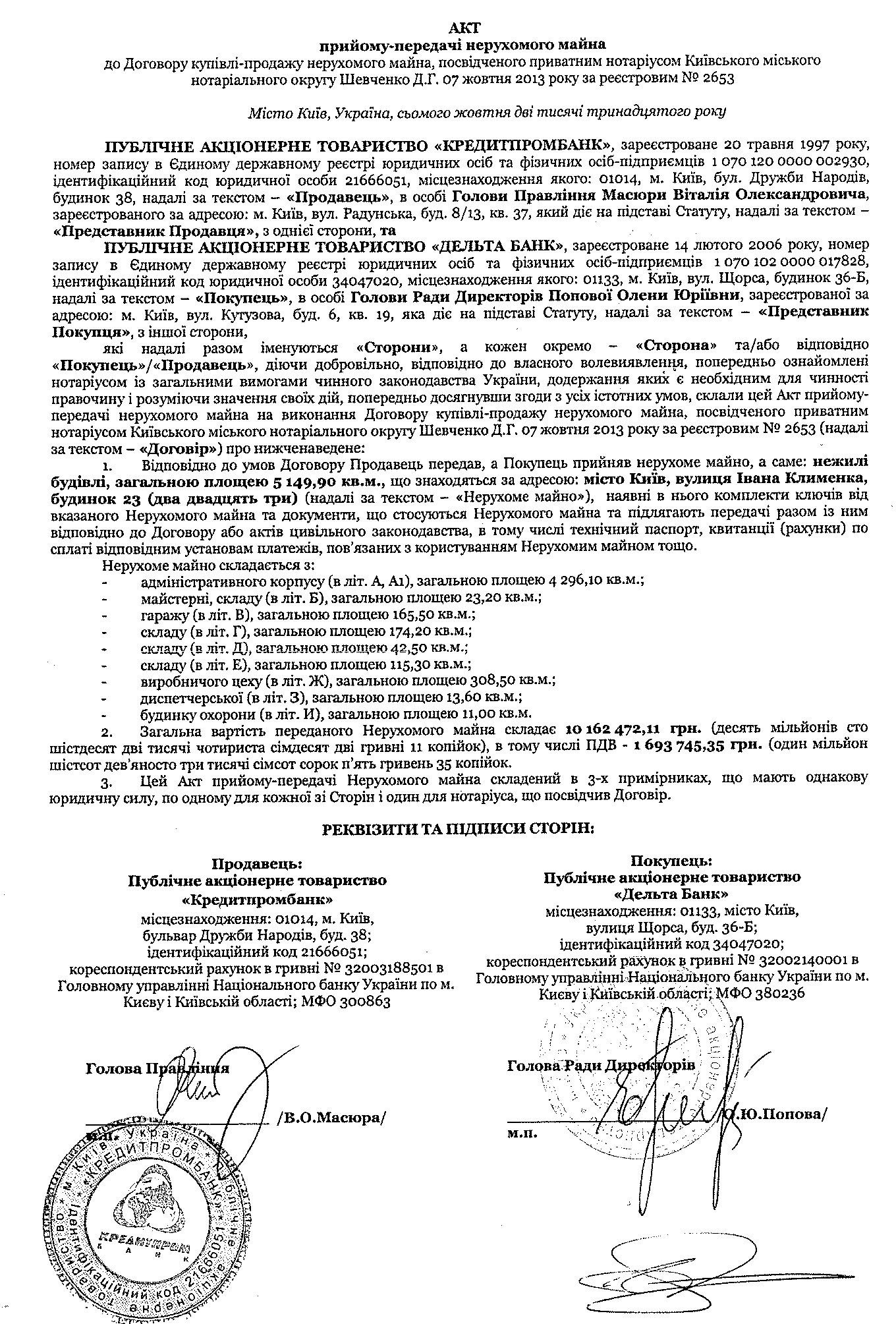 Документи
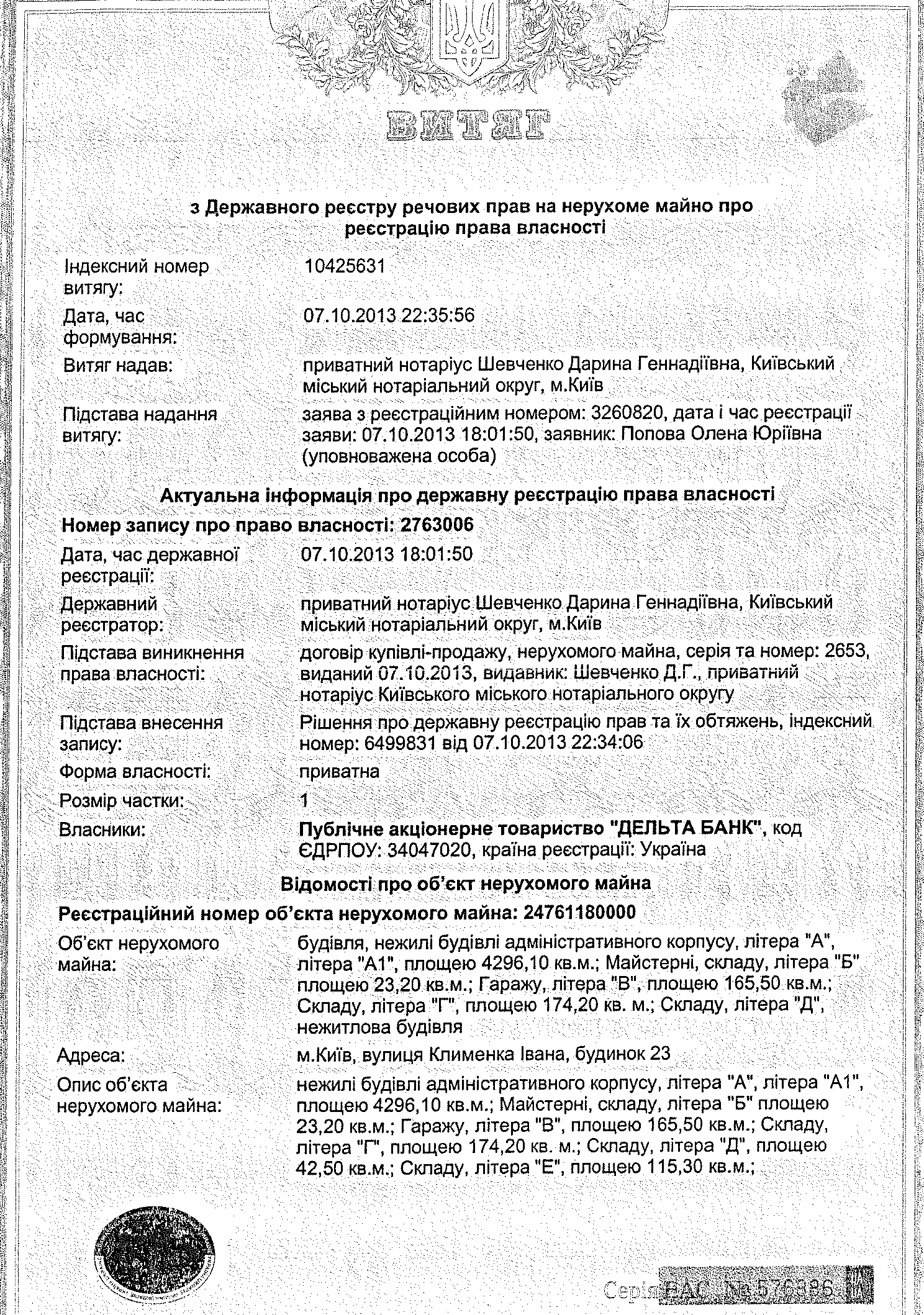 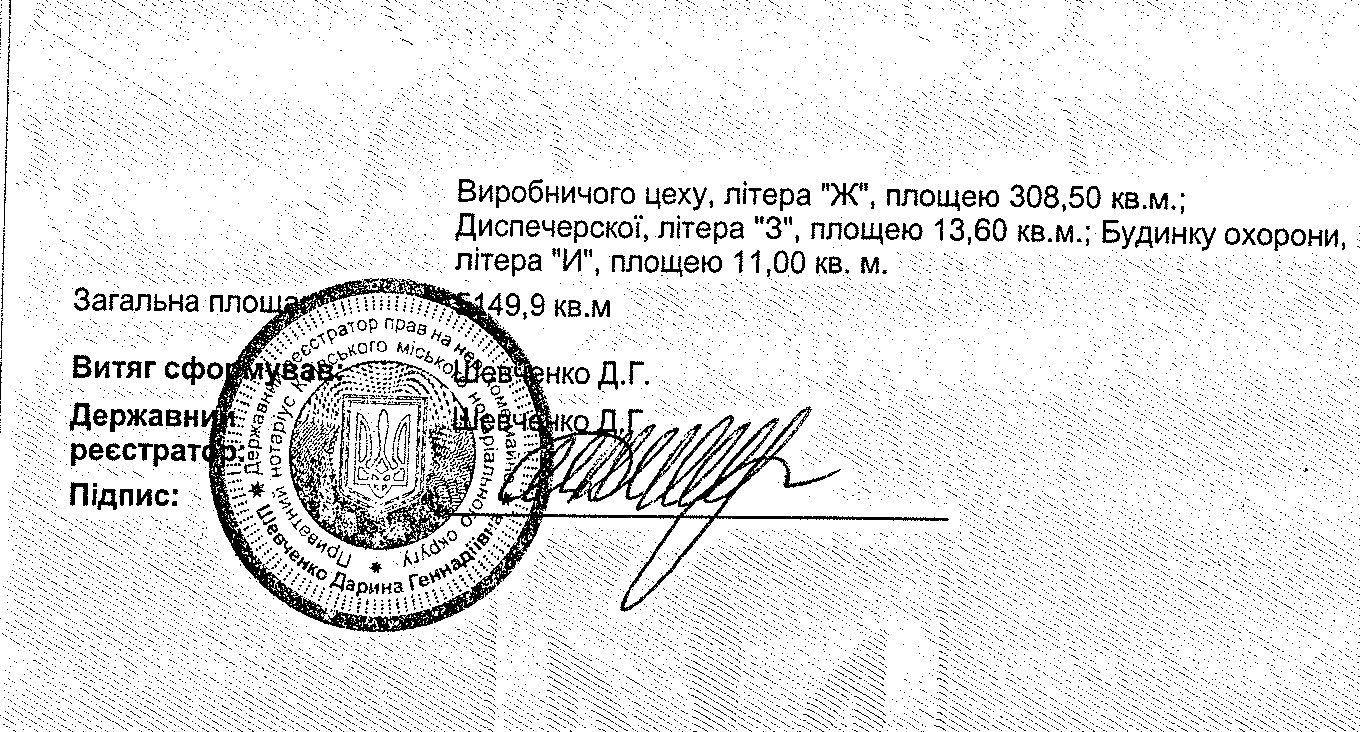